Medienwelten 3 – Informatik für Nicht-Informatiker
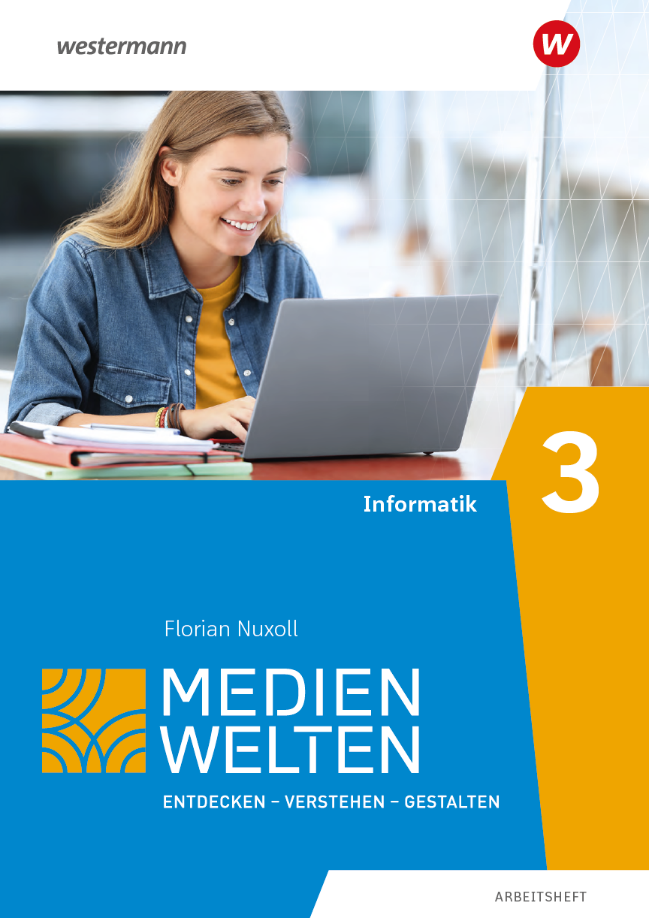 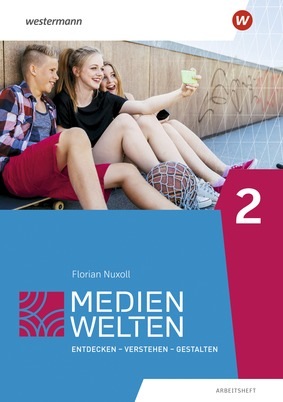 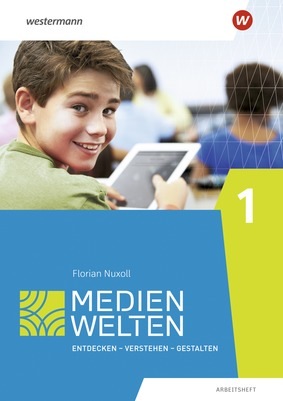 Informatik in Klasse 7 am Beispiel der GSS Tübingen
Informatik in Klasse 7/8 am Beispiel der GSS Tübingen
Vor dem neuen Bildungsplan 2016

Klasse 7: ITG

Nach dem neuen Bildungsplan 2016
Klasse 5 Basiskurs Medienbildung
Klasse 7 Informatik
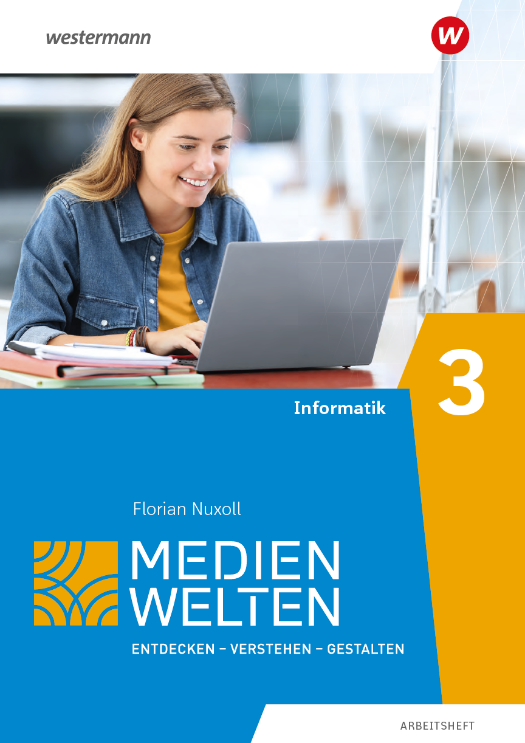 Dagstuhler Dreieck
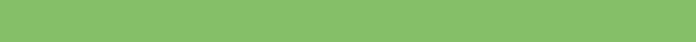 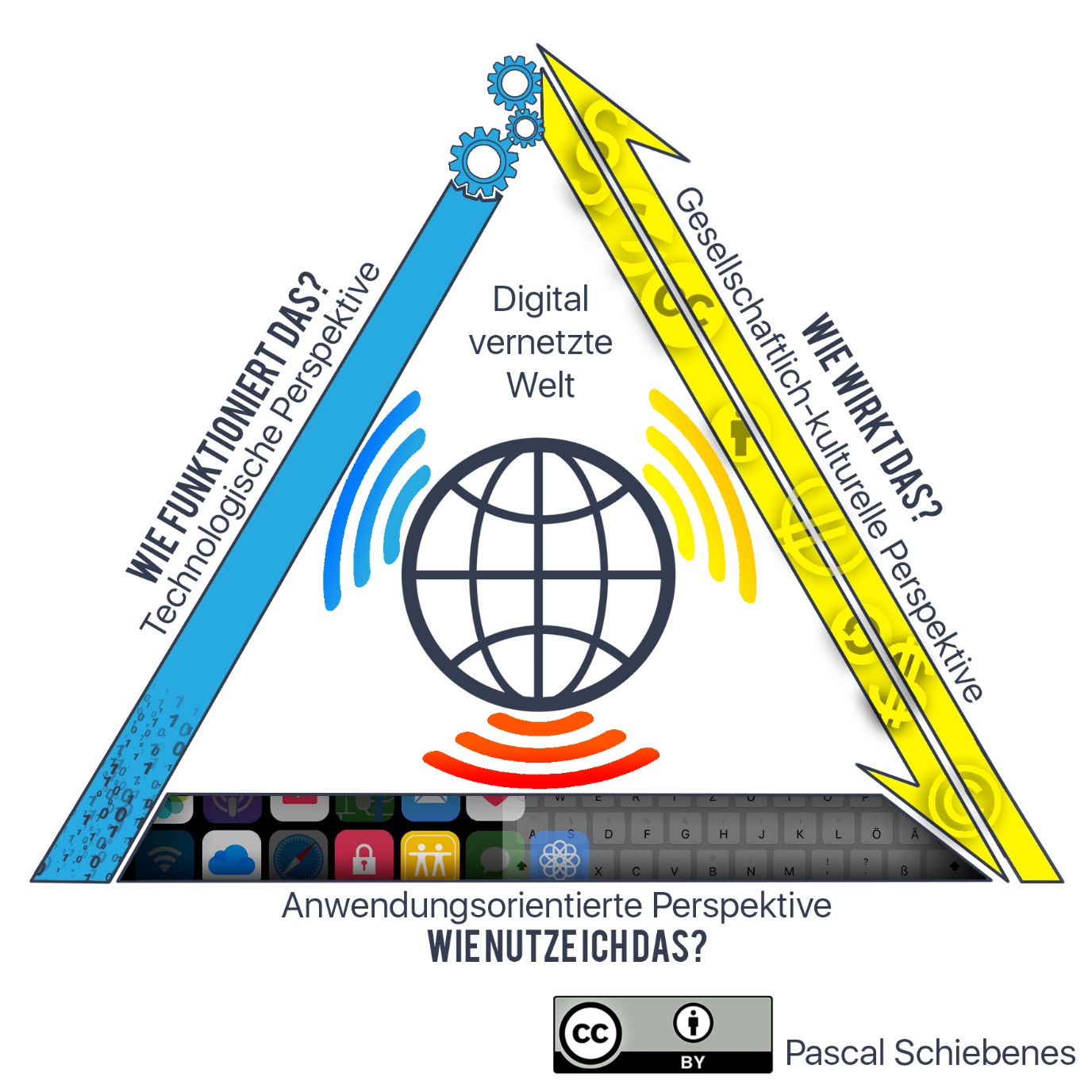 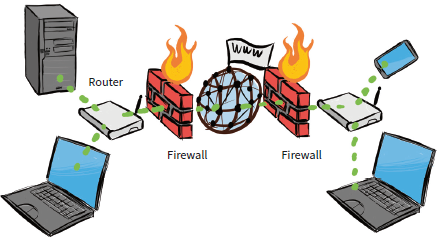 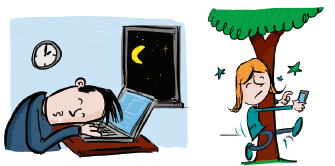 Modul 1
Daten und Codierung
Modul 3
Rechner und Netzwerke
Modul 4
Datensicherheit und Verschlüsselungs-verfahren
Modul 5
Medien und Kommunikation in der Informationsgesellschaft
Modul 2
Algorithmen – Modellieren und programmieren
Modul 1:  Daten und Codierung
Modul 1: Daten und Codierung
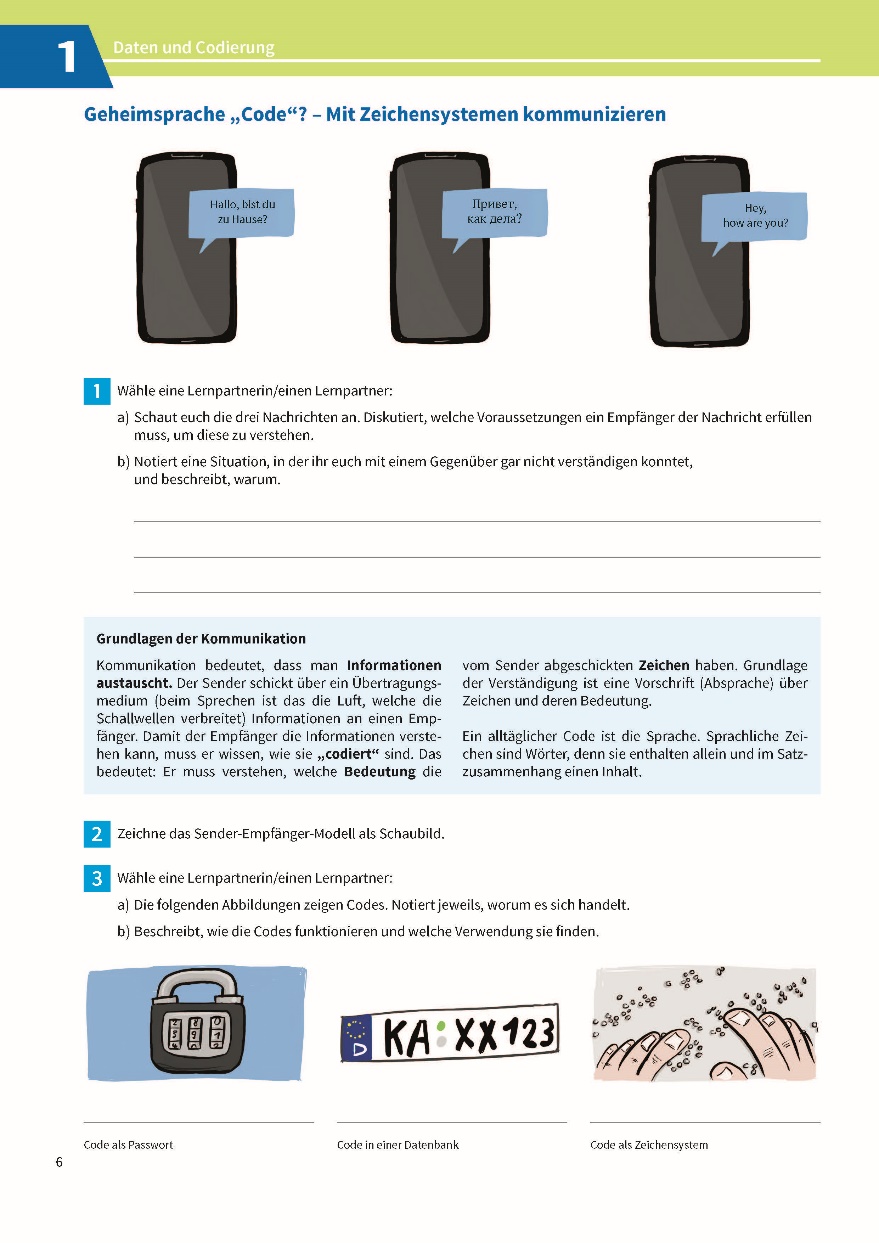 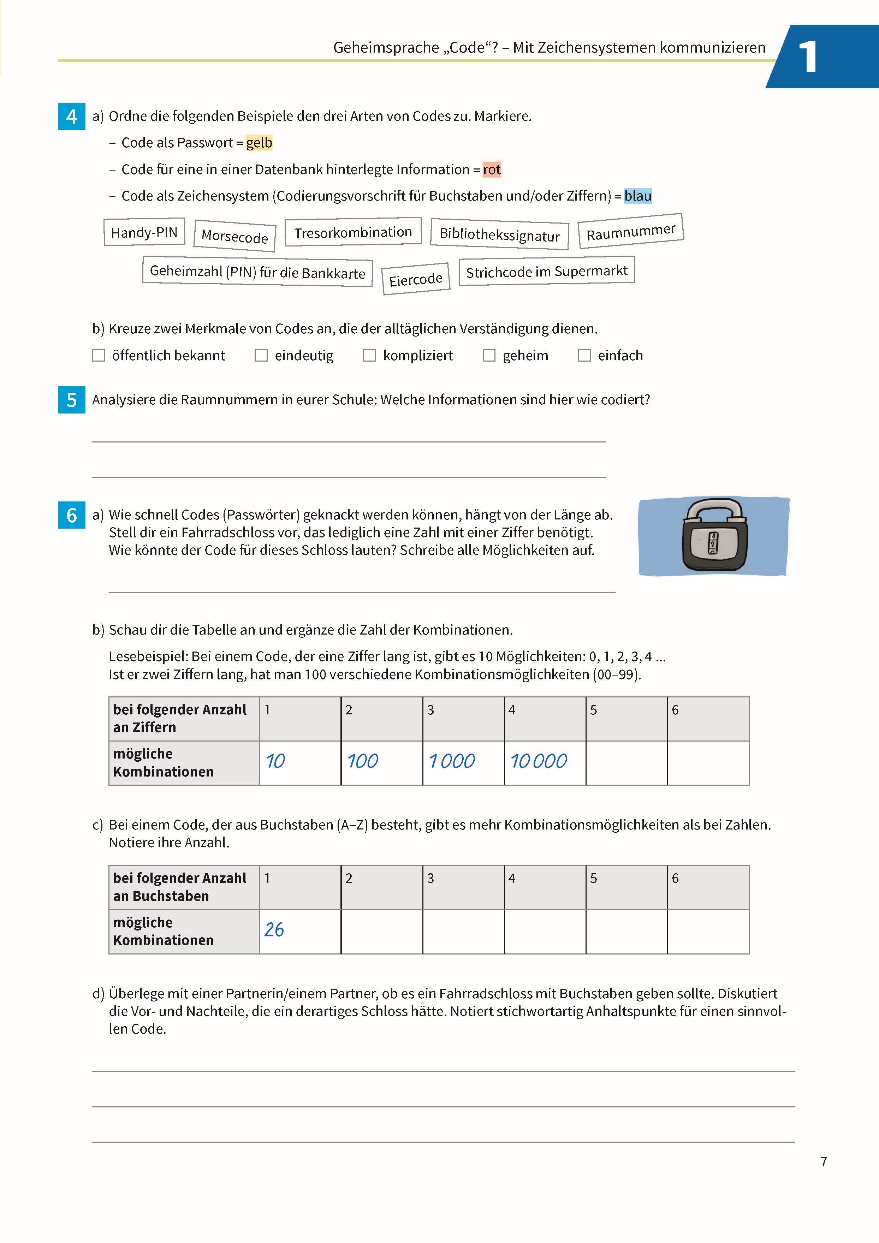 Modul 1: Daten und Codierung
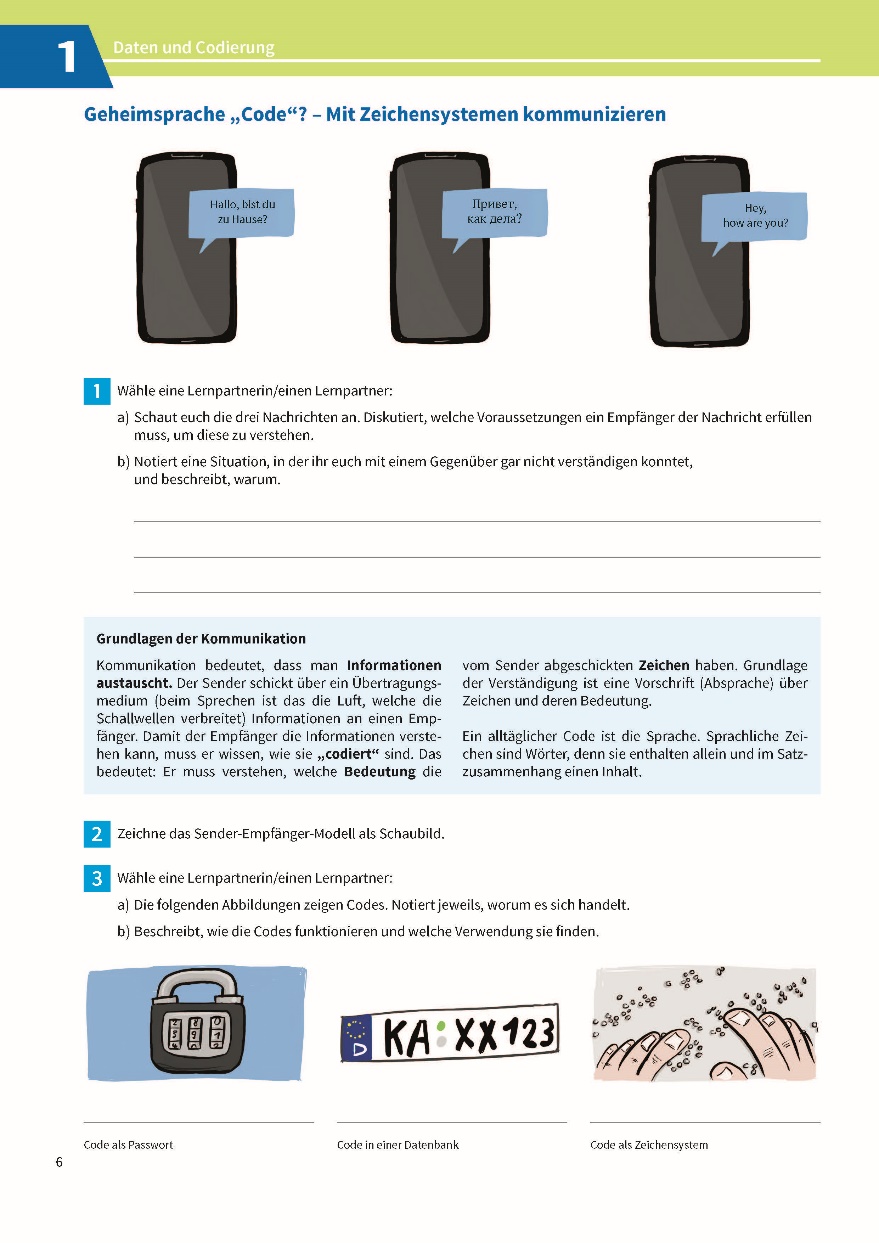 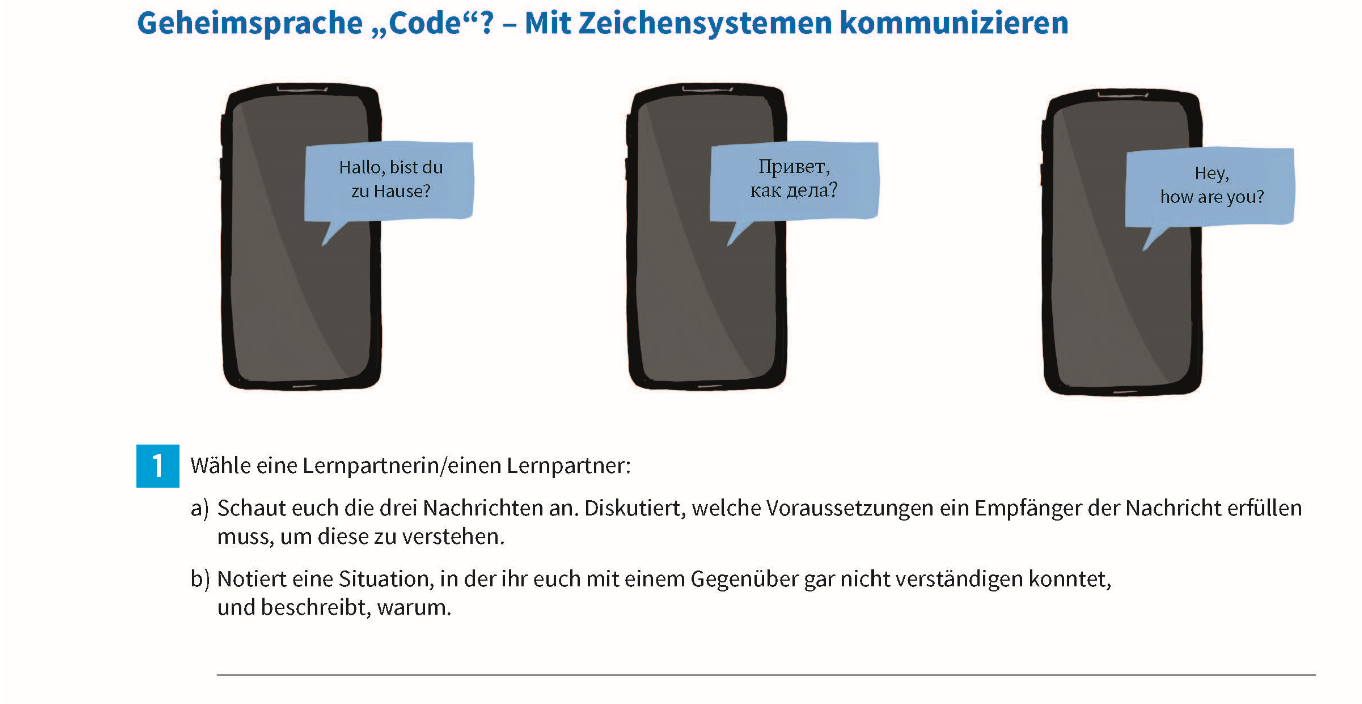 Modul 1: Daten und Codierung
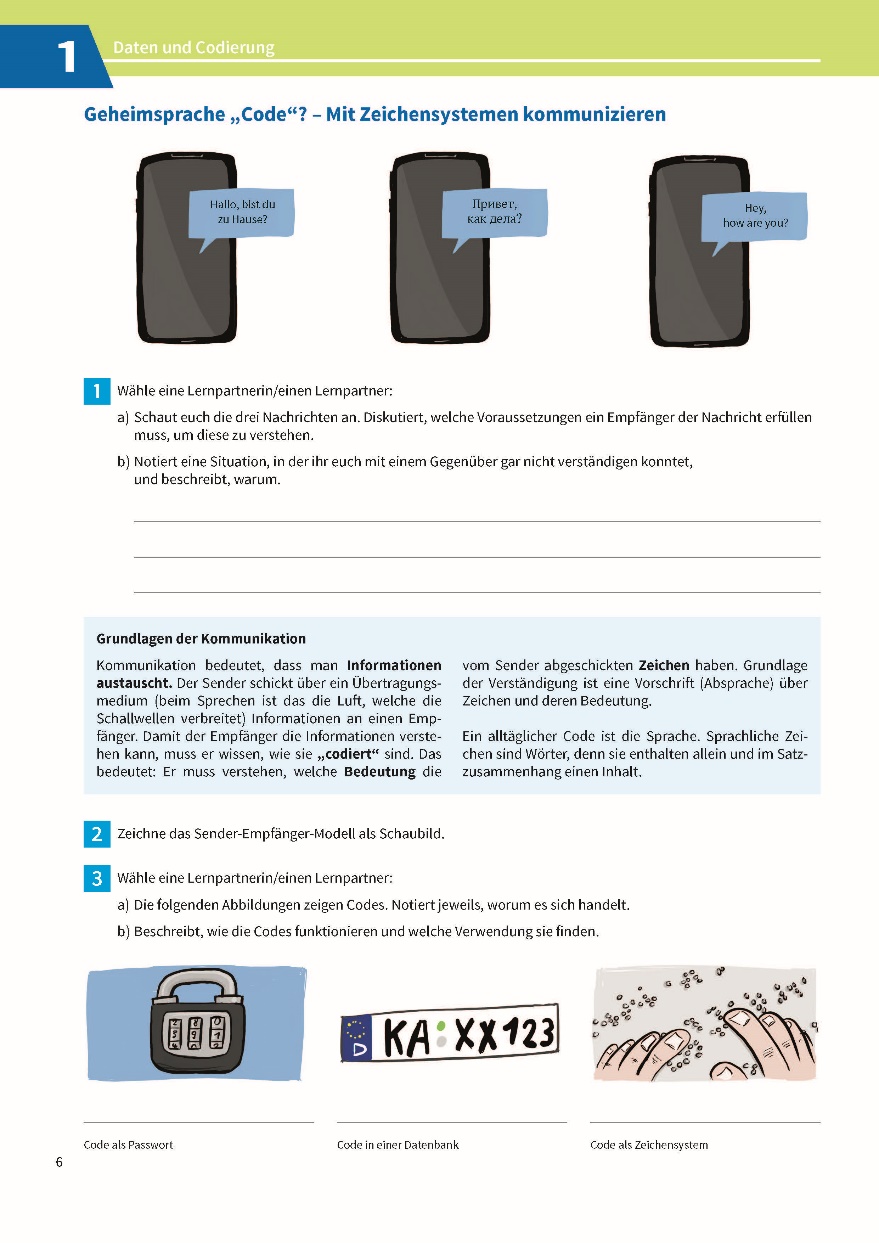 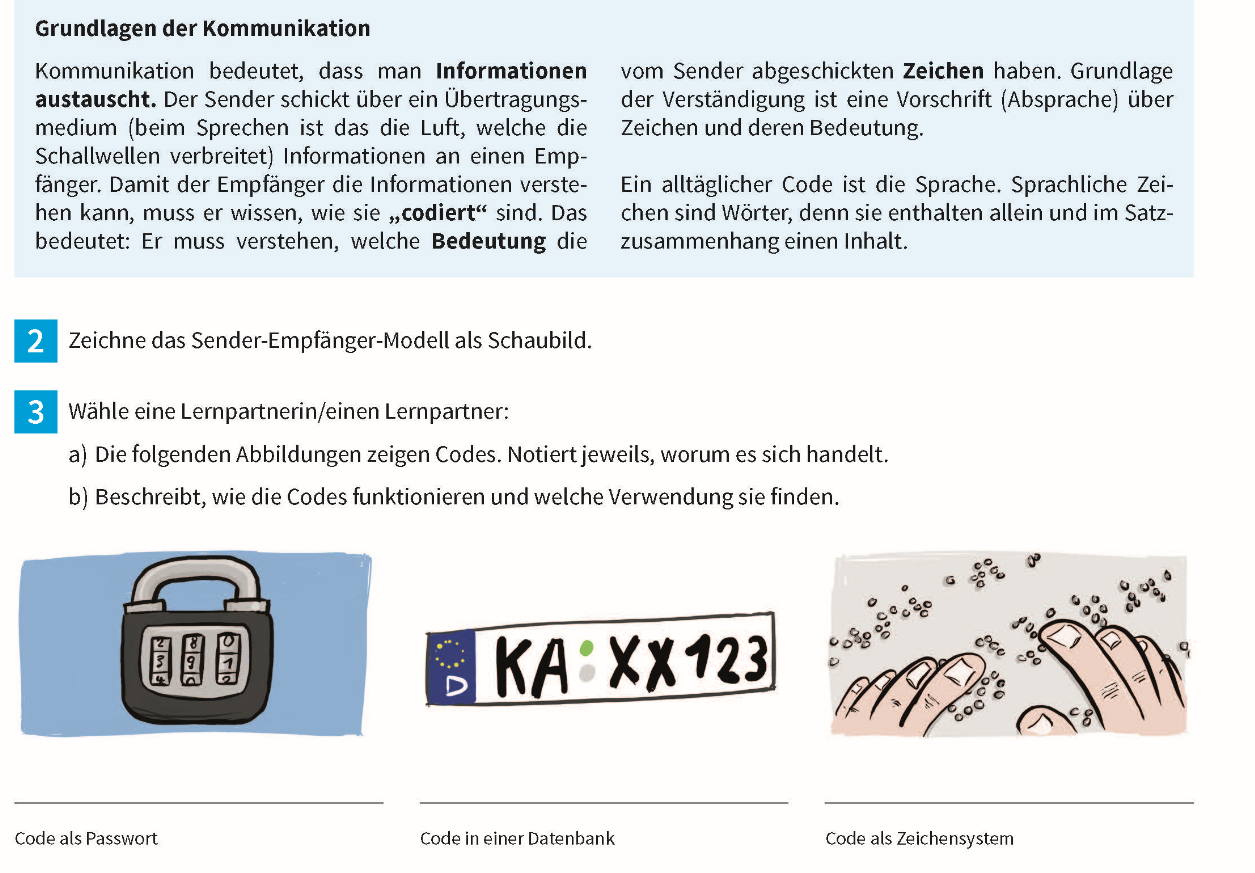 Modul 1: Daten und Codierung
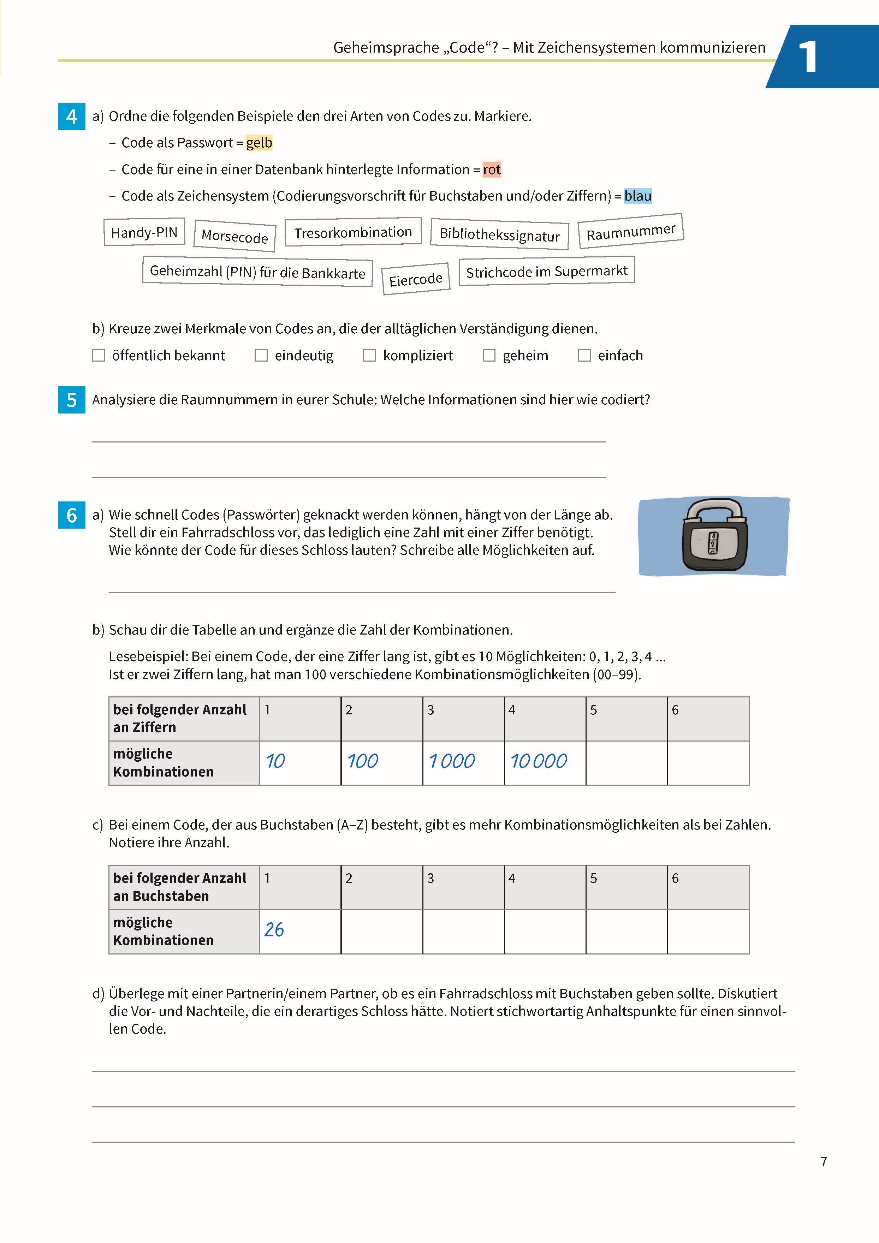 Modul 1: Daten und Codierung
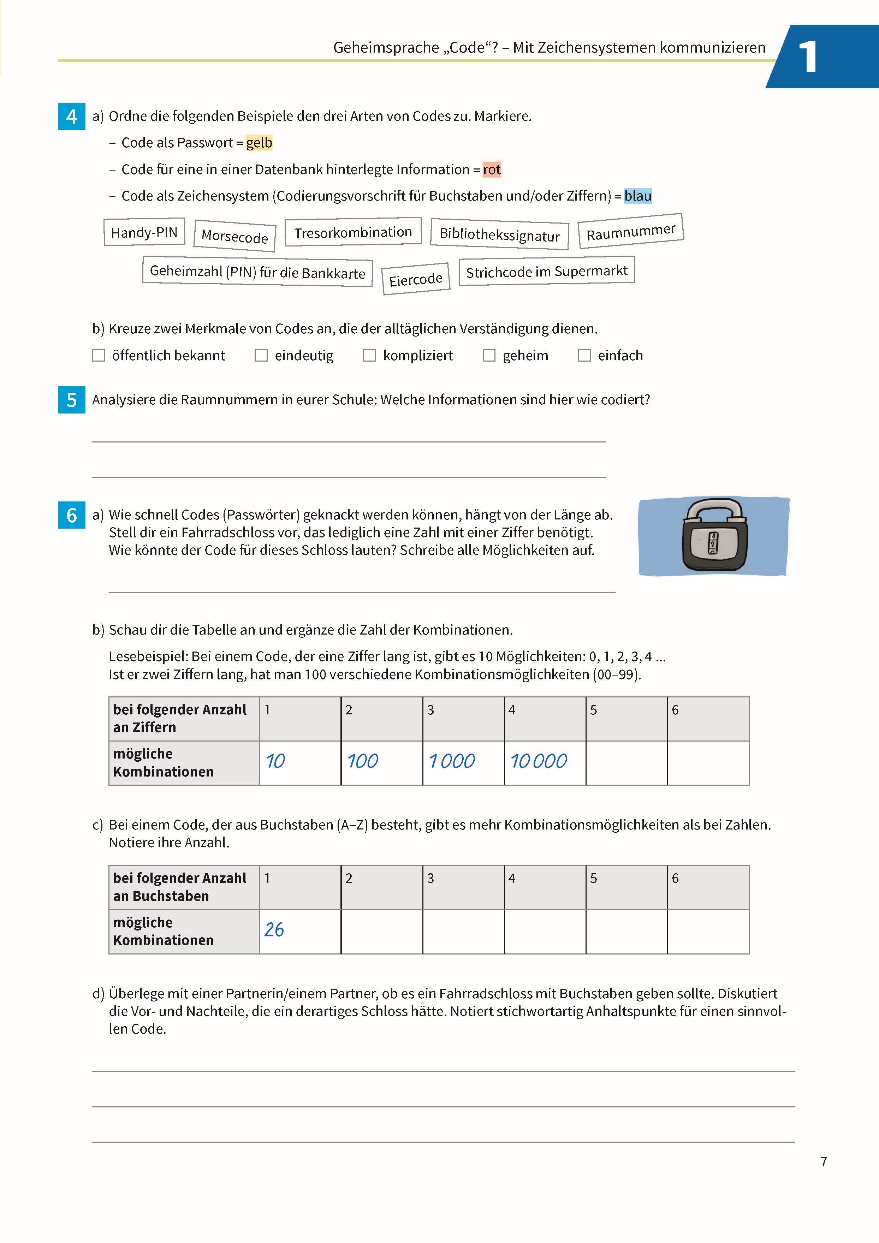 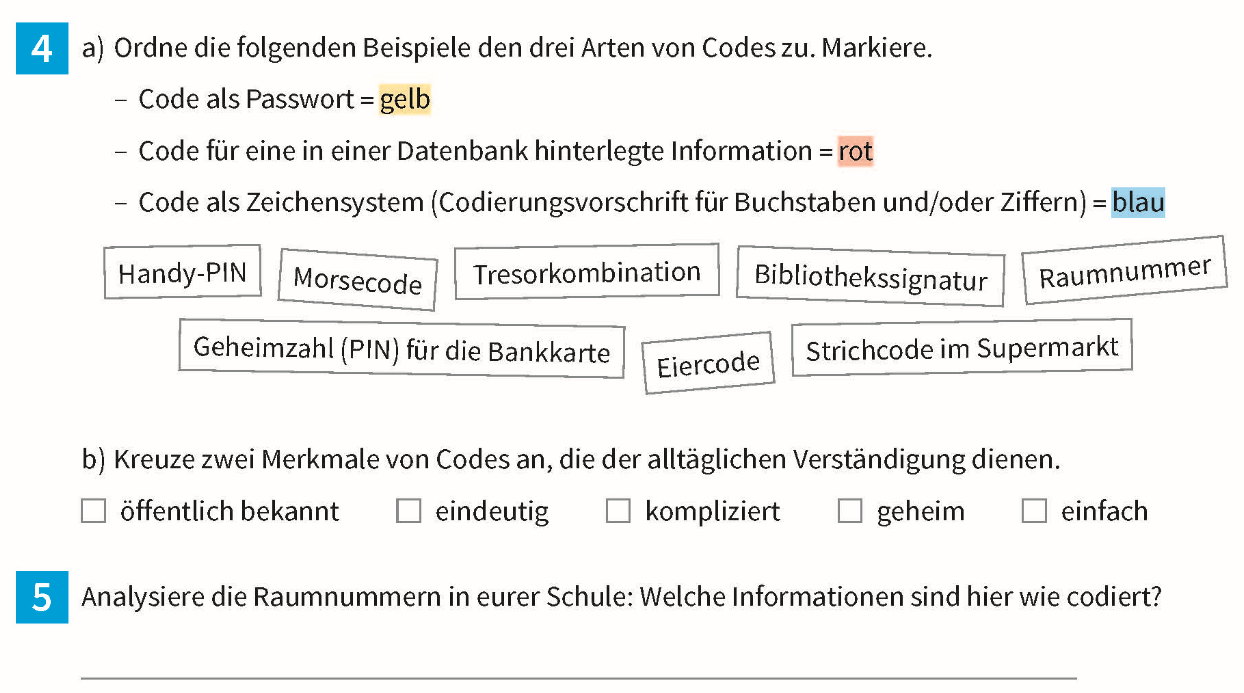 Modul 1: Daten und Codierung
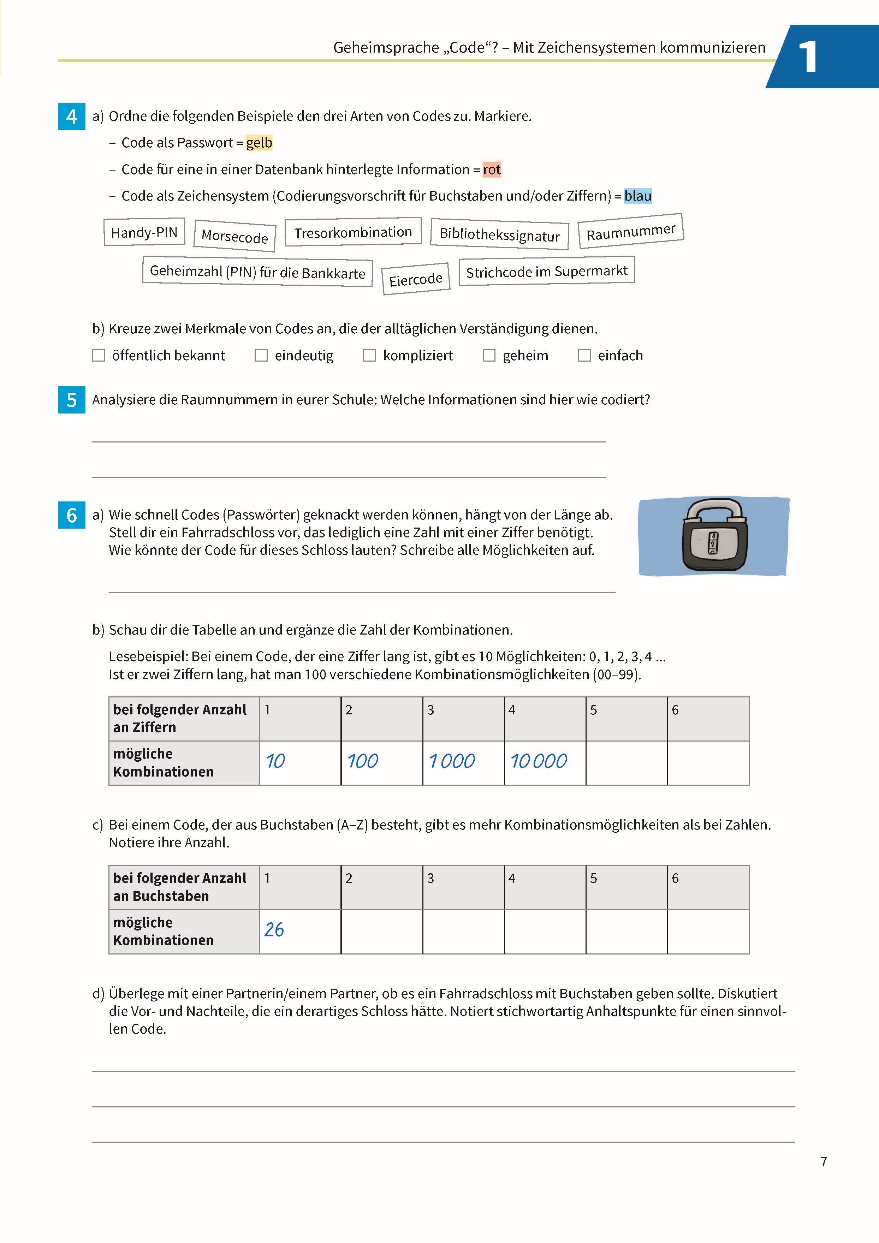 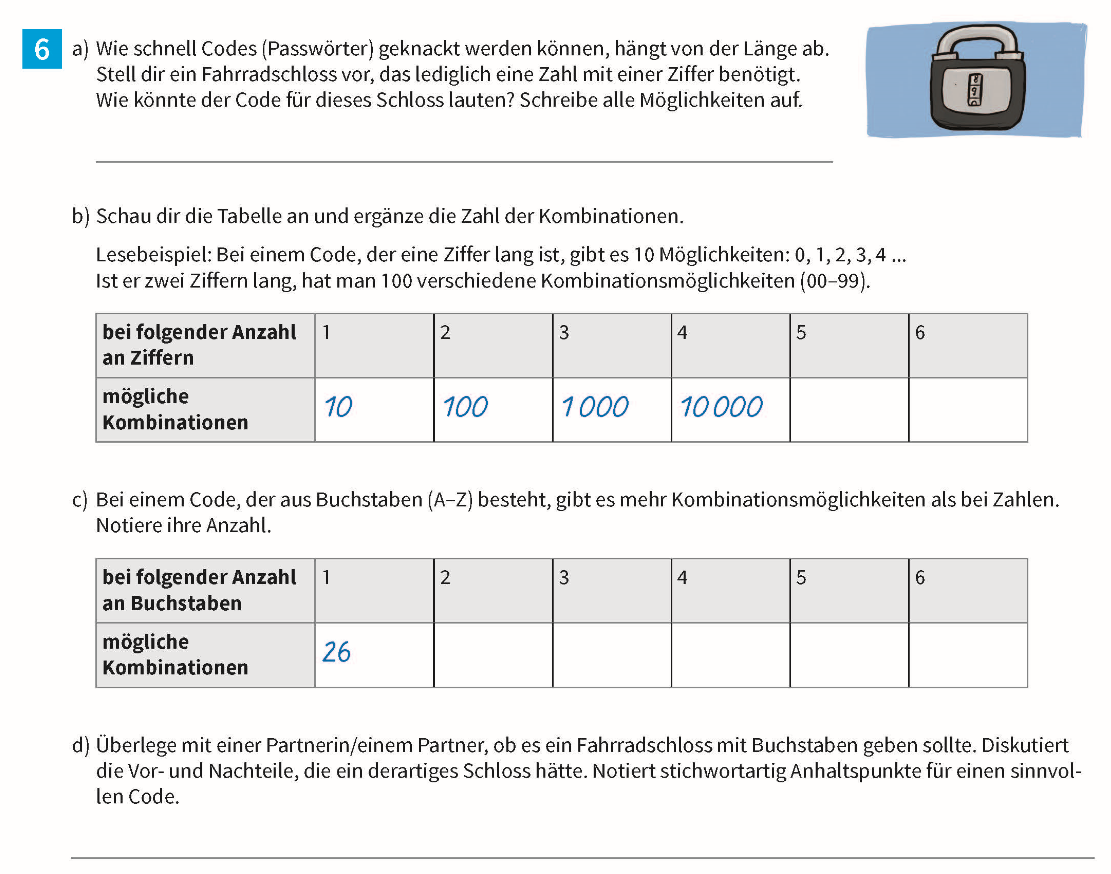 Modul 1: Daten und Codierung
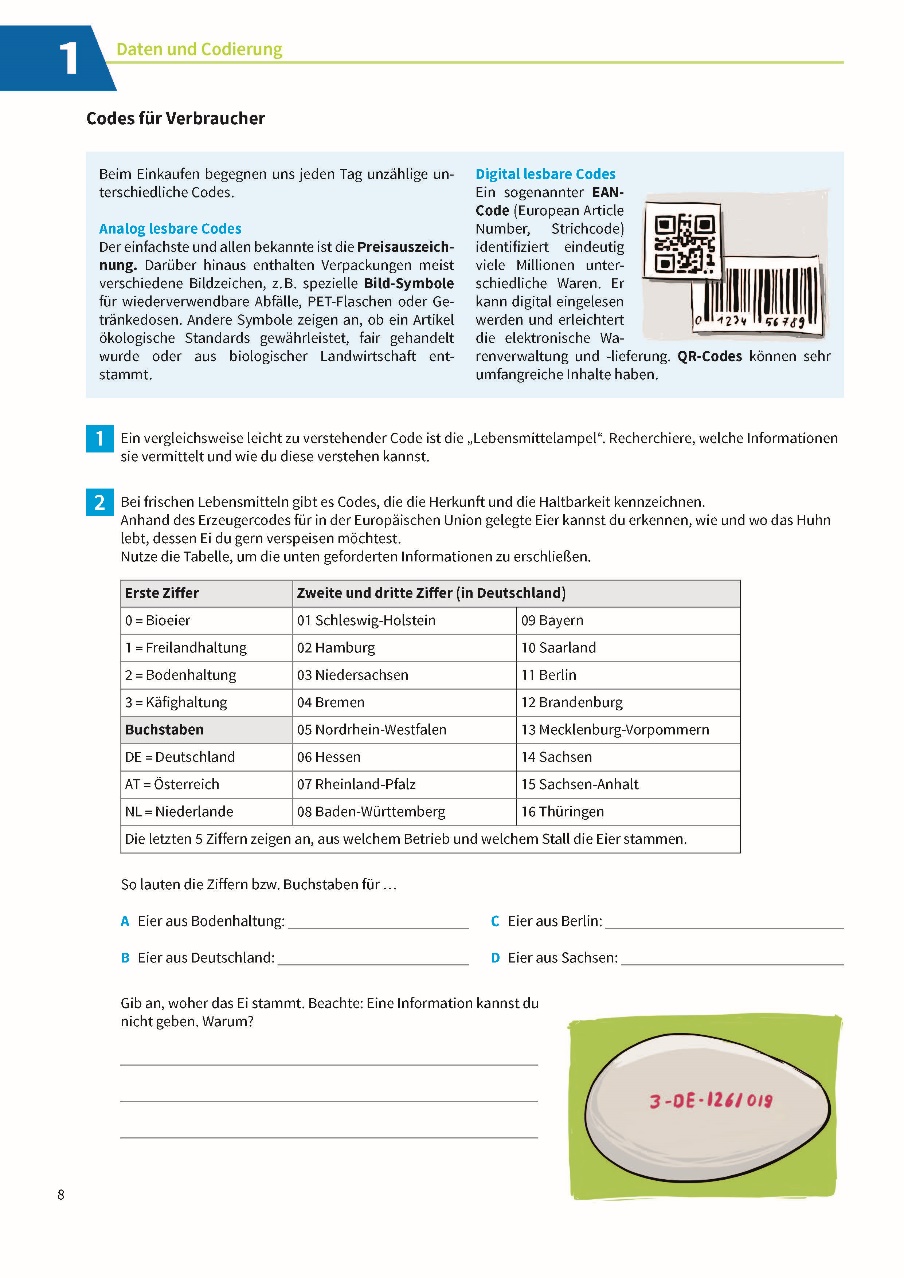 Modul 1: Daten und Codierung
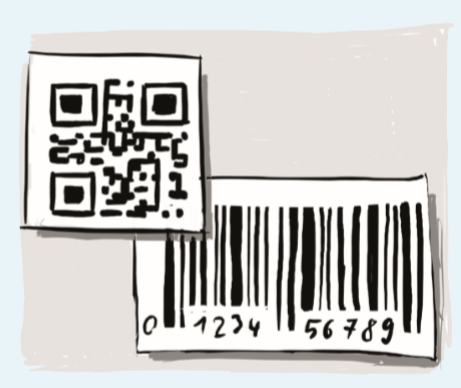 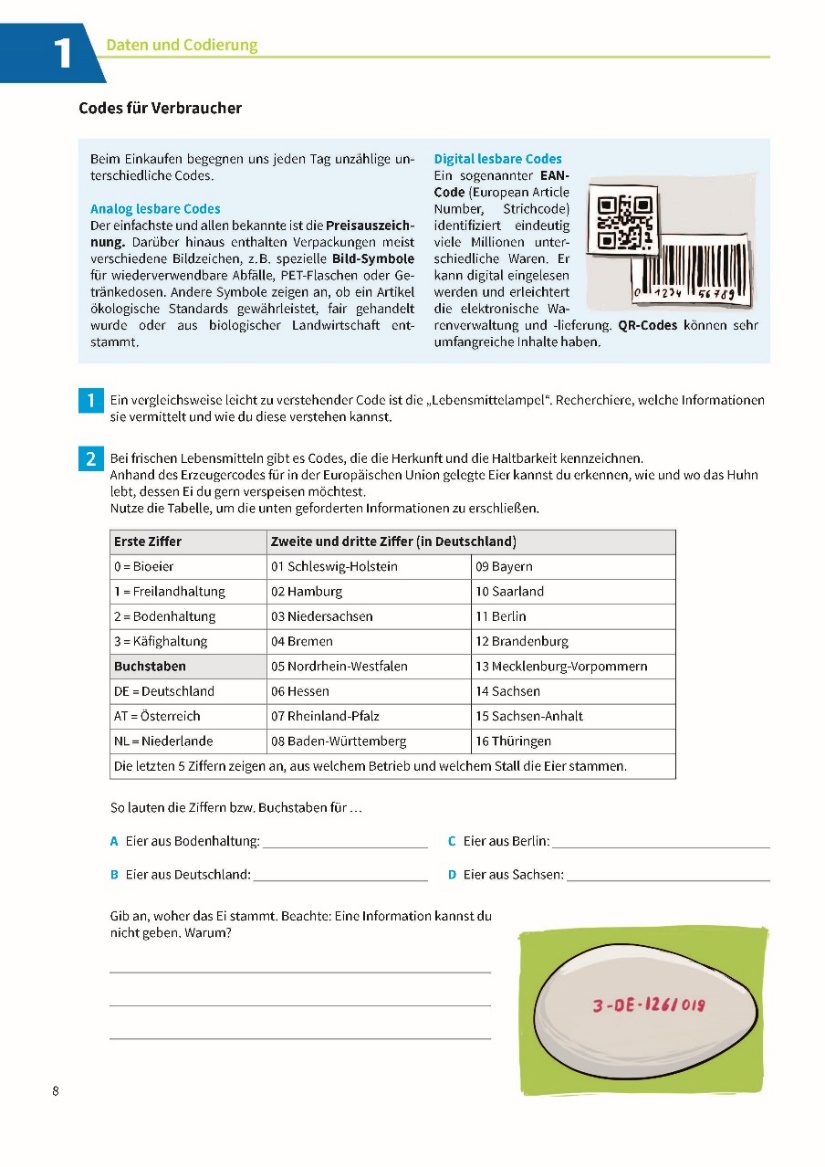 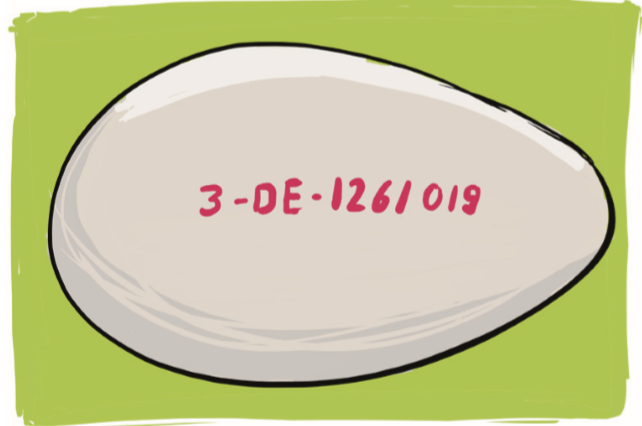 Modul 1: Daten und Codierung
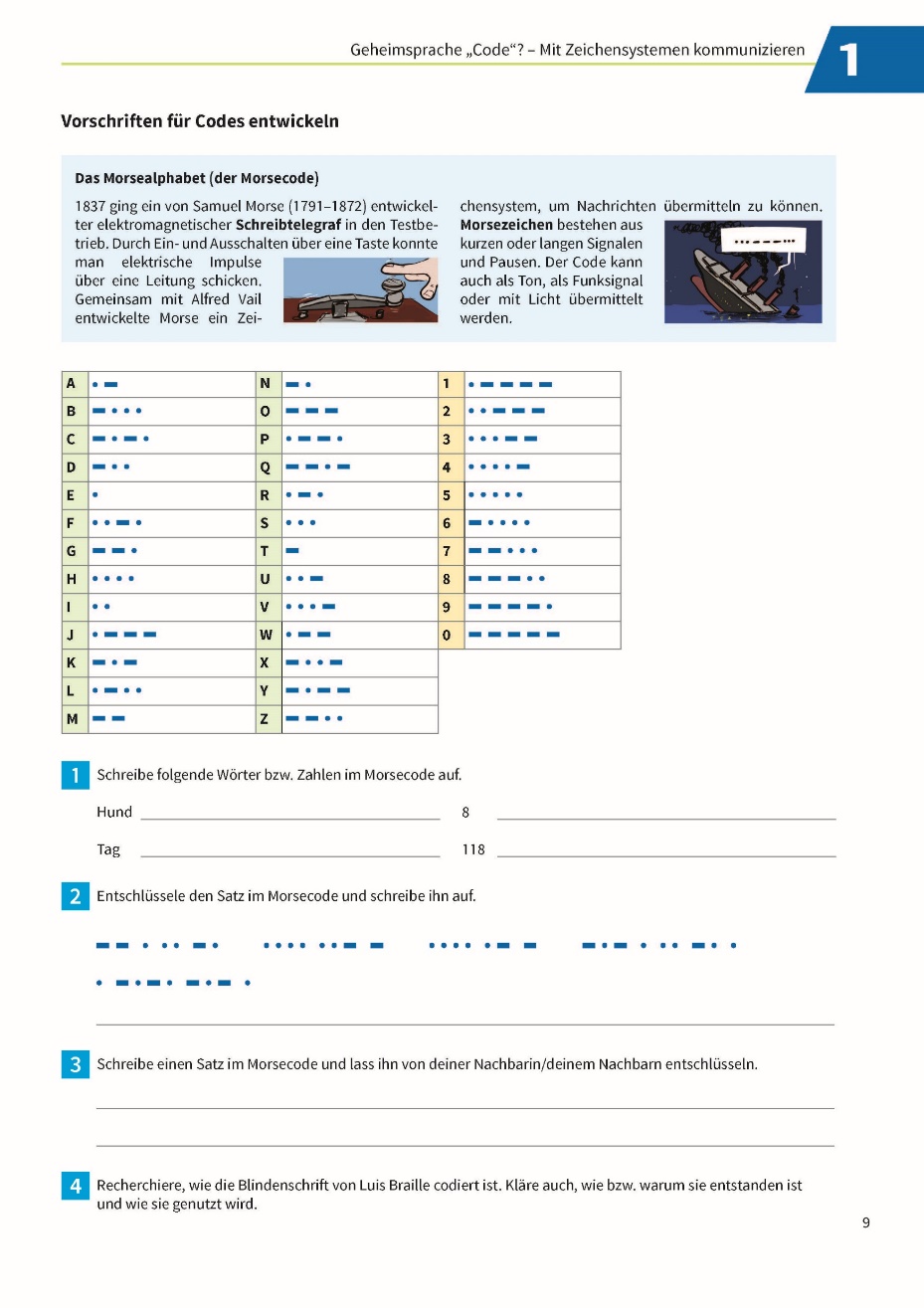 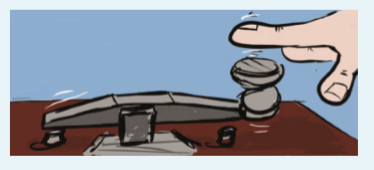 Modul 1: Binärcode
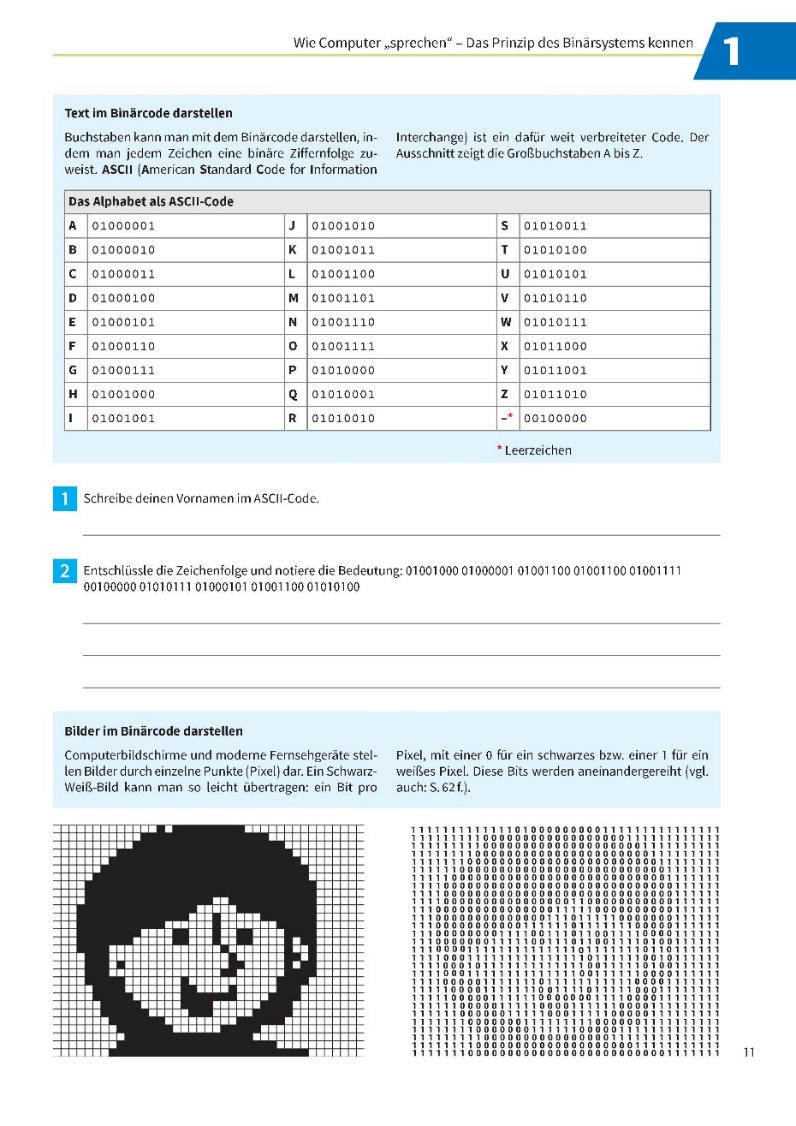 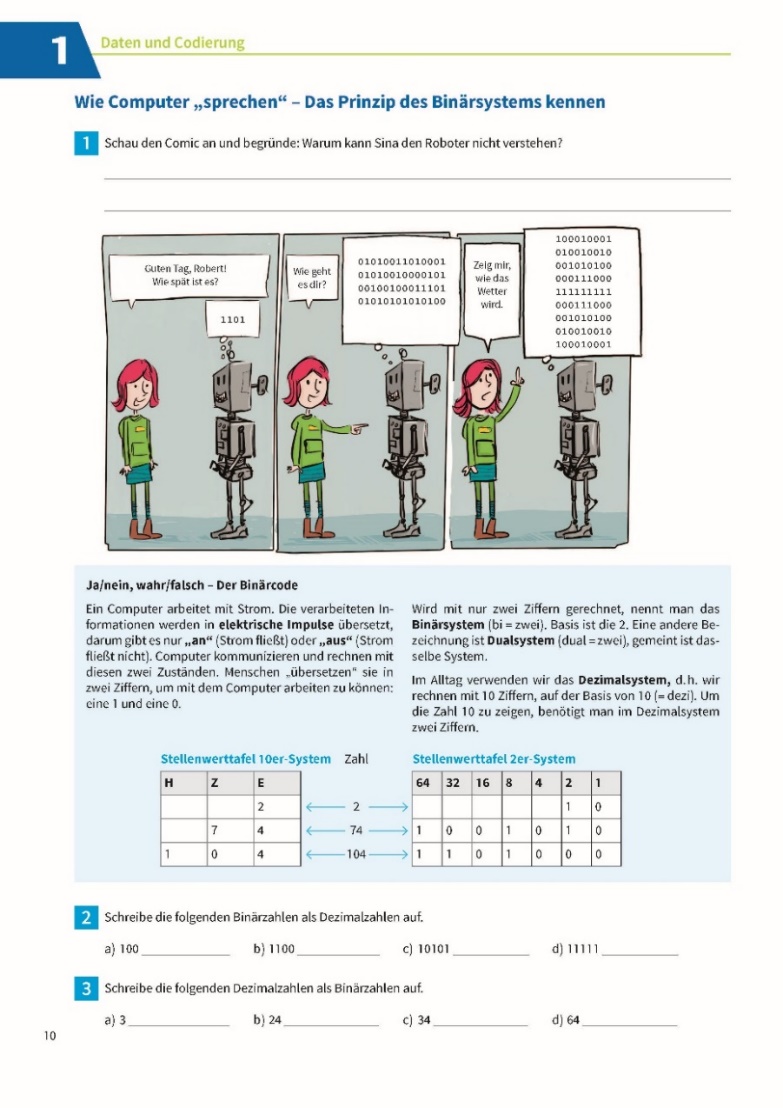 Modul 1: Daten und Codierung
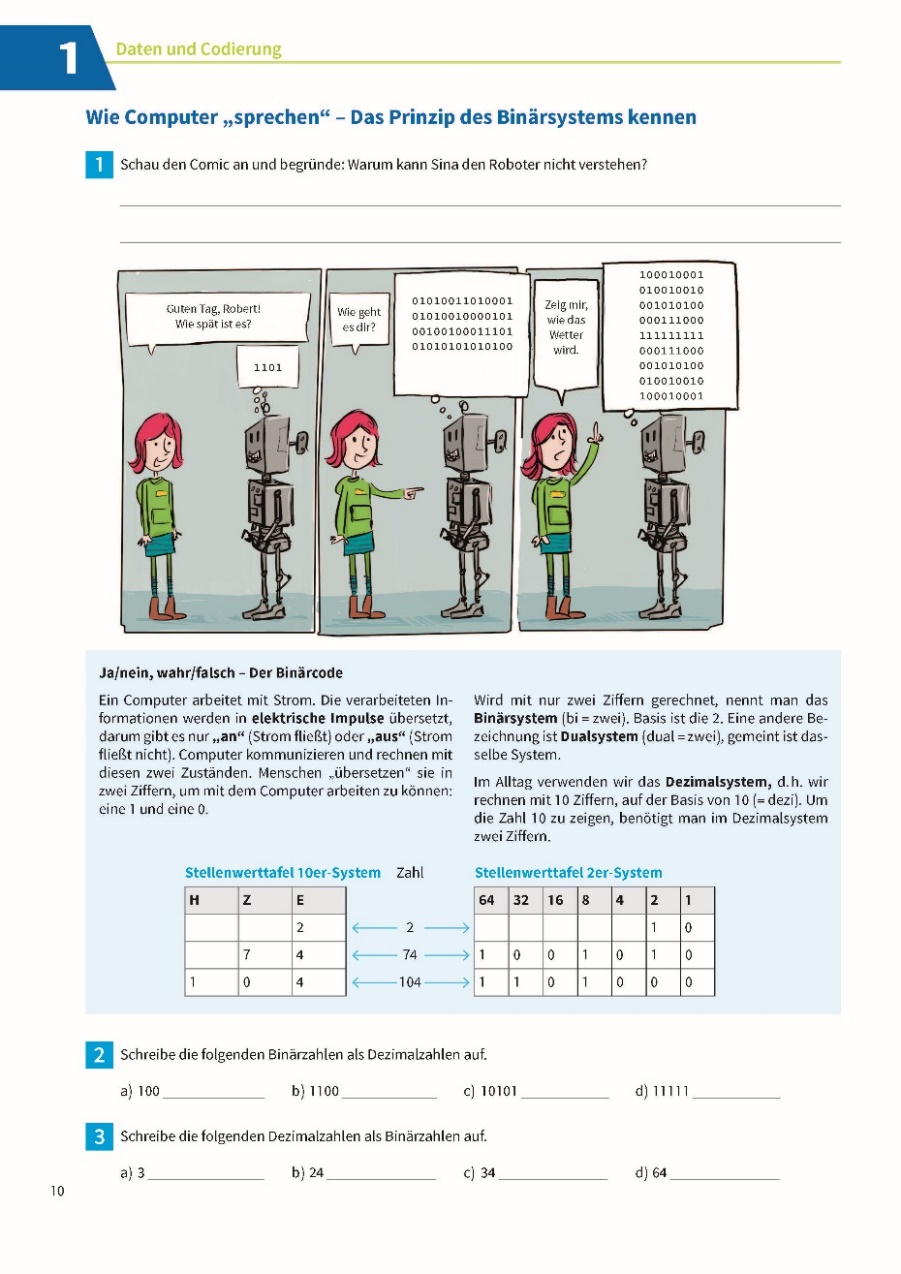 Modul 1: Daten und Codierung
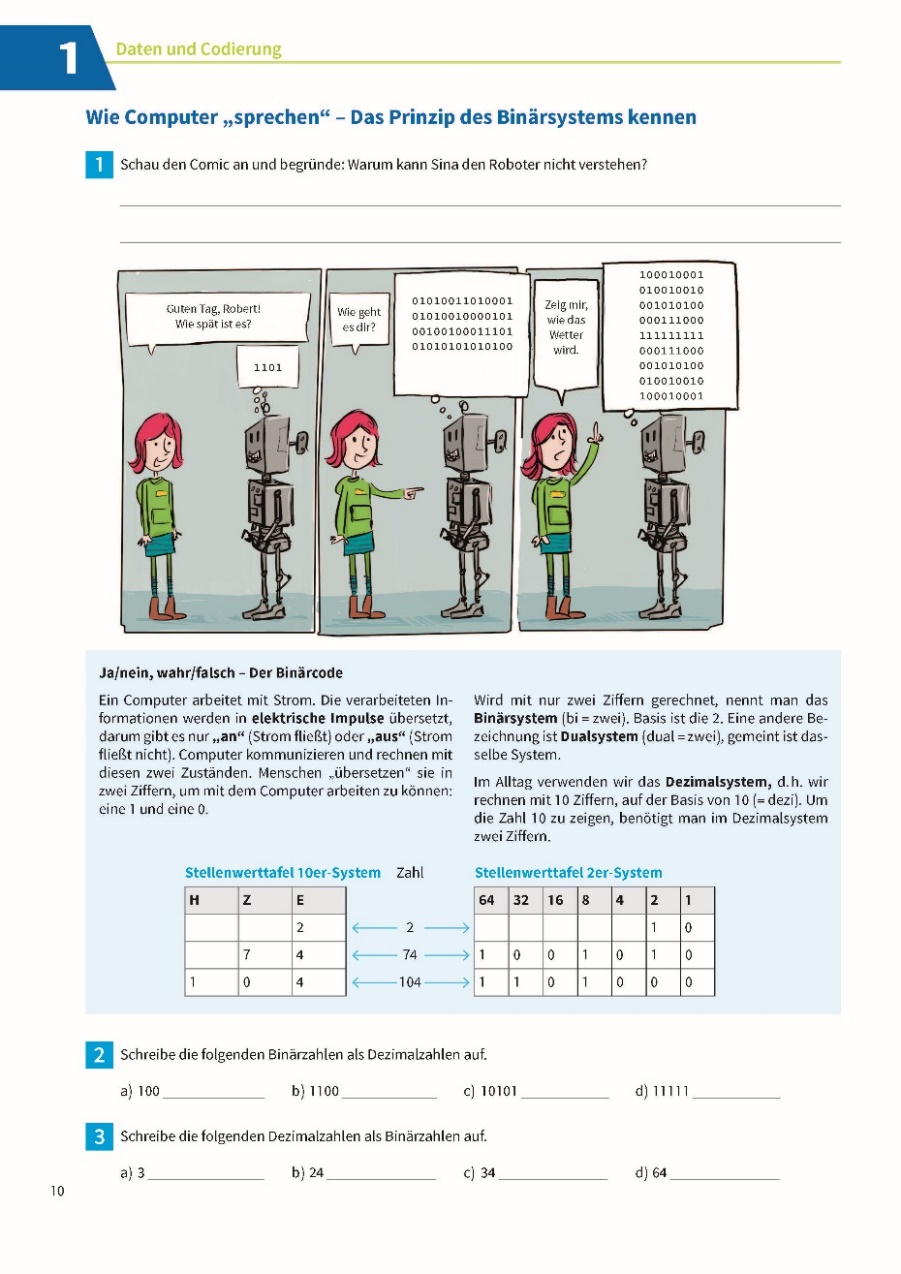 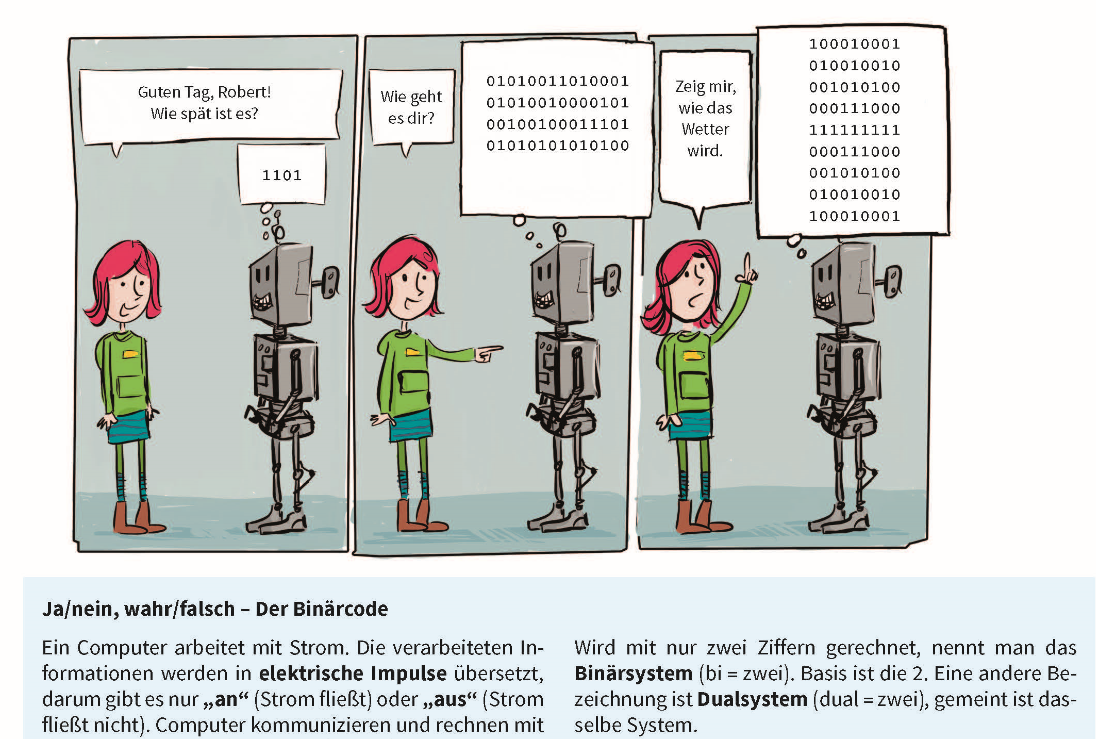 Modul 1: Daten und Codierung
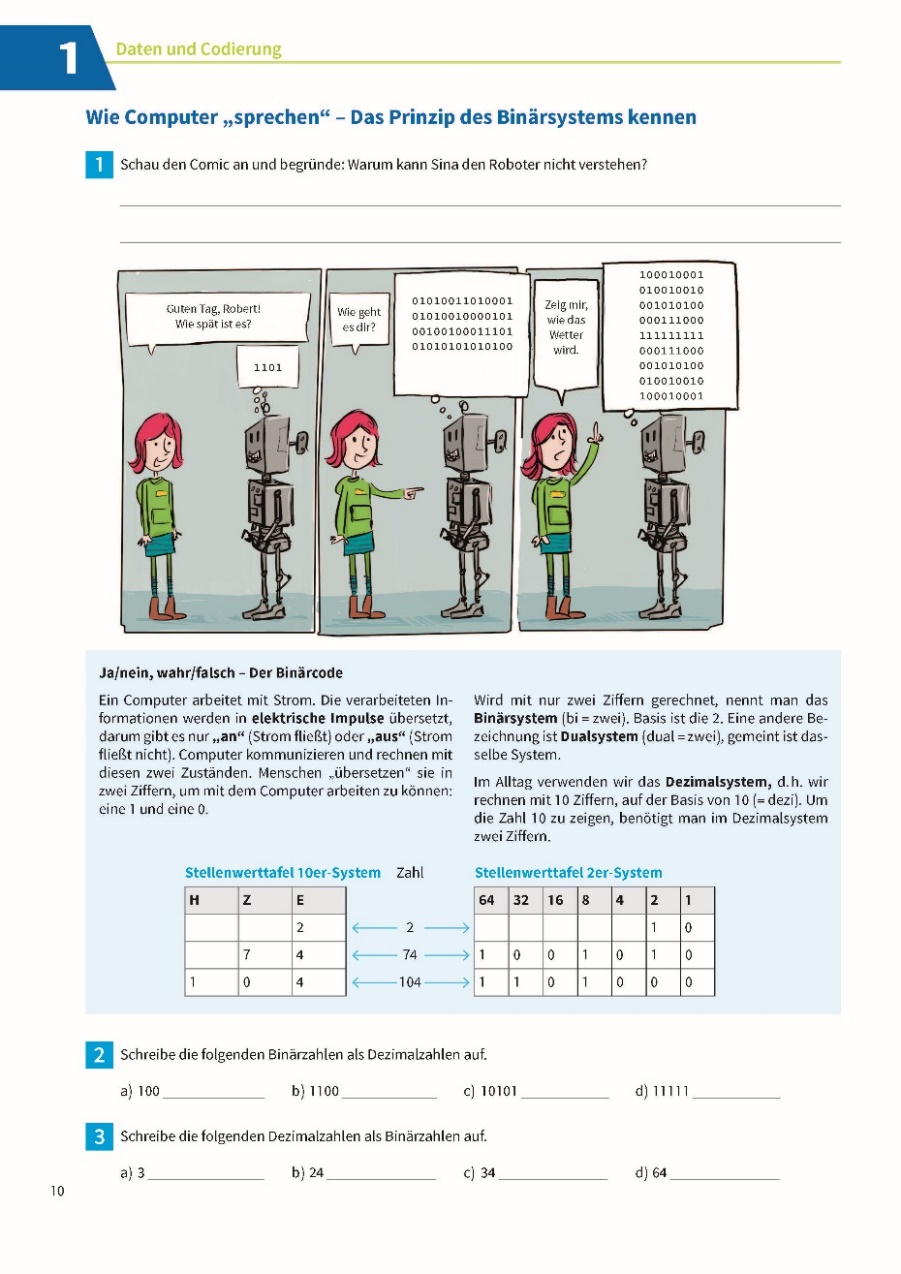 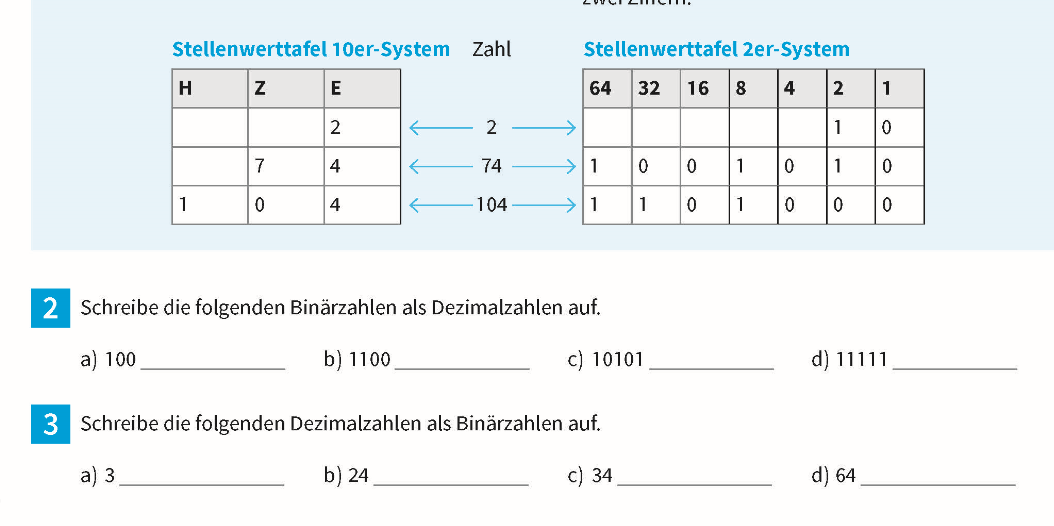 Modul 1: Daten und Codierung
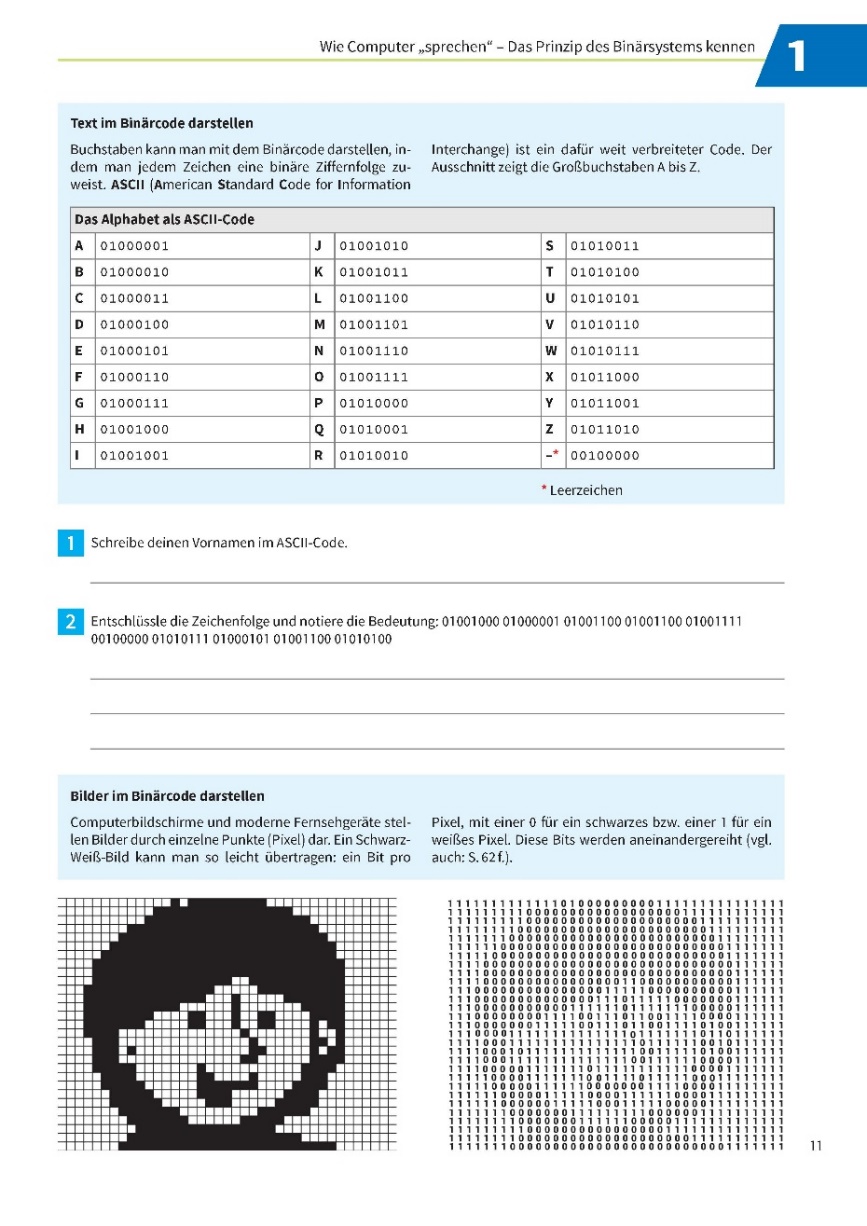 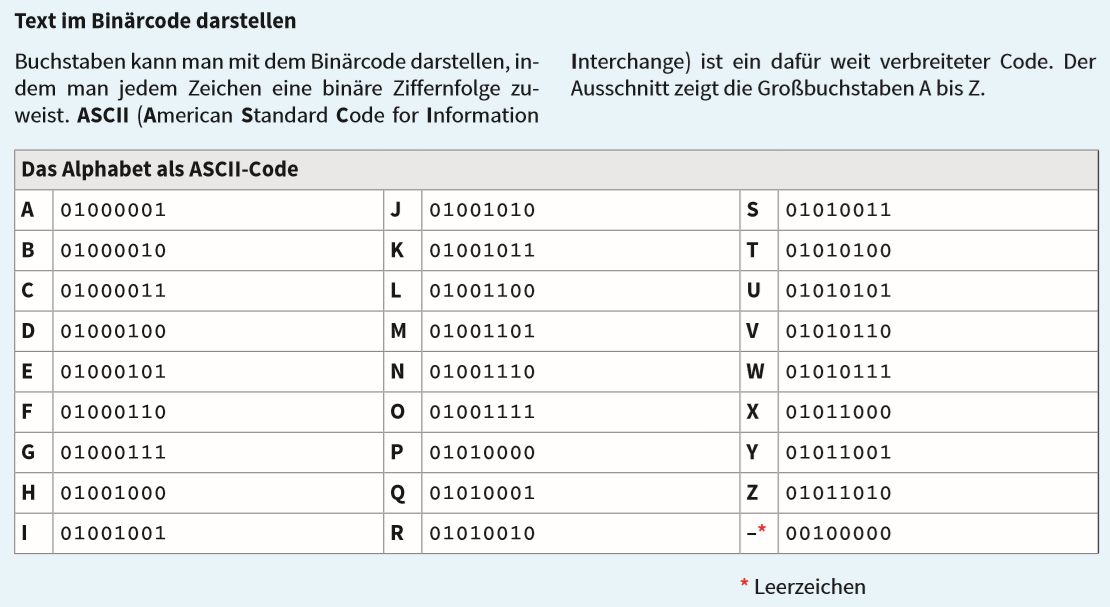 Modul 1: Daten und Codierung
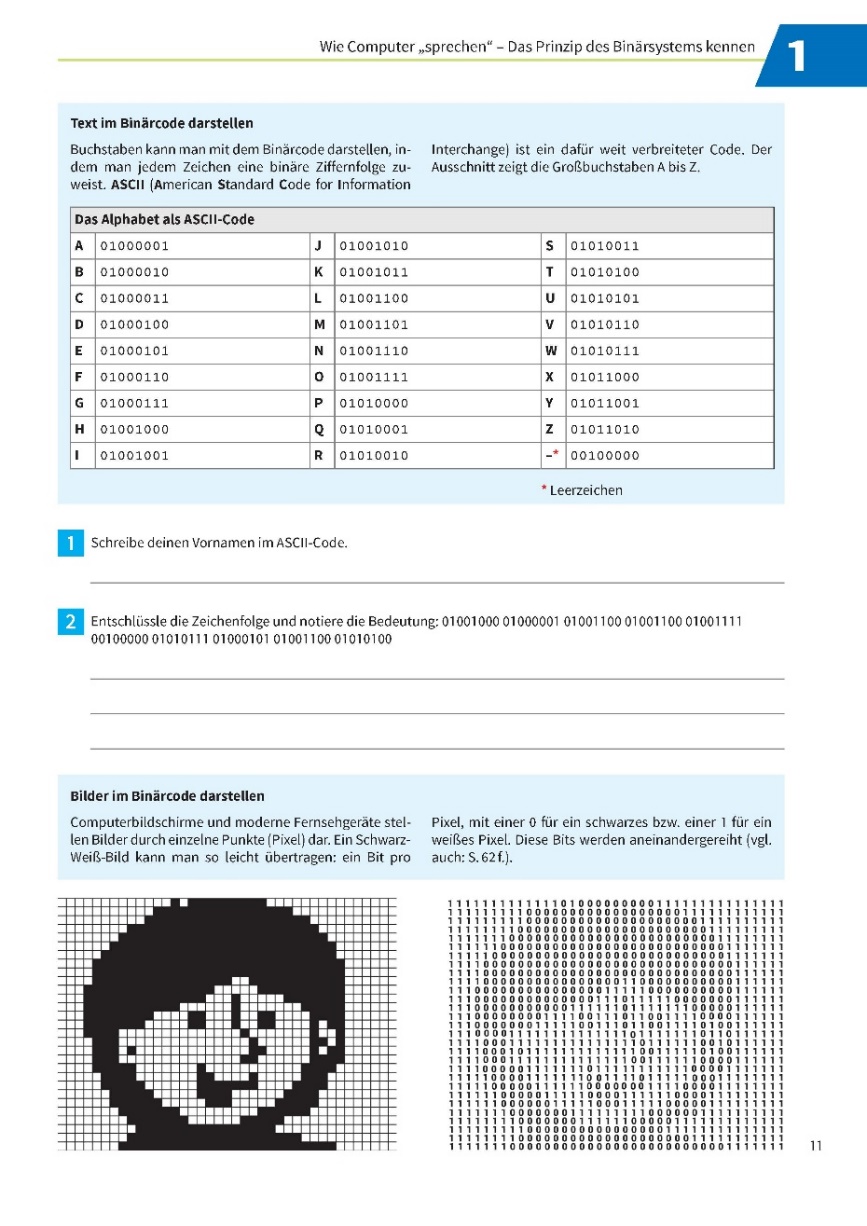 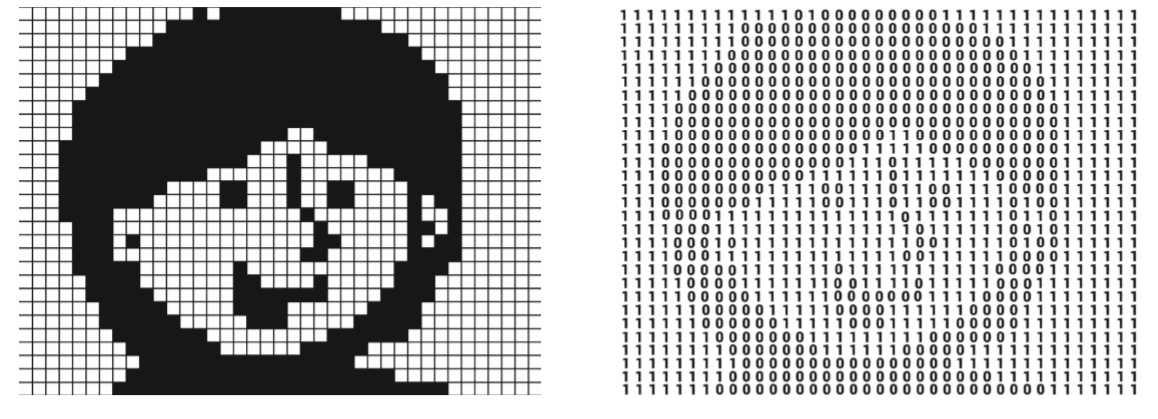 Modul 1: Daten und Codierung
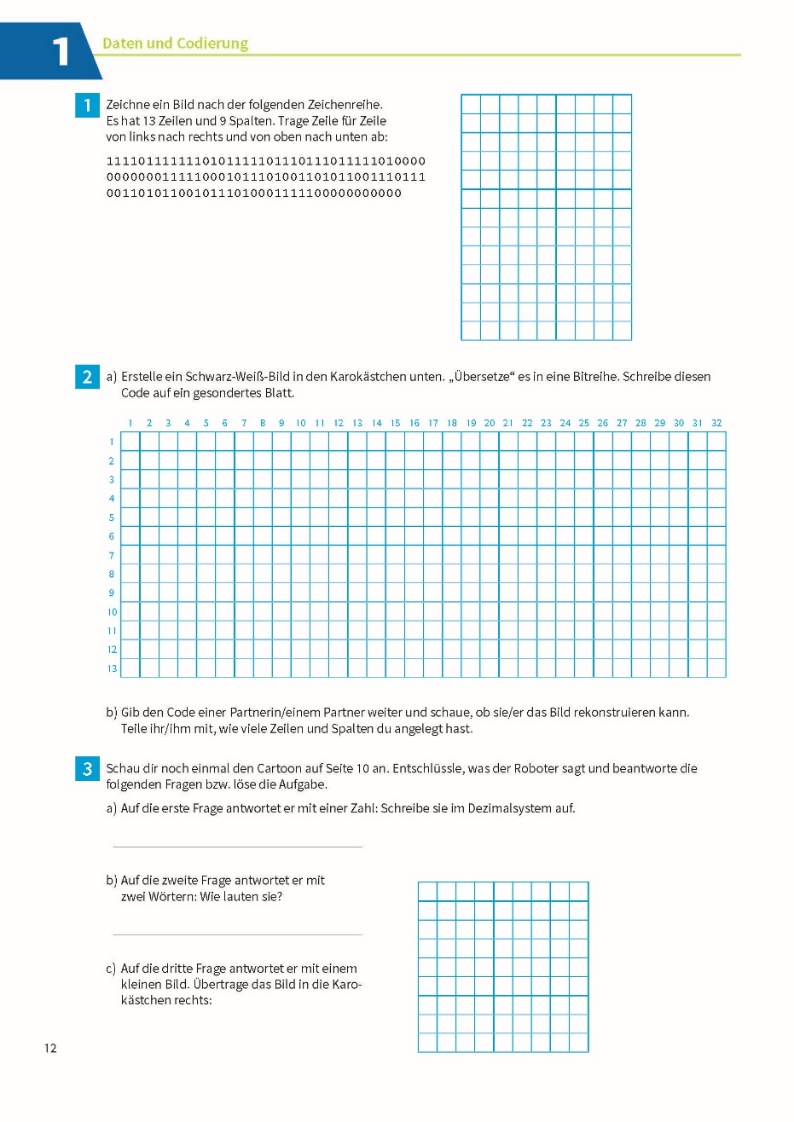 Modul 1: Daten und Codierung
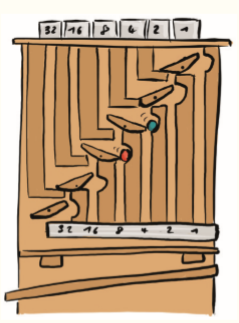 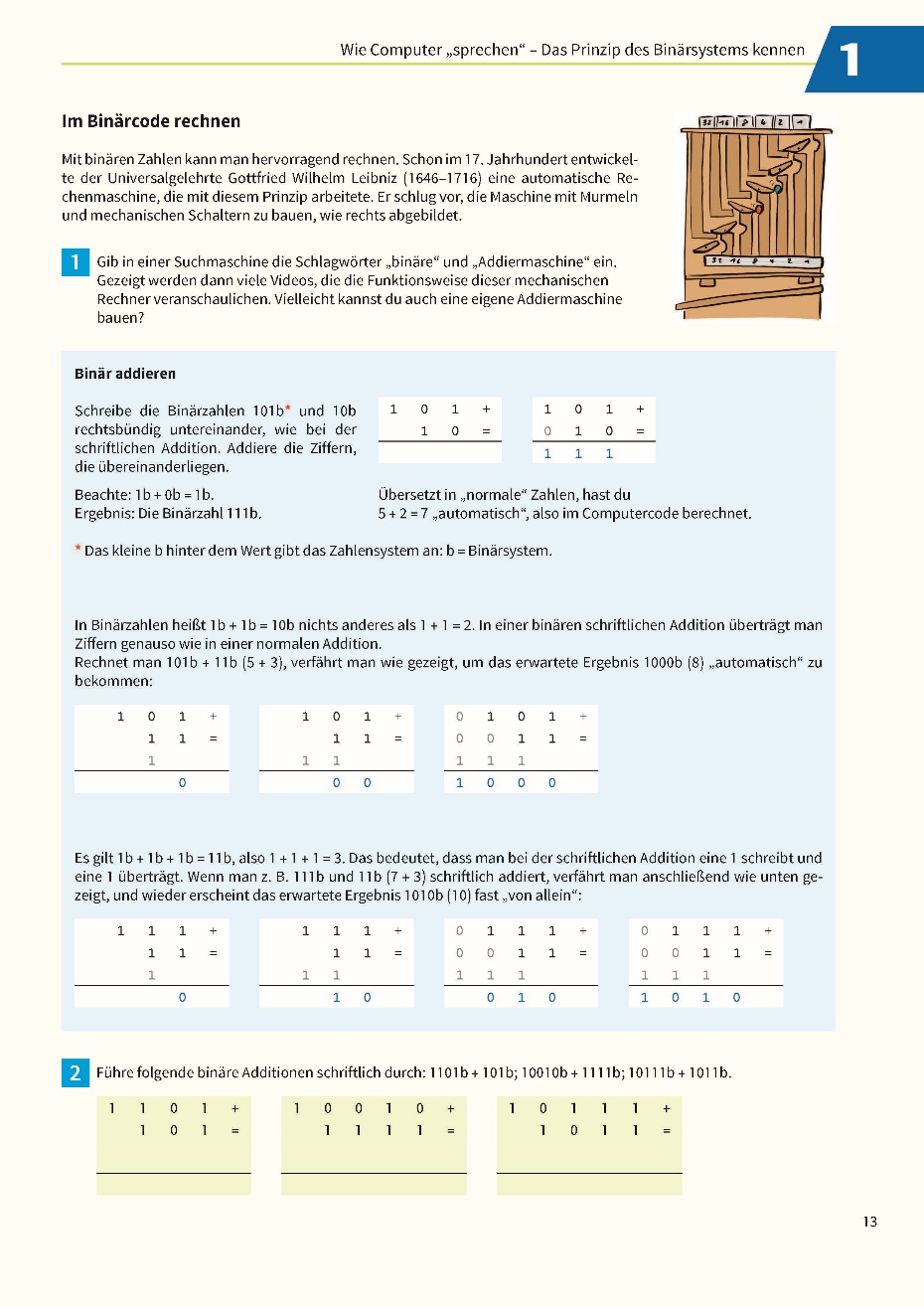 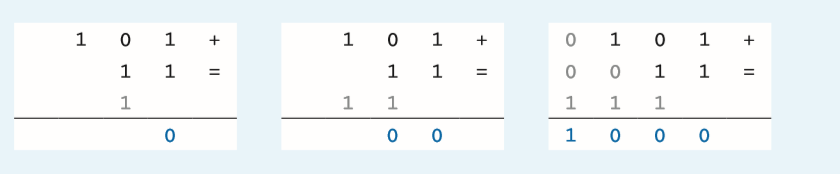 Modul 1:  Daten und Codierung
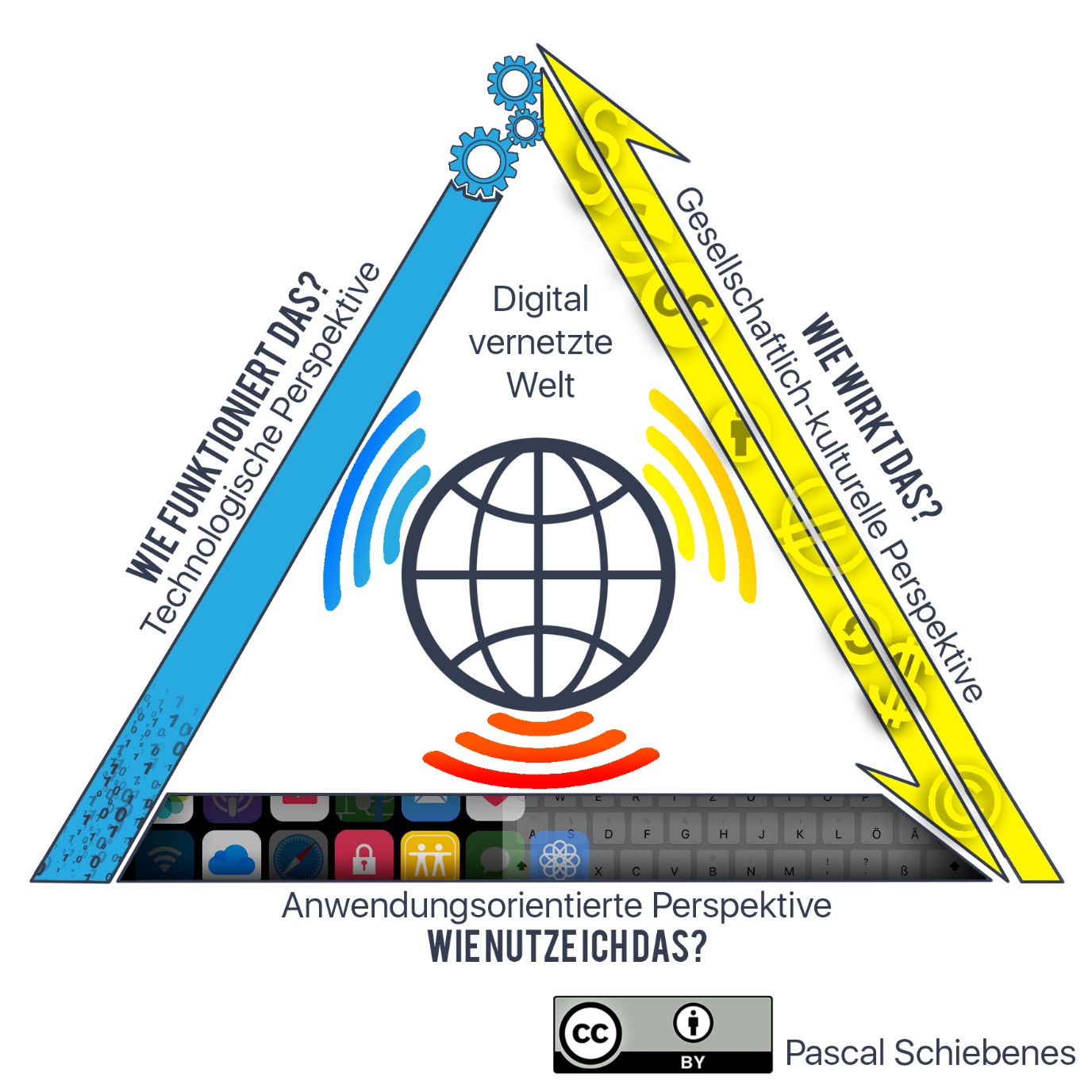 Modul 2: Algorithmen / VPLs
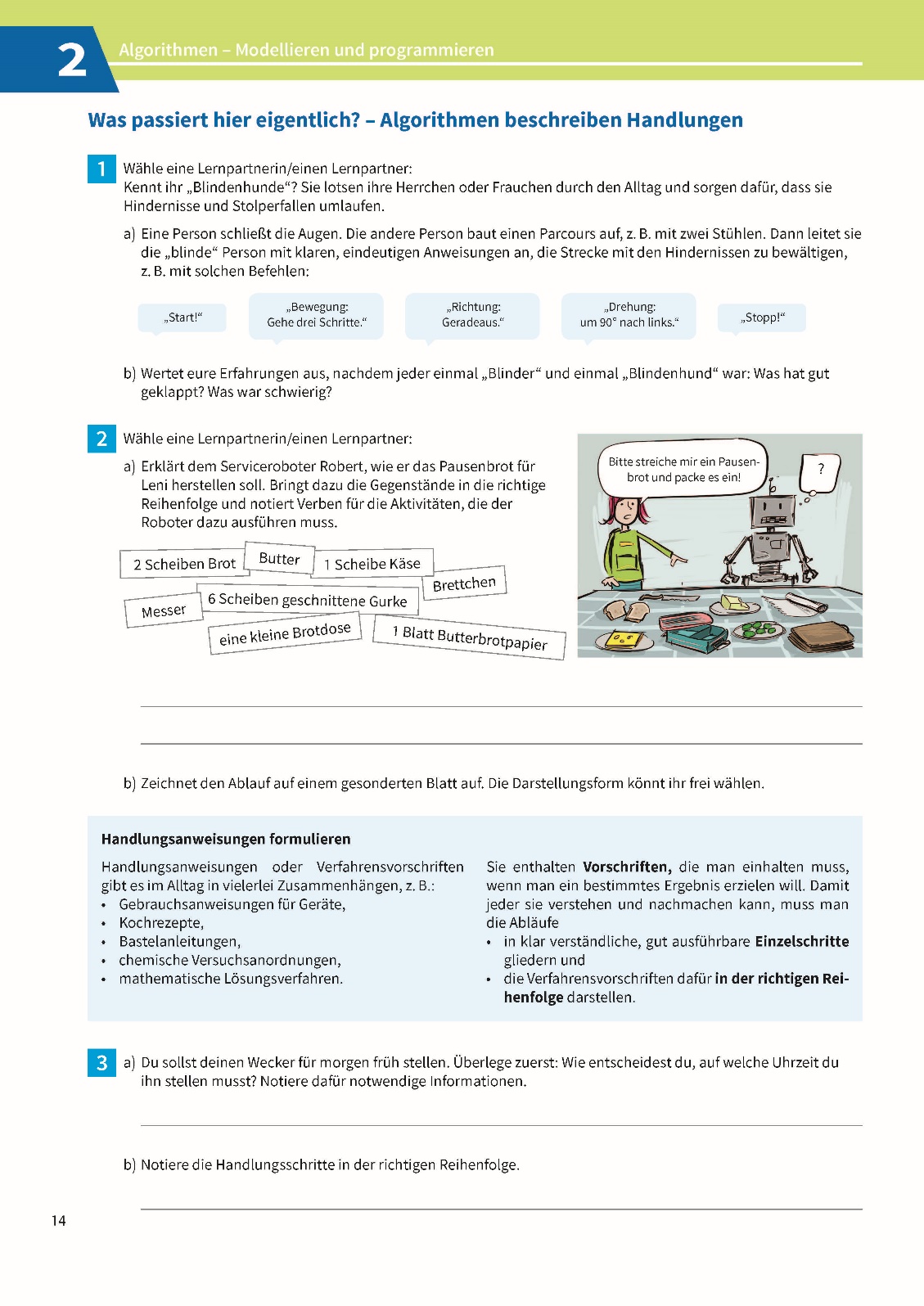 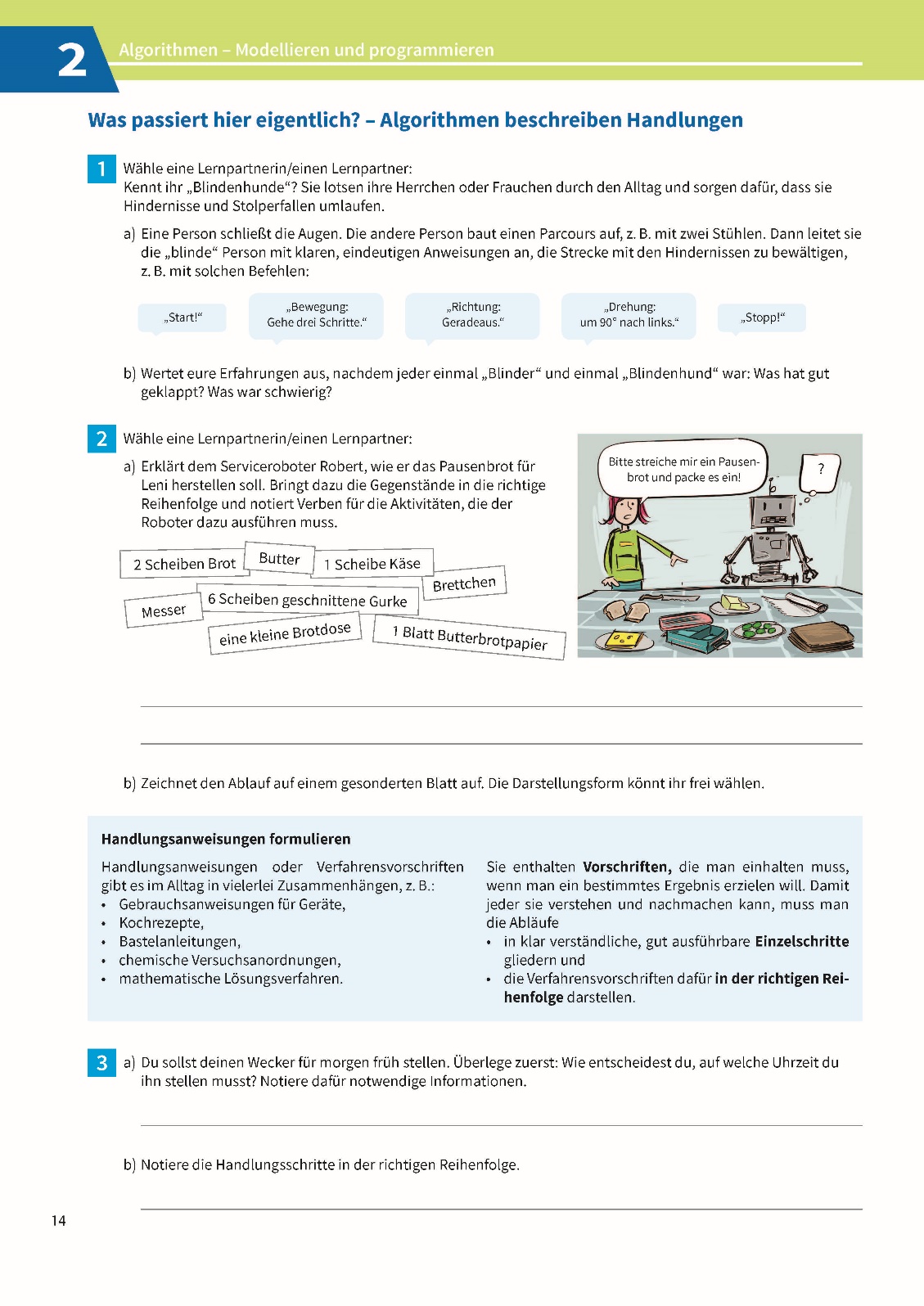 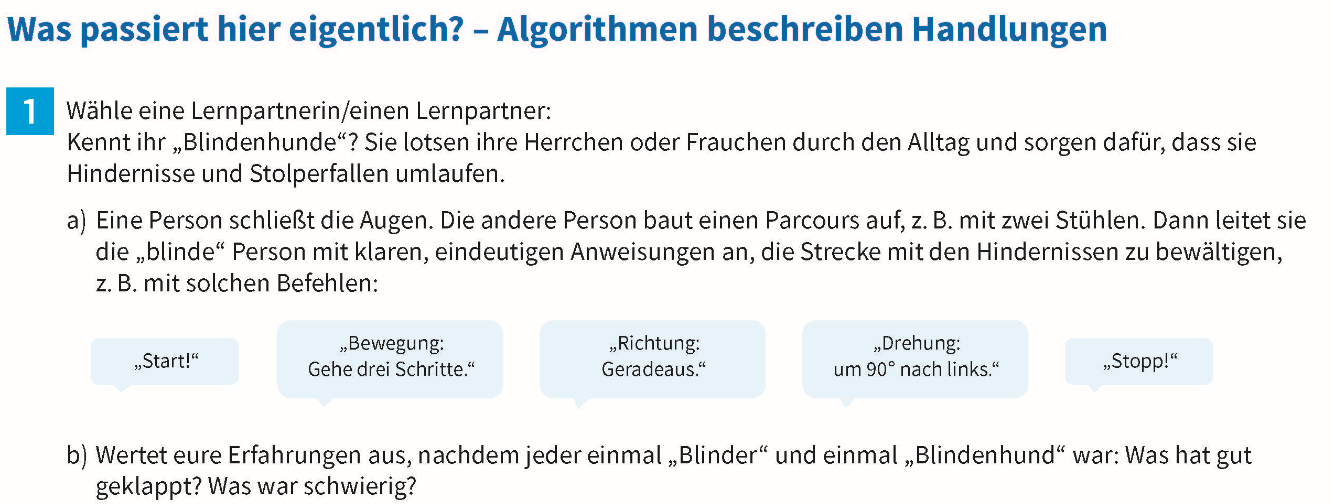 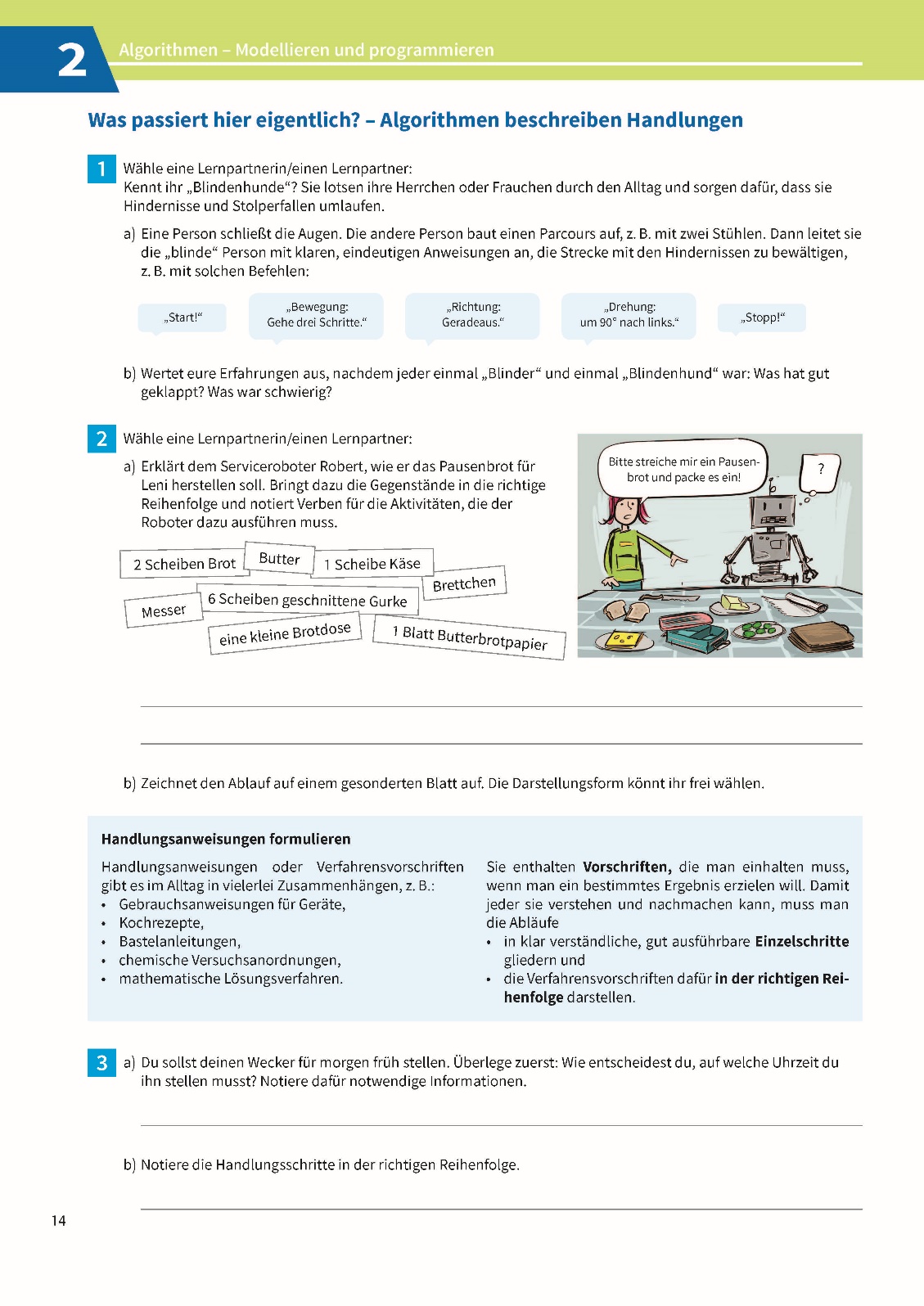 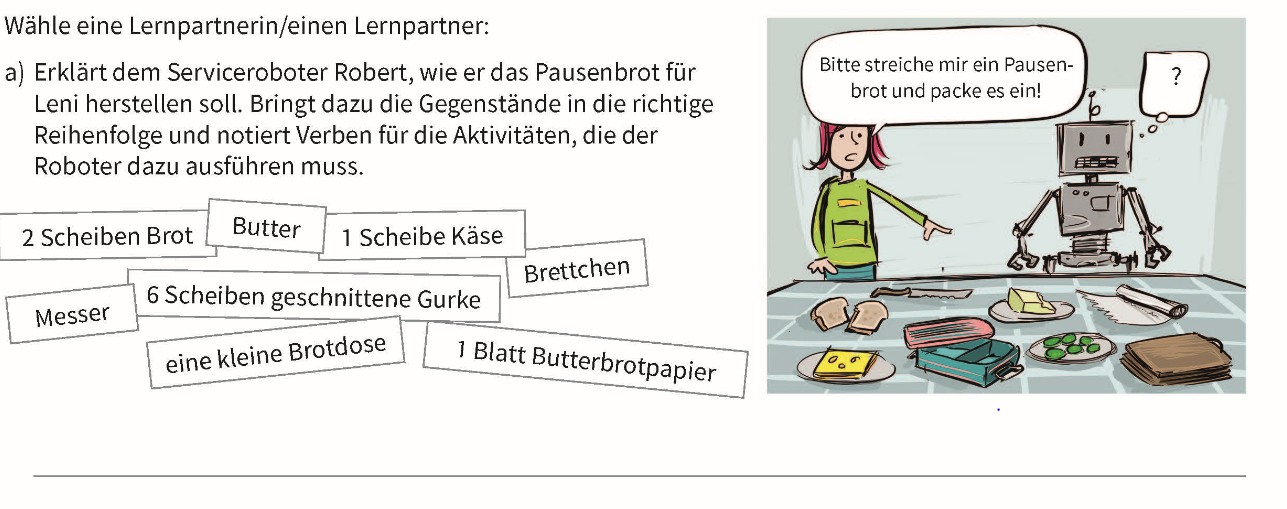 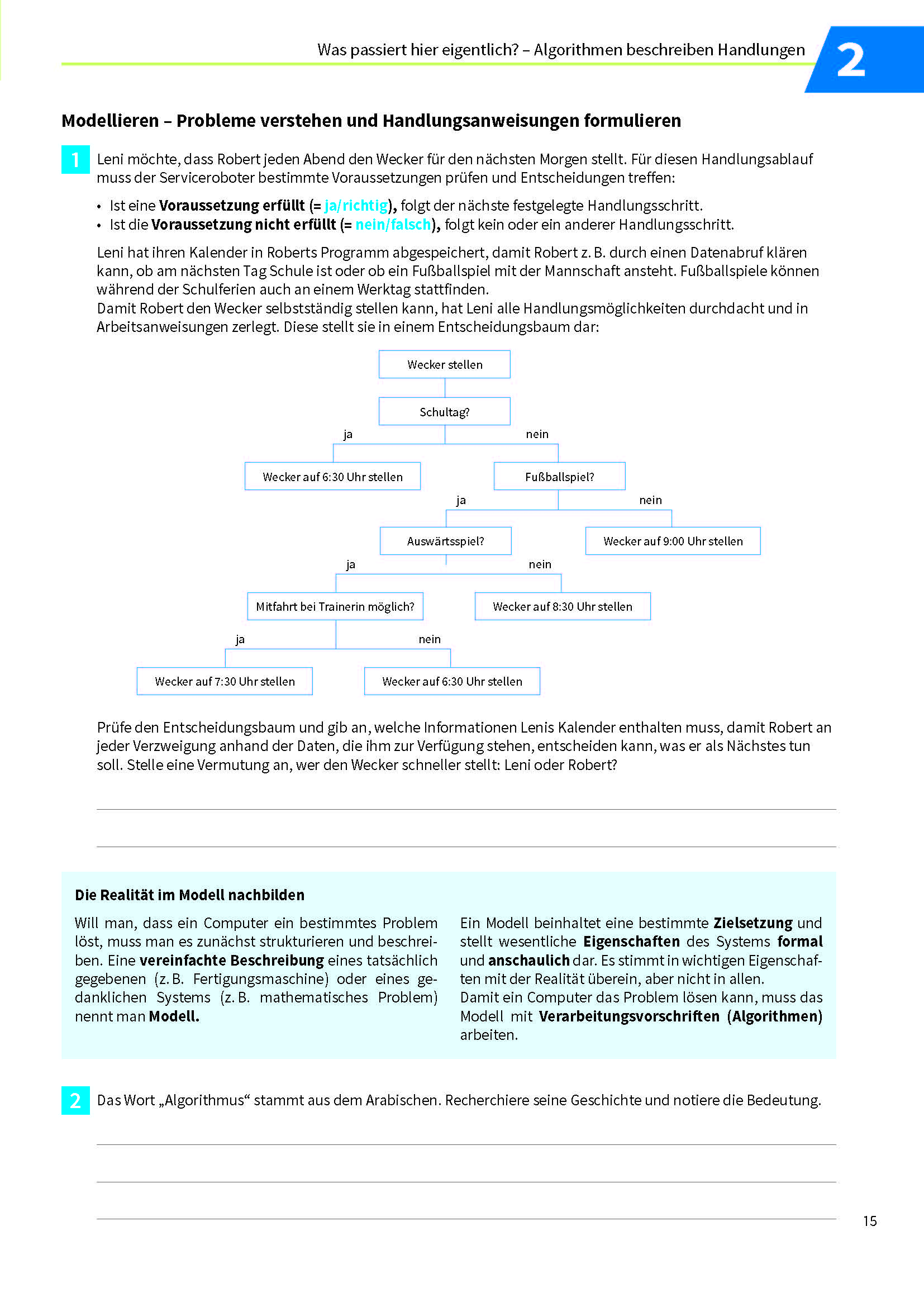 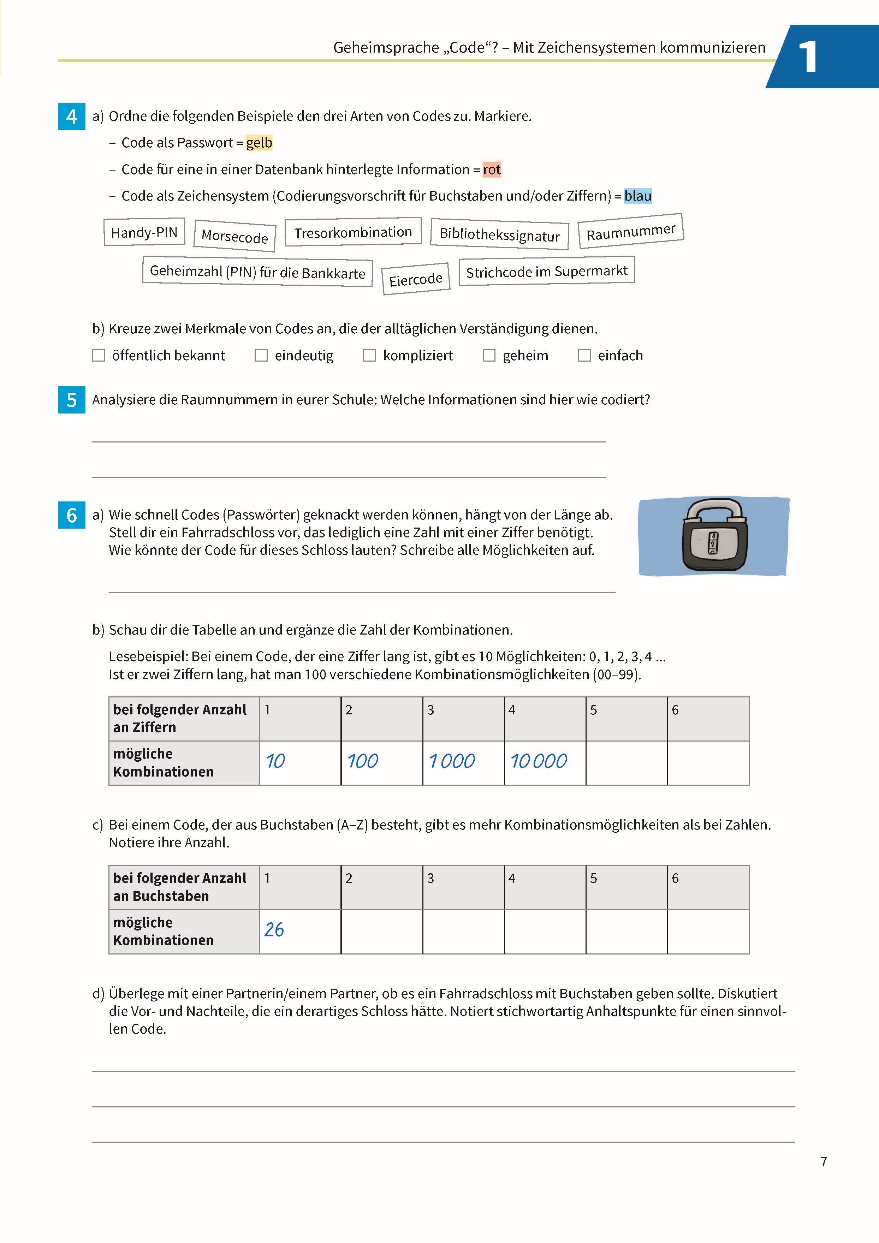 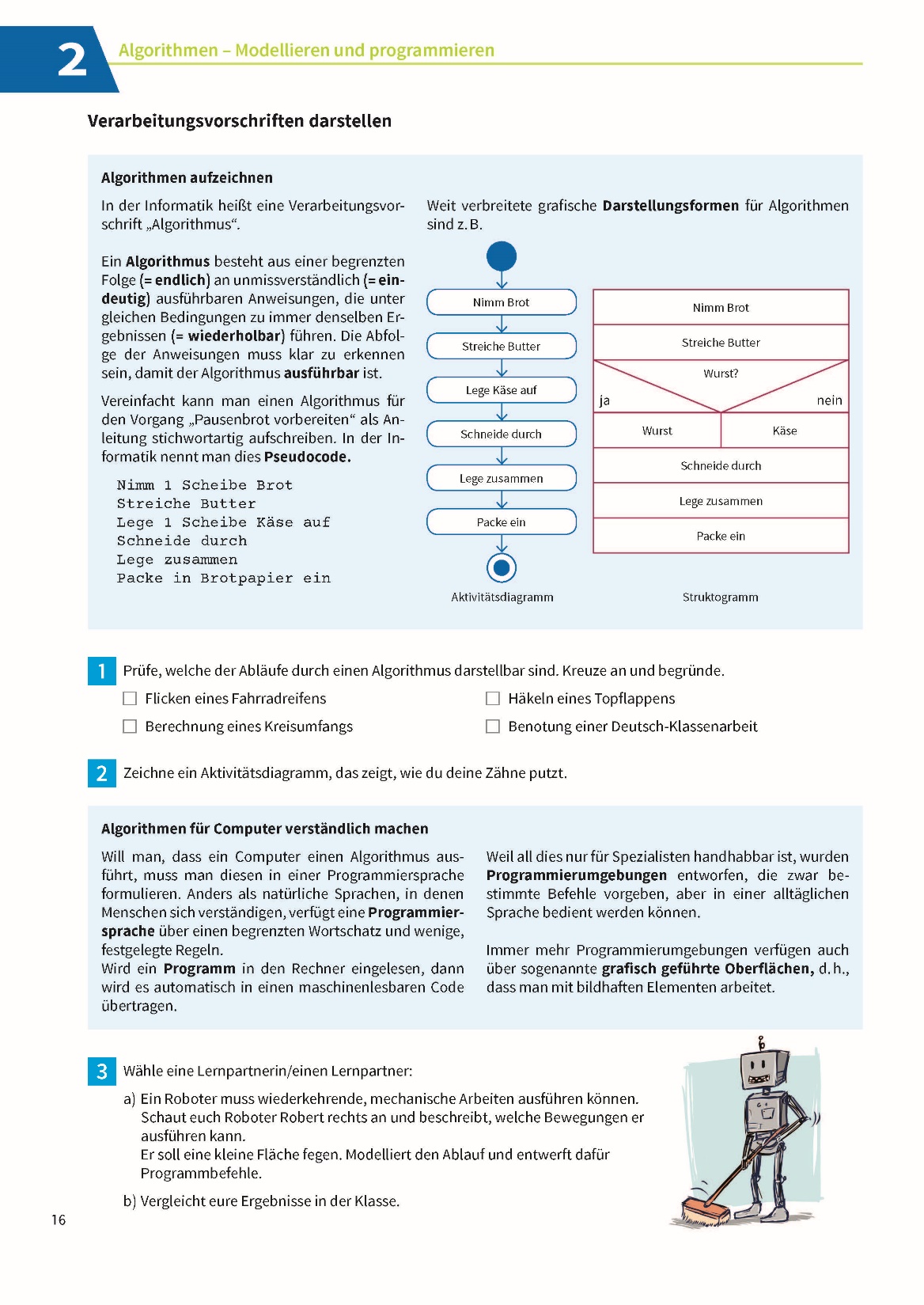 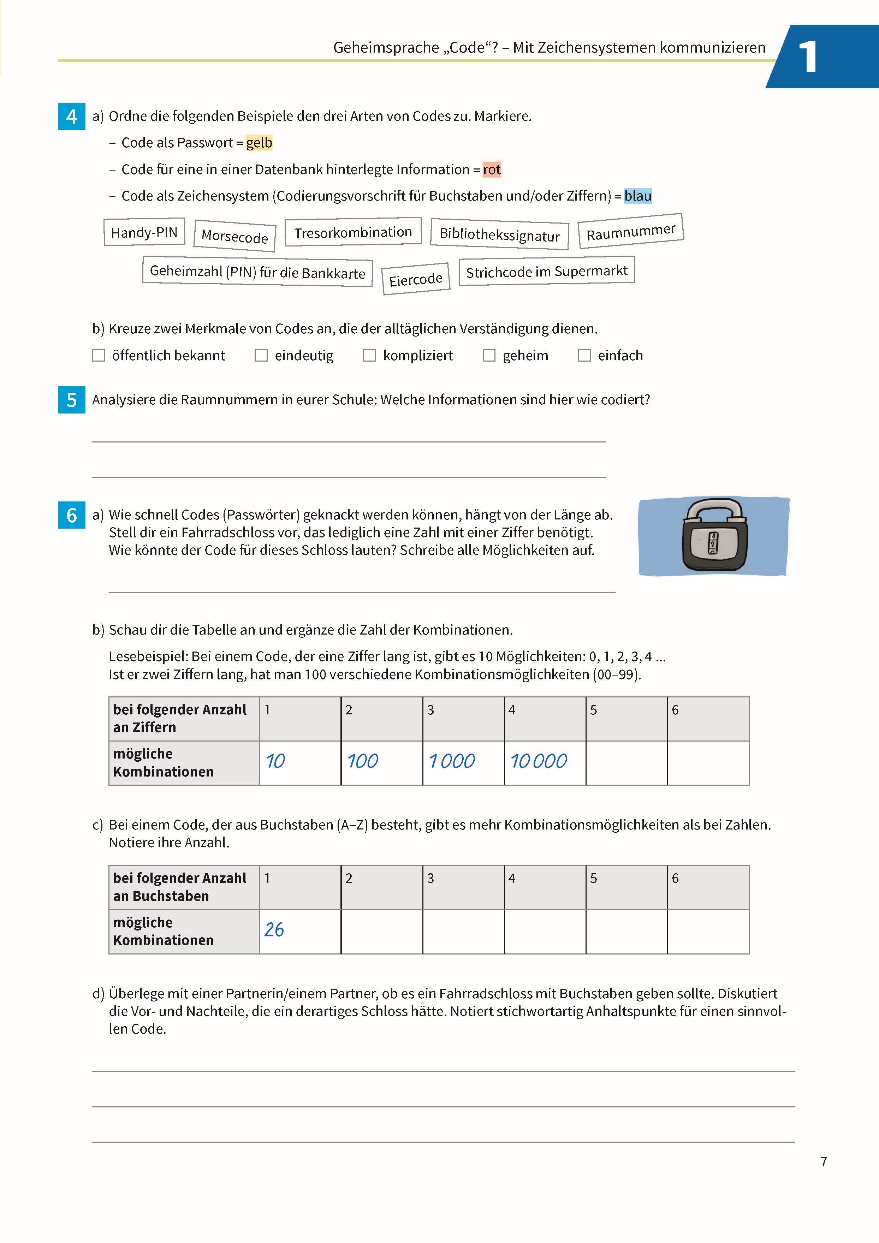 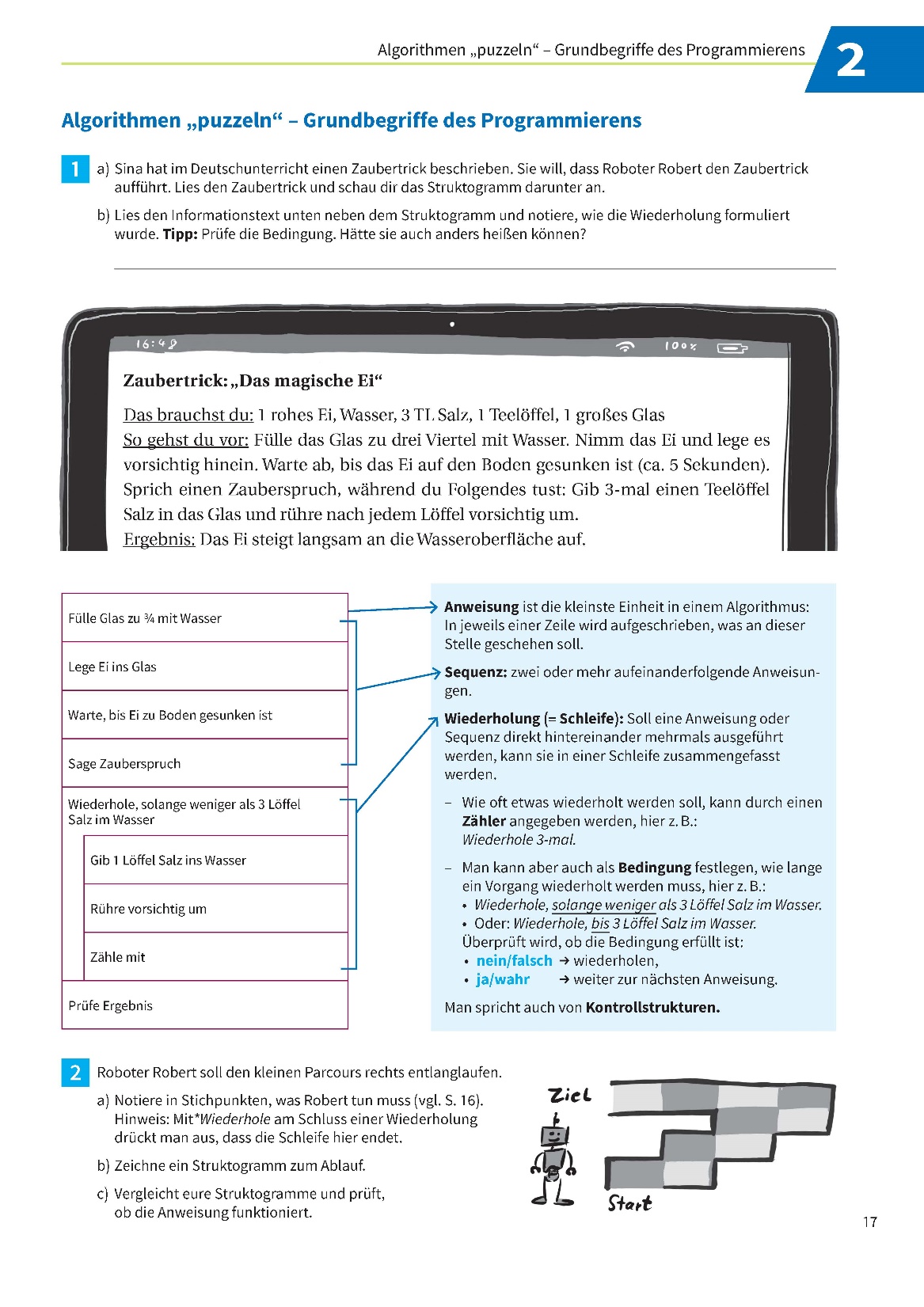 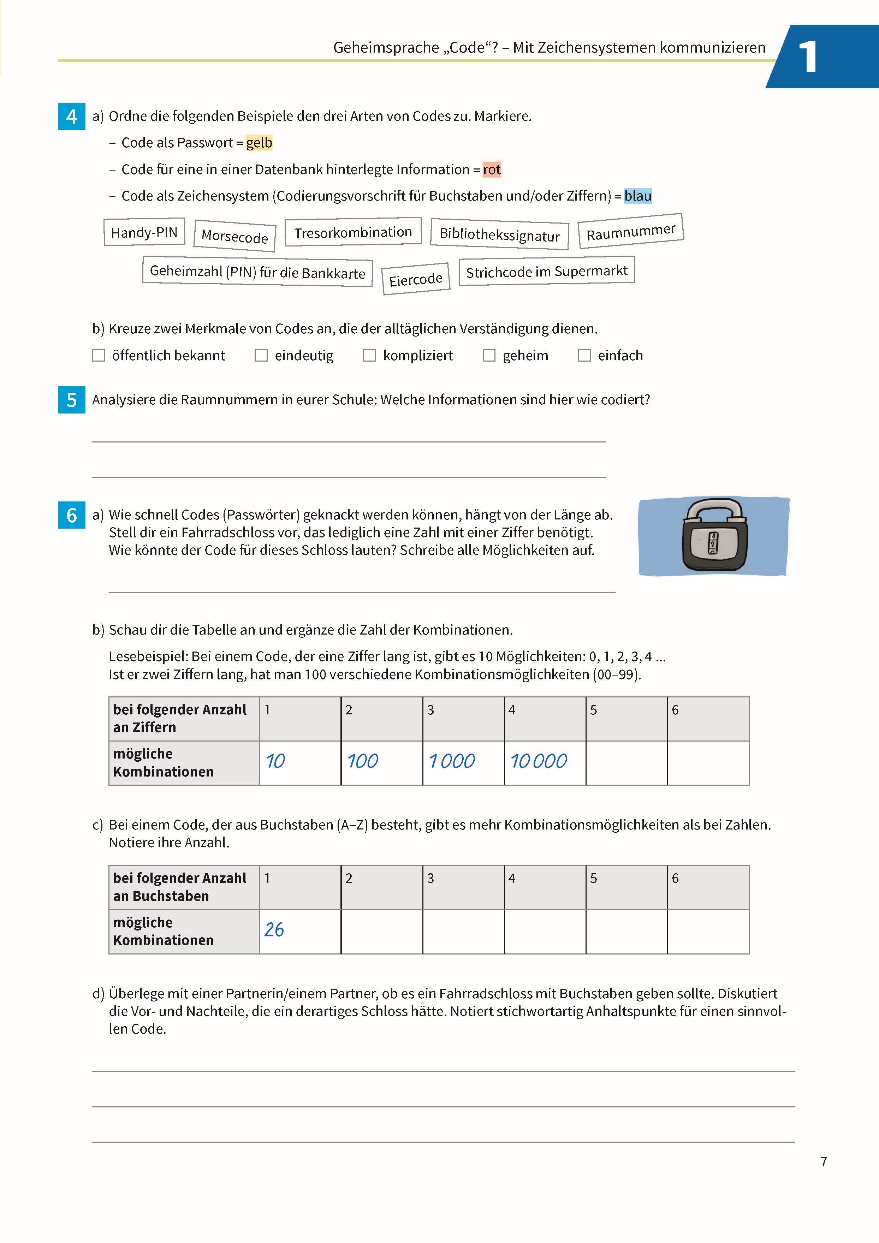 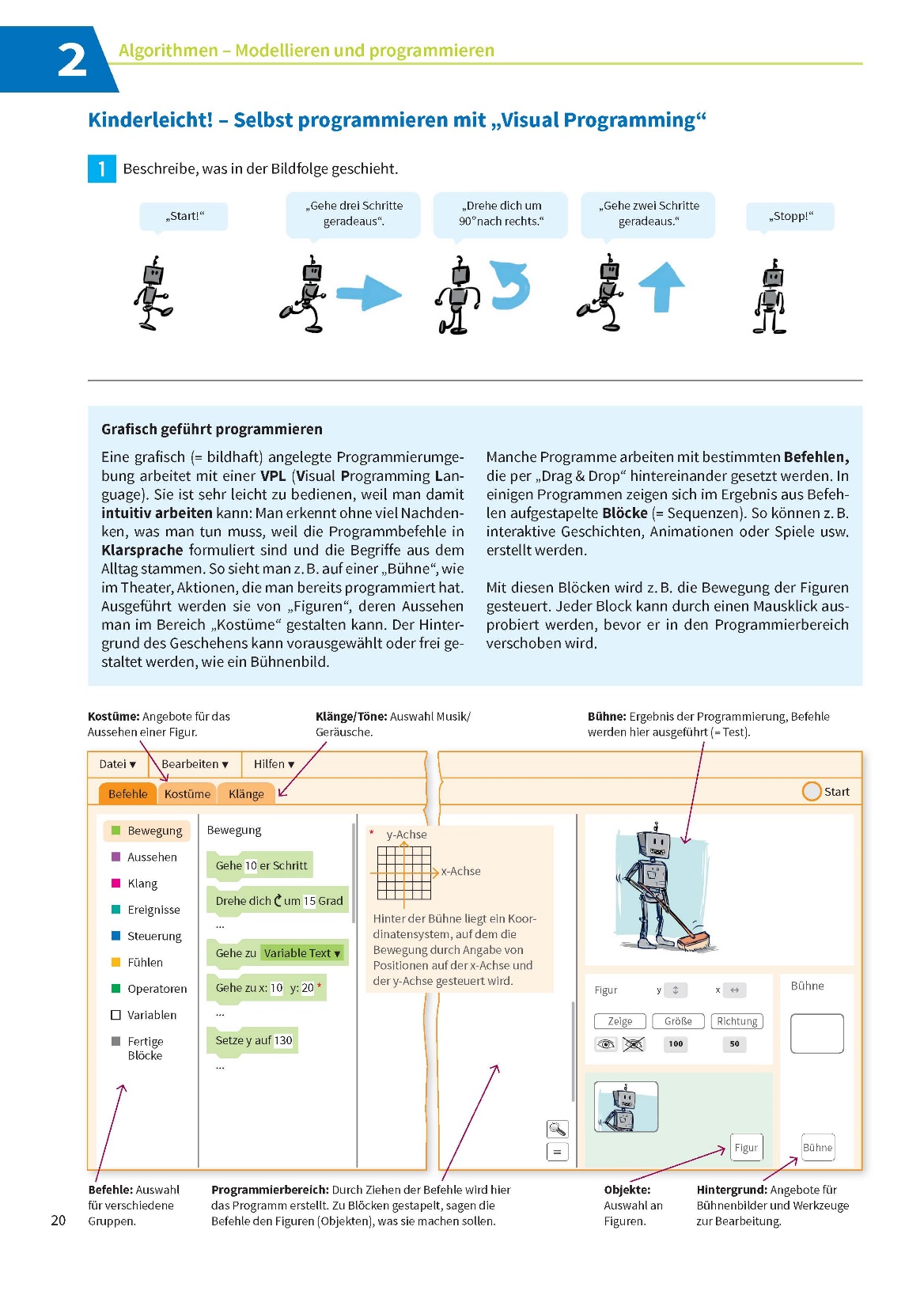 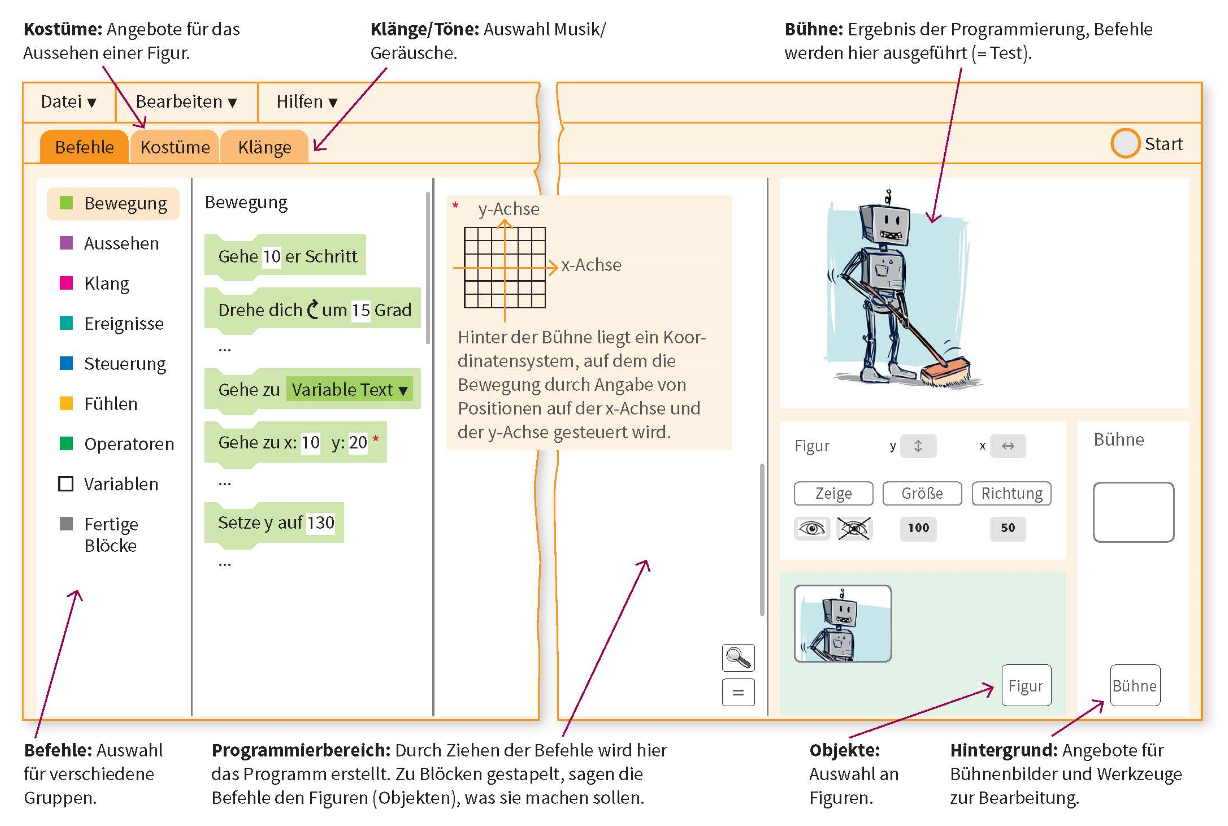 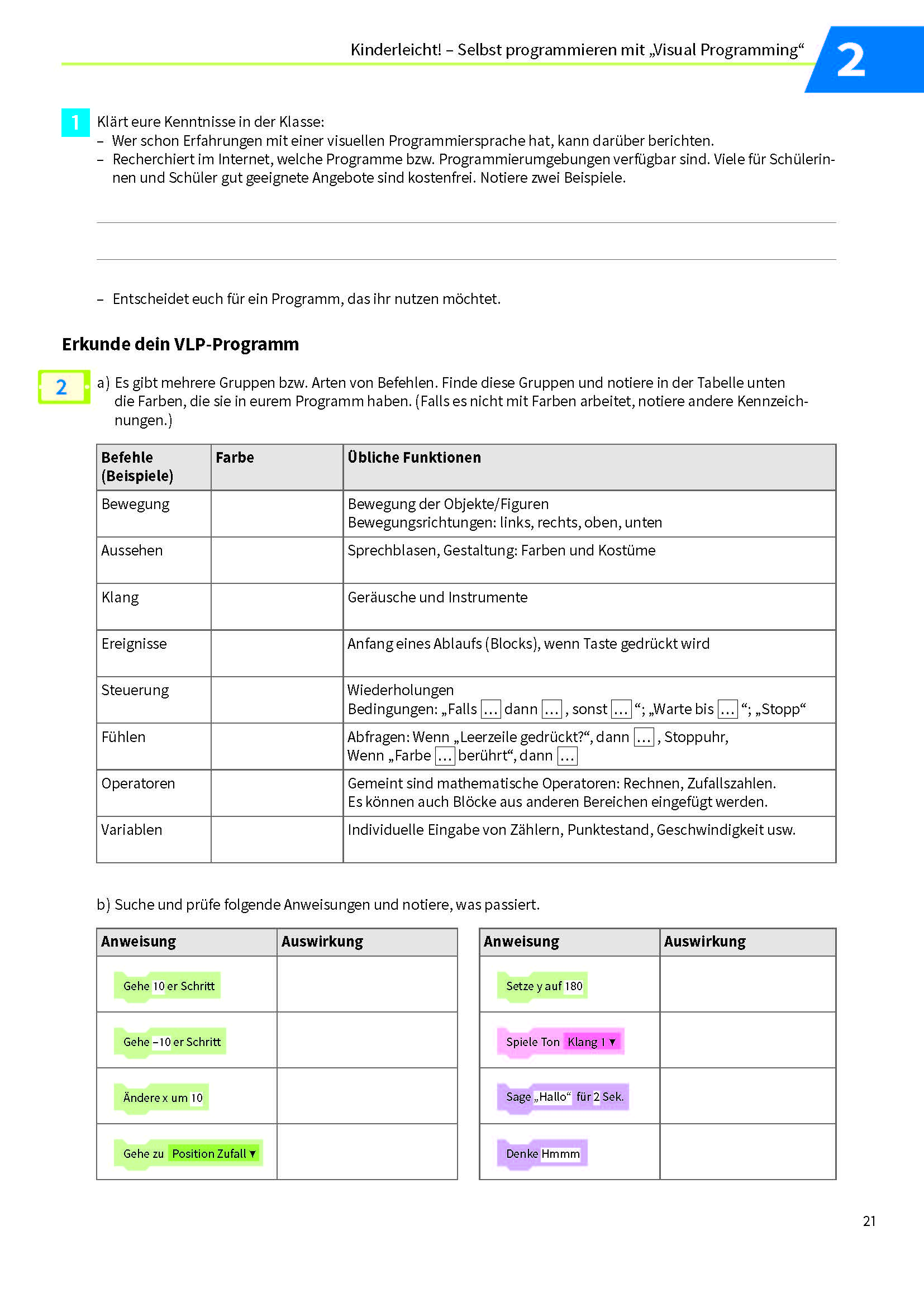 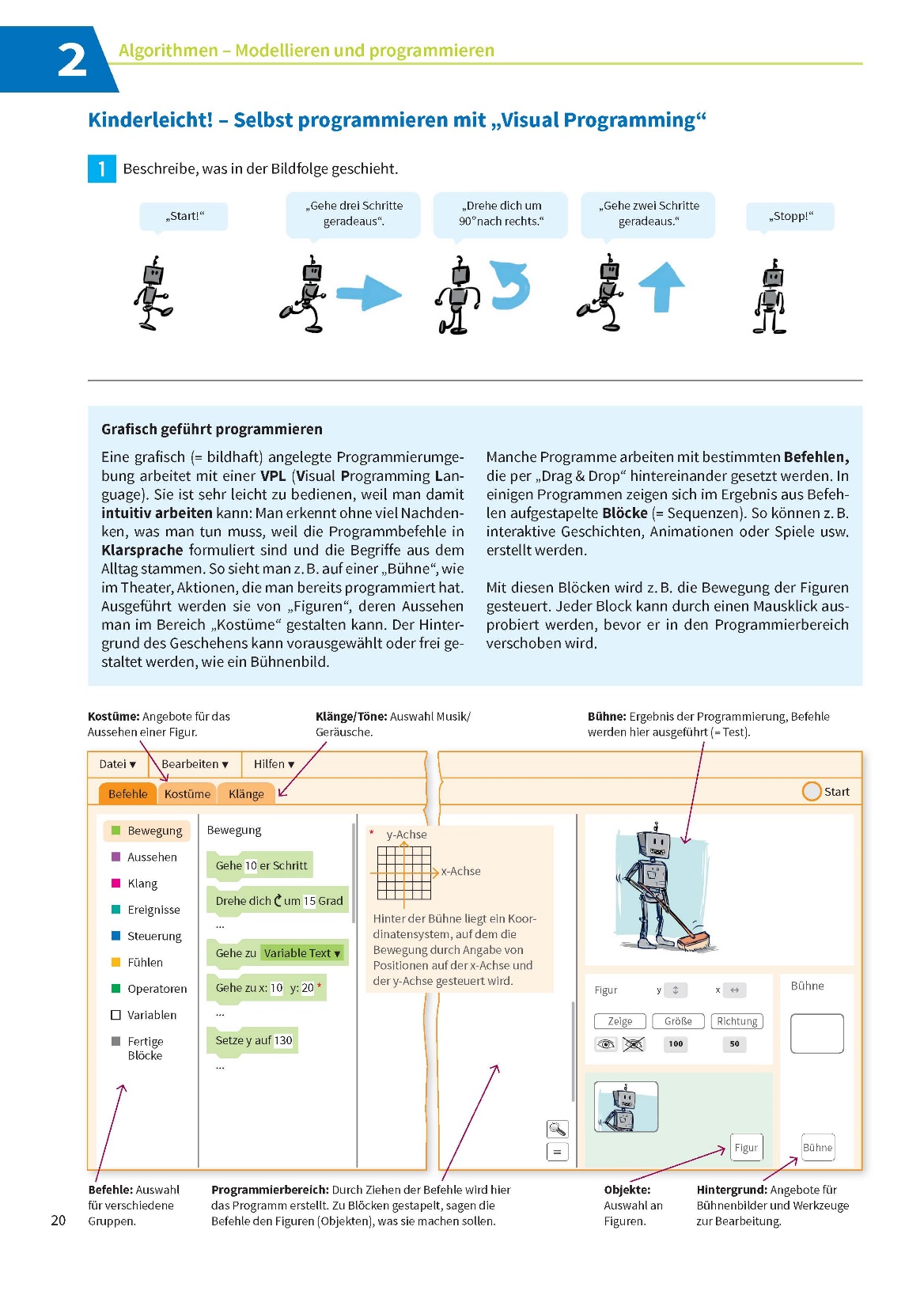 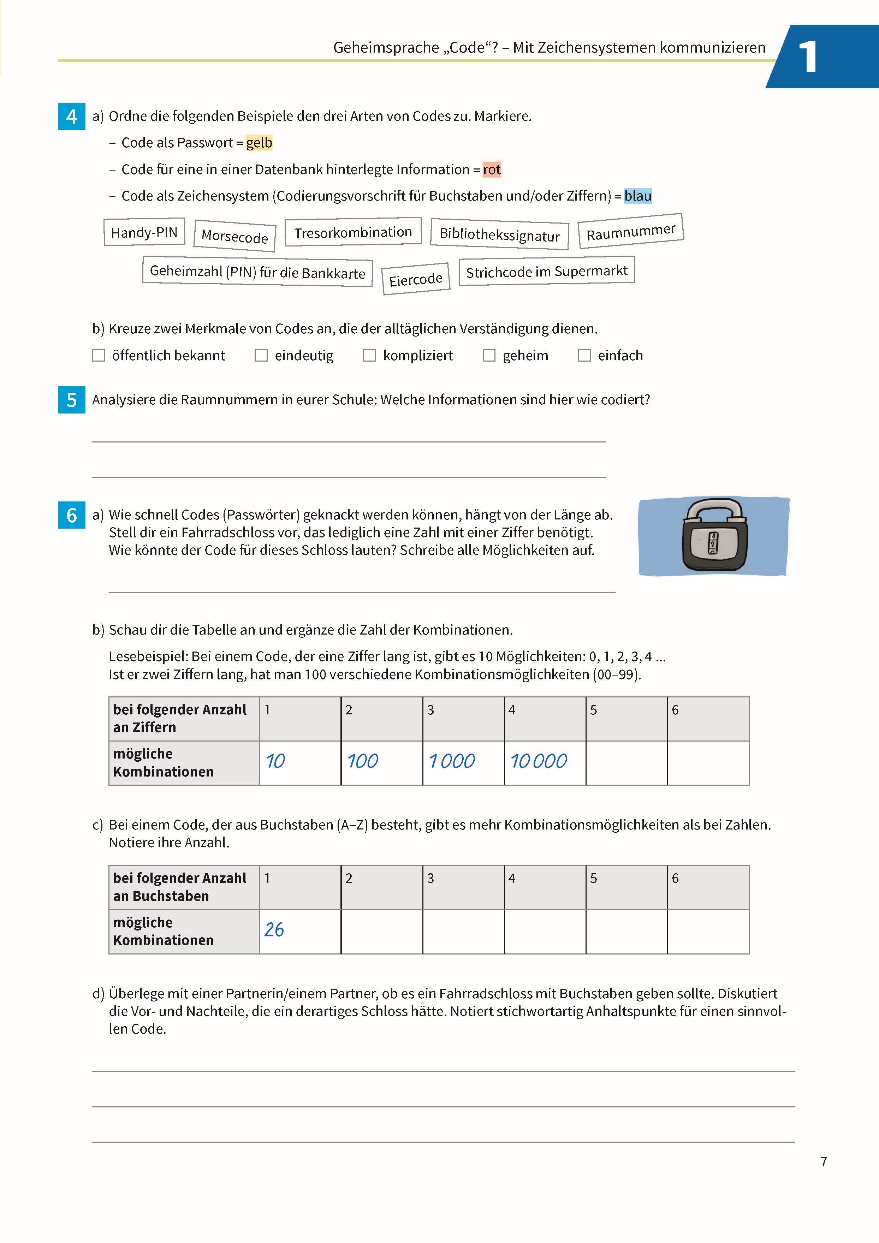 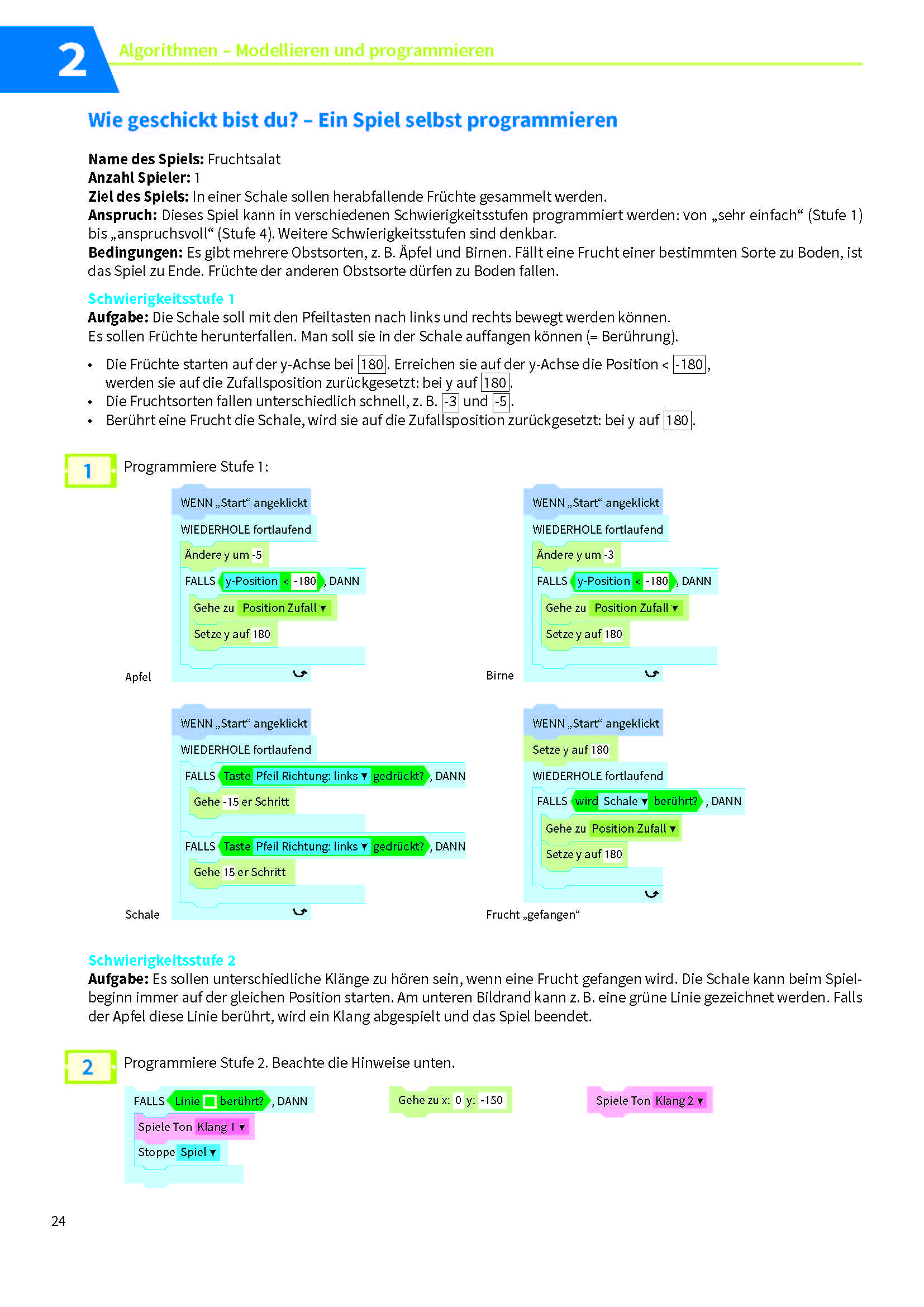 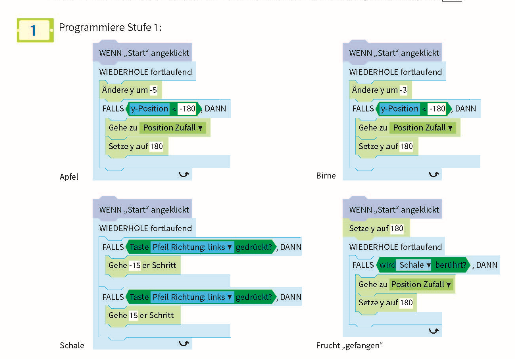 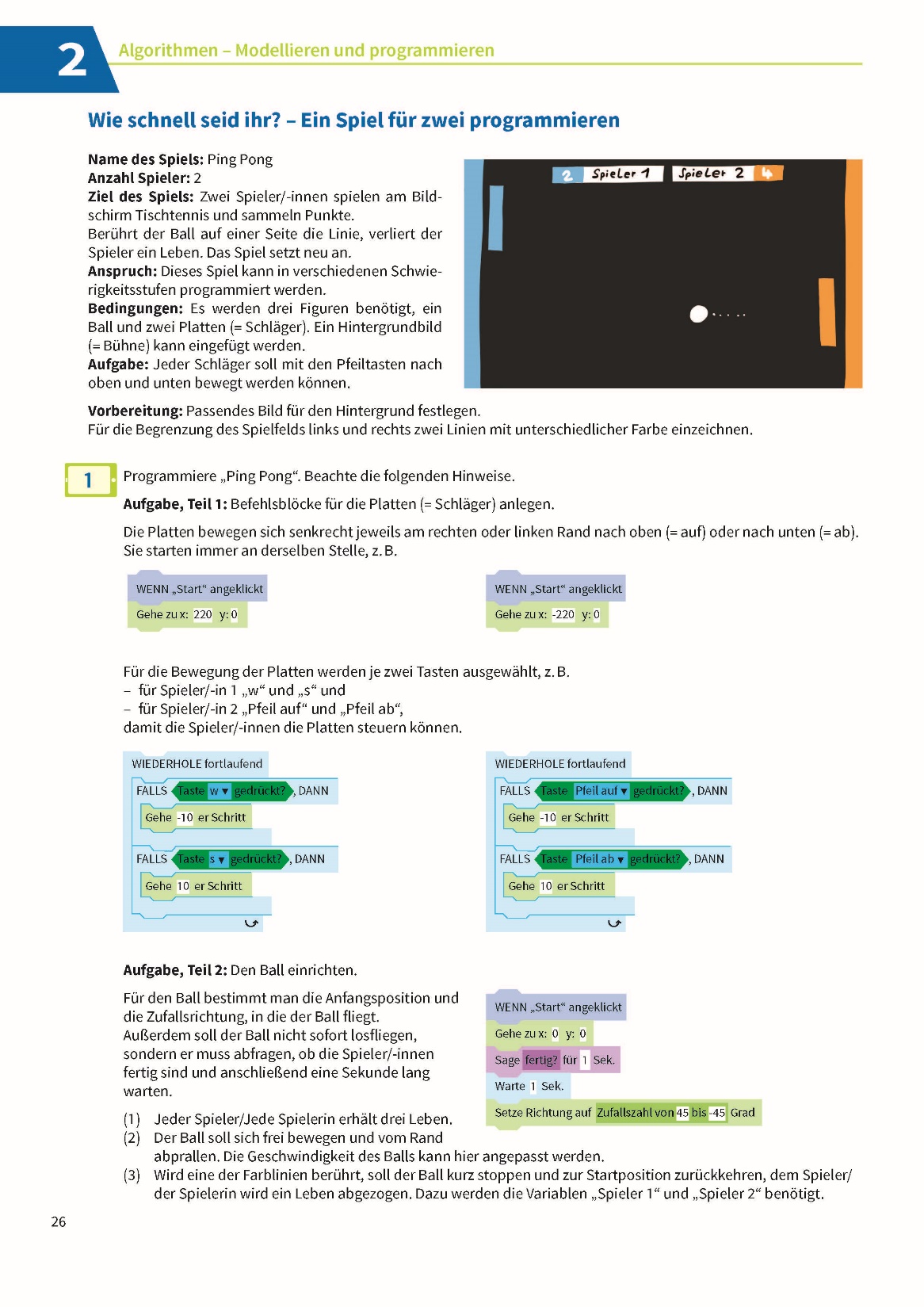 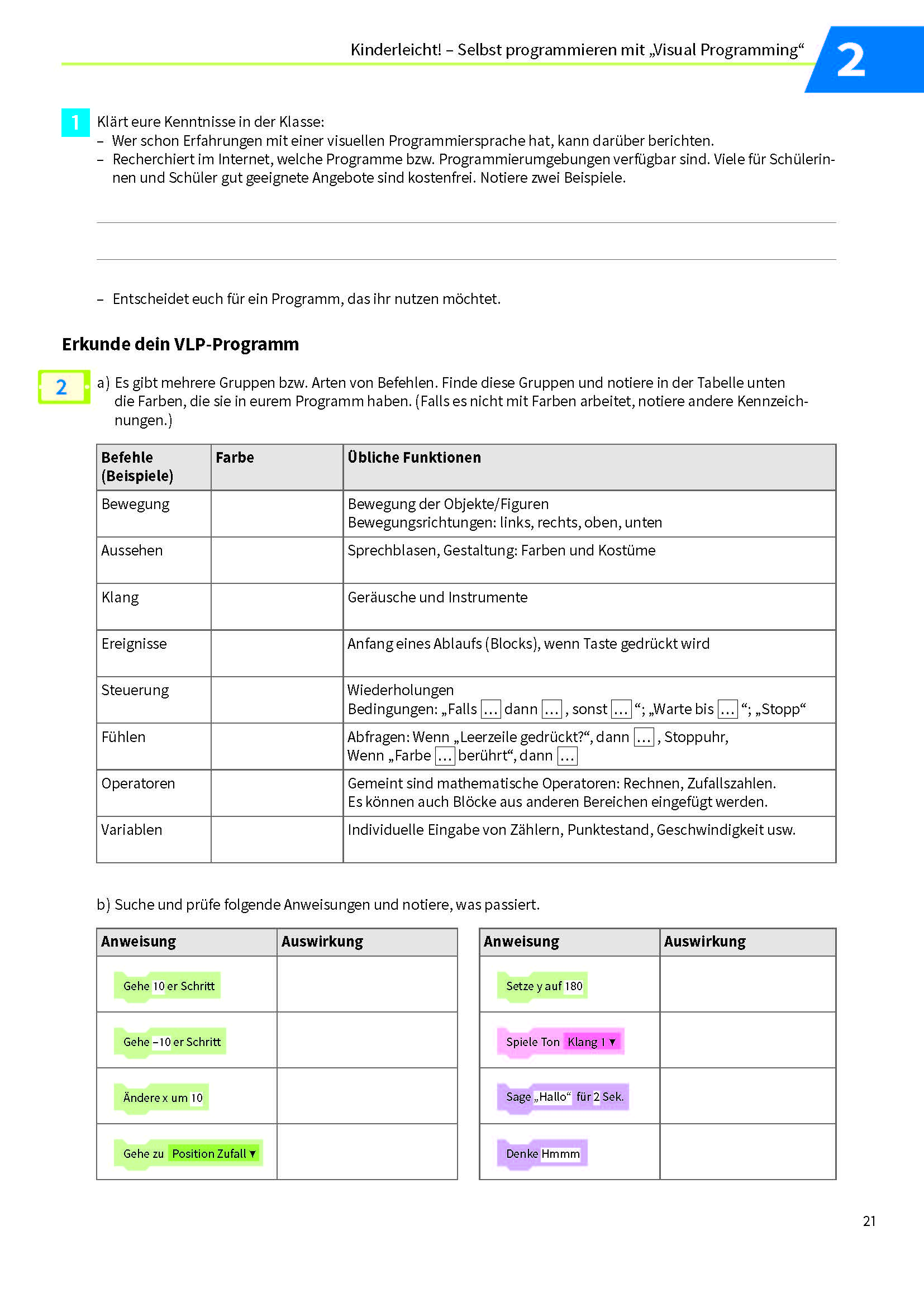 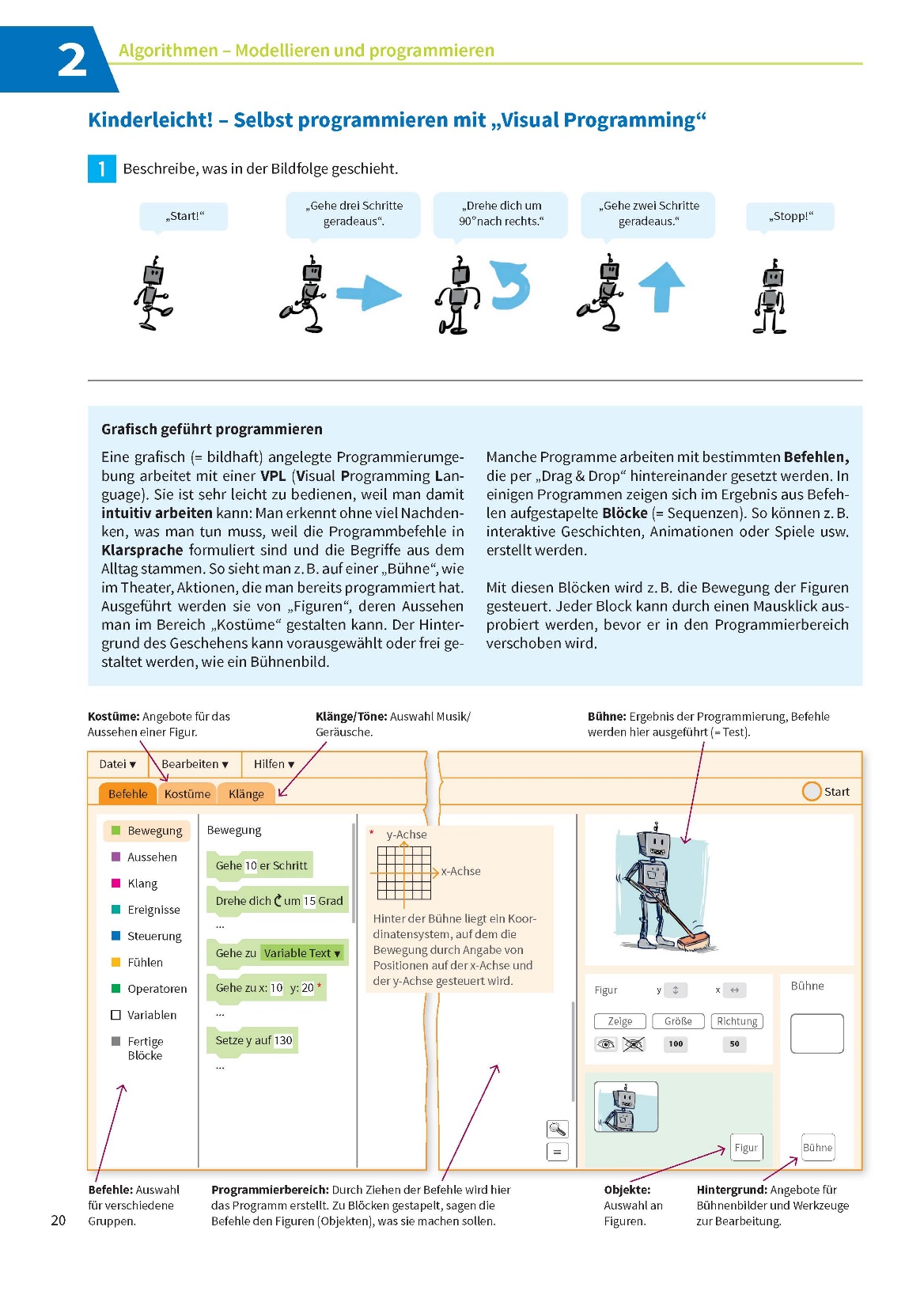 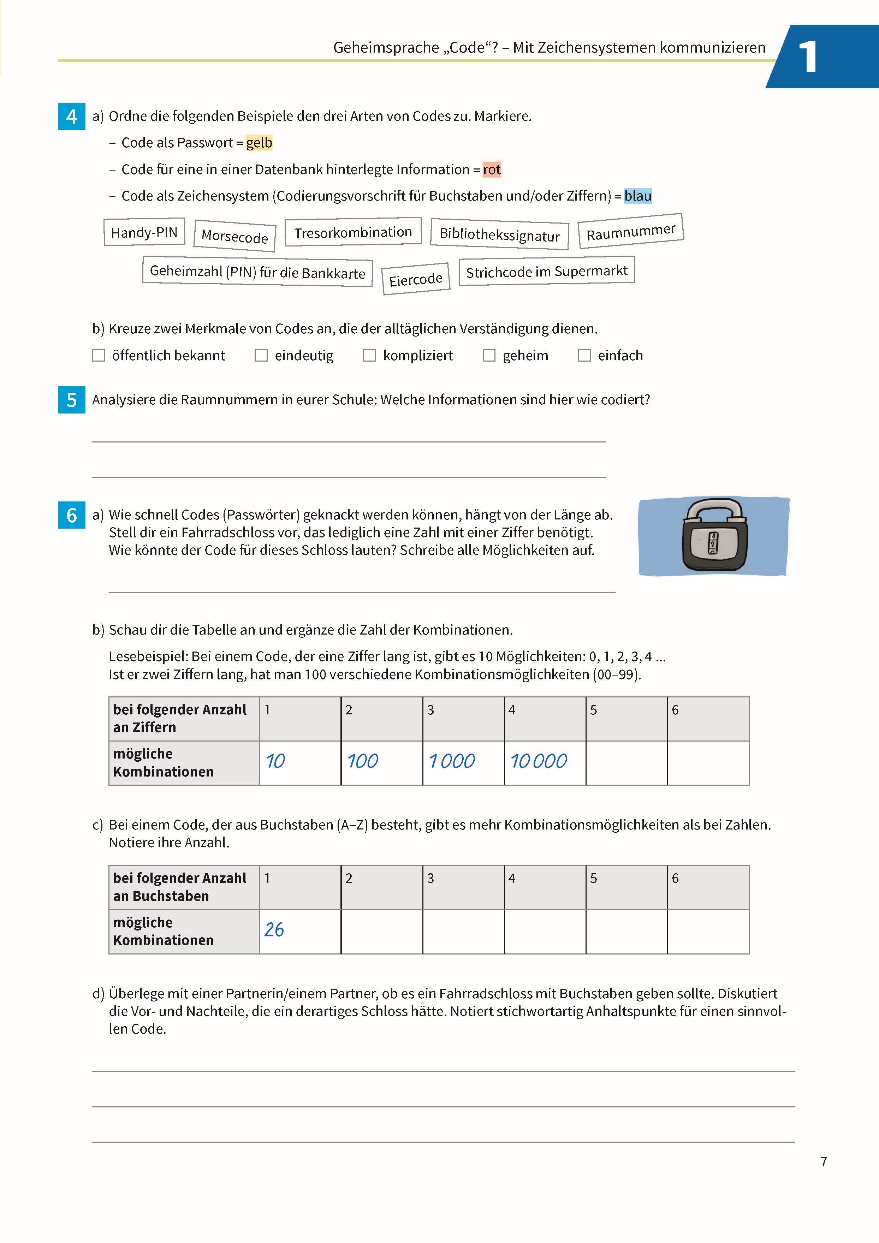 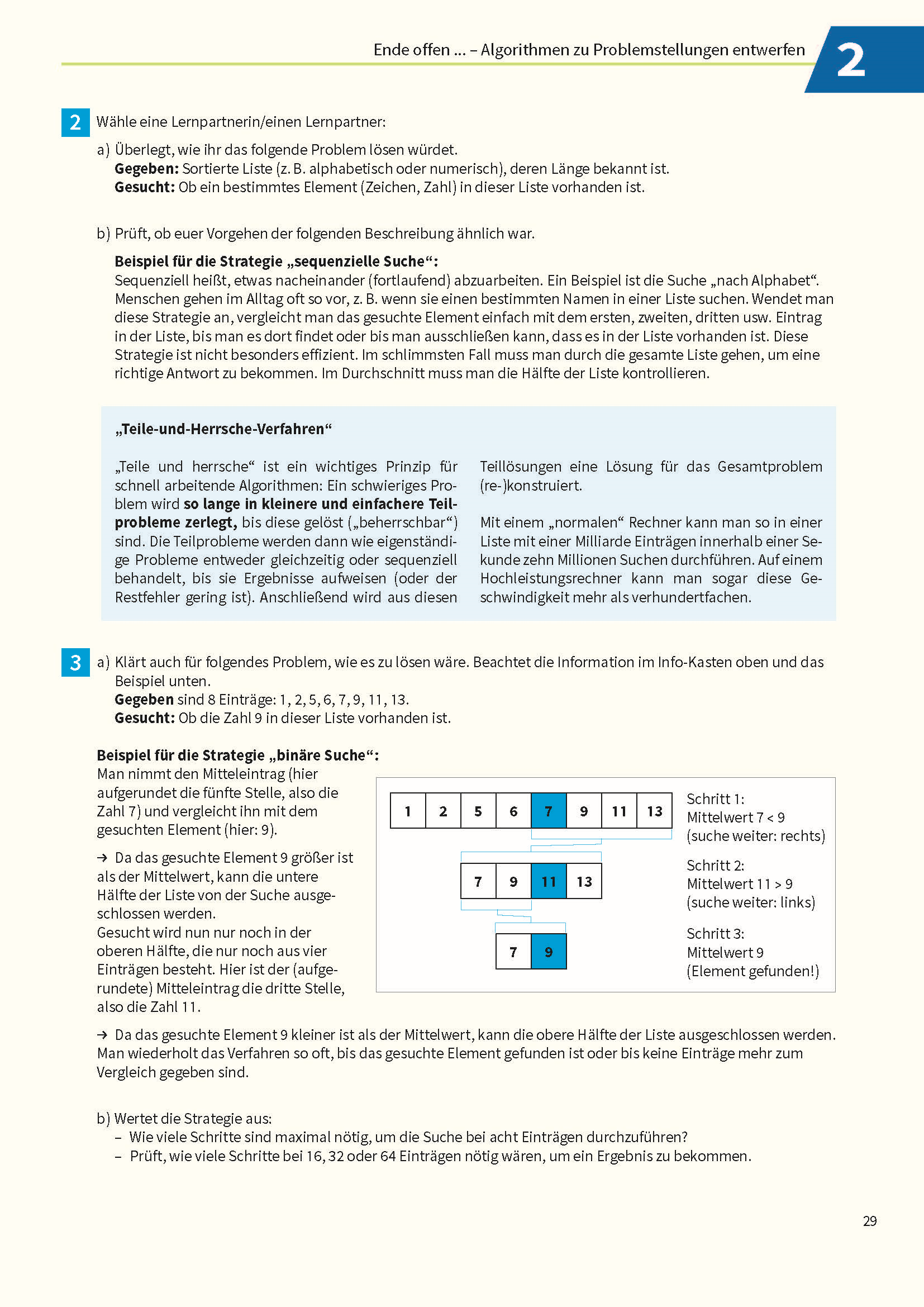 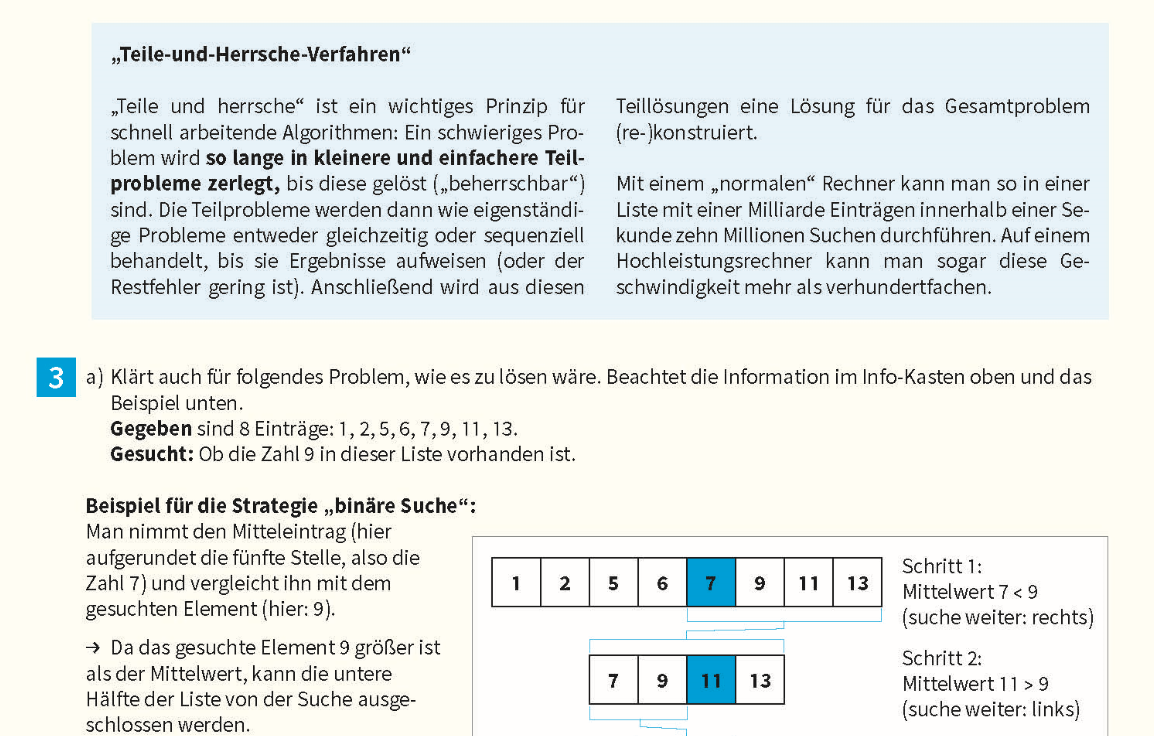 Modul 2
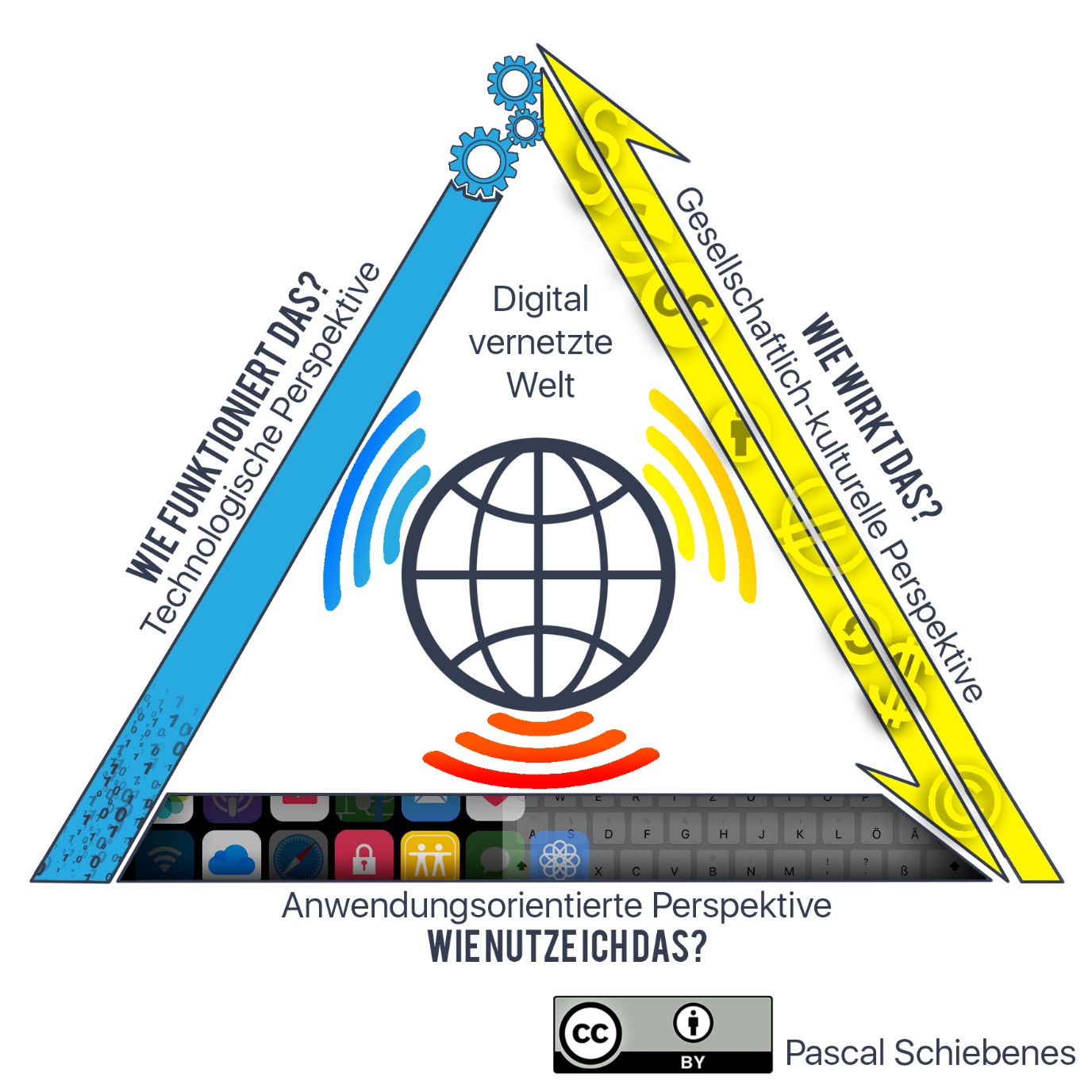 Modul 3: Rechner und Netzwerke
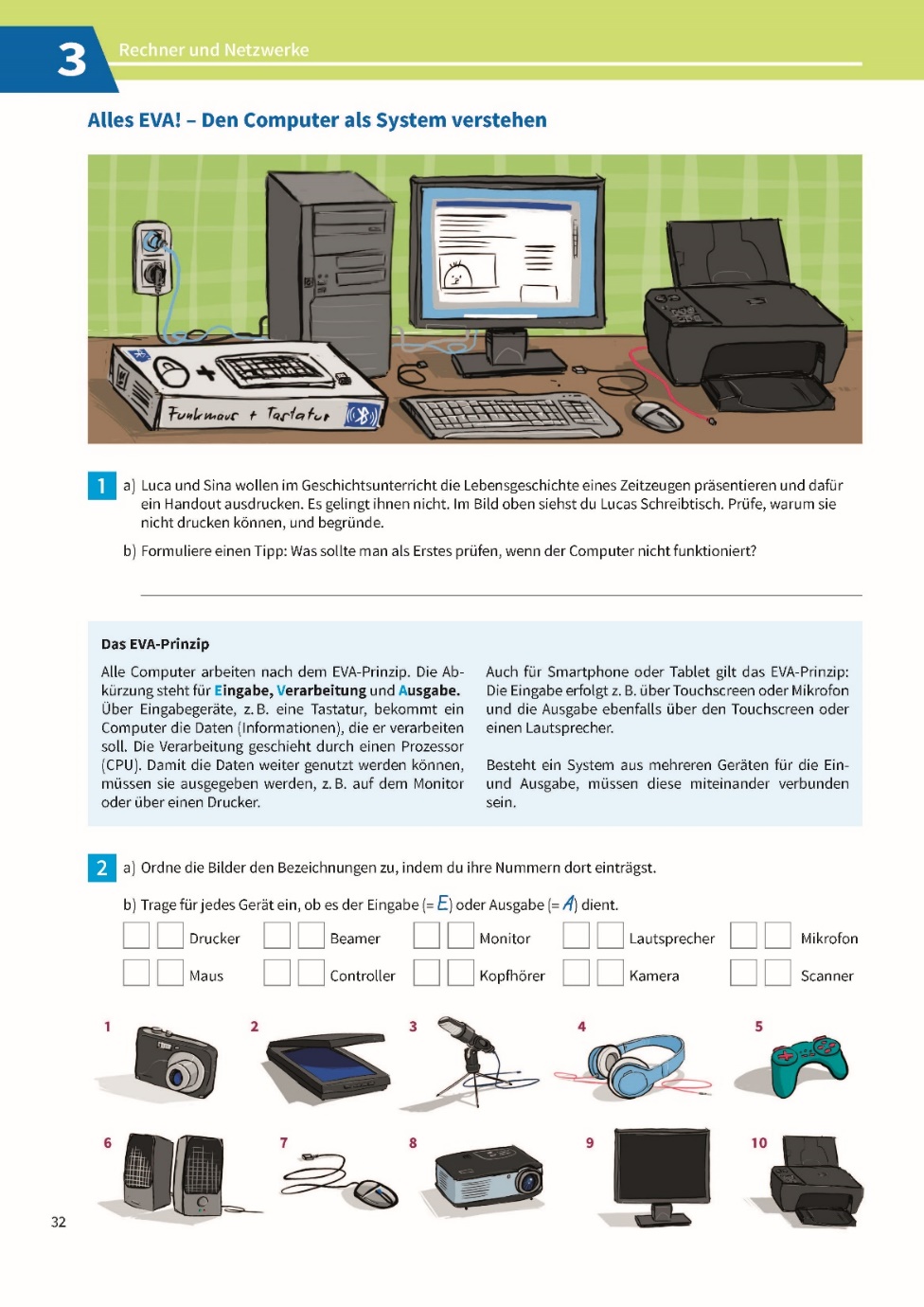 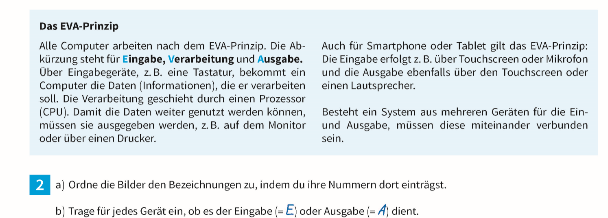 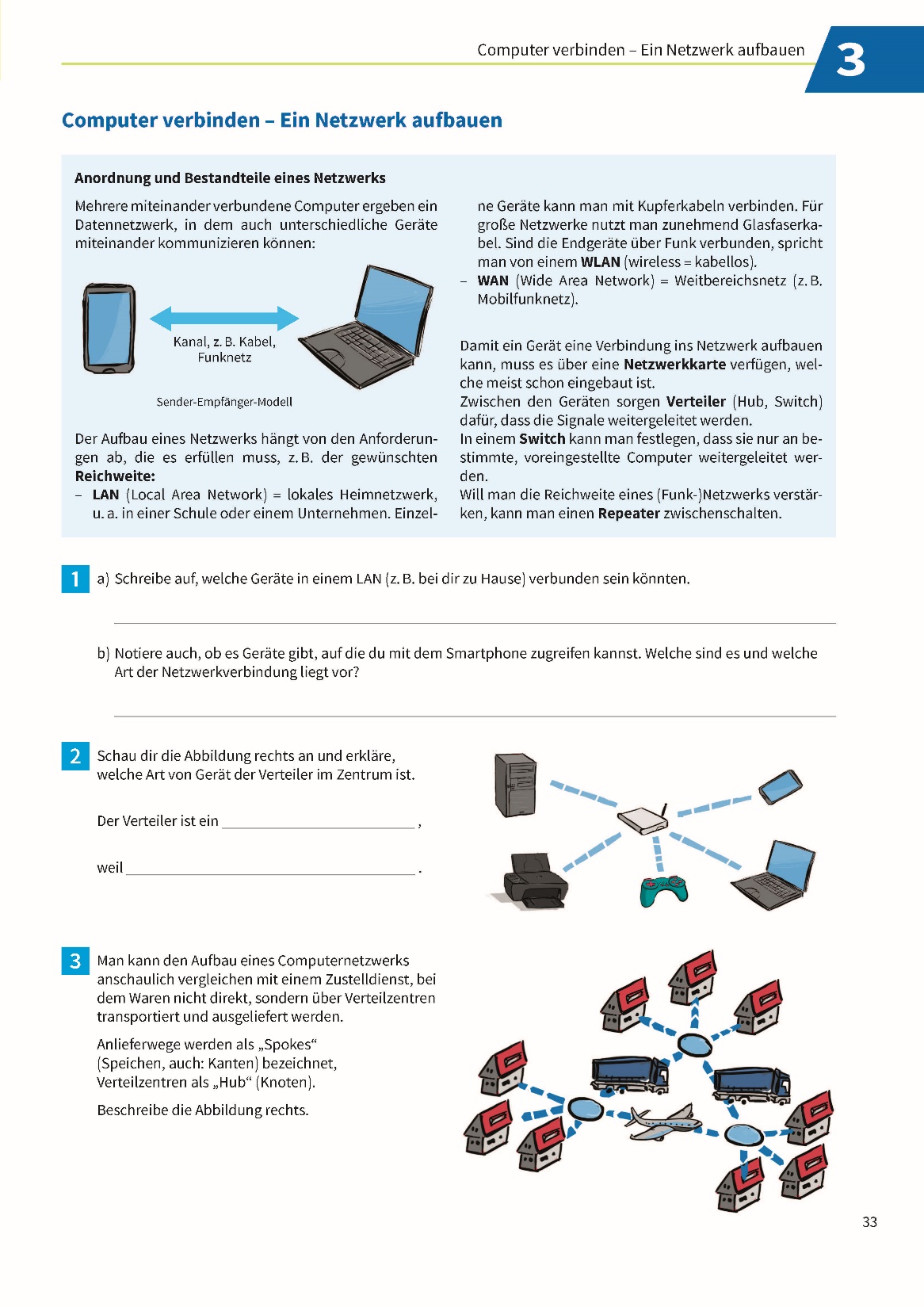 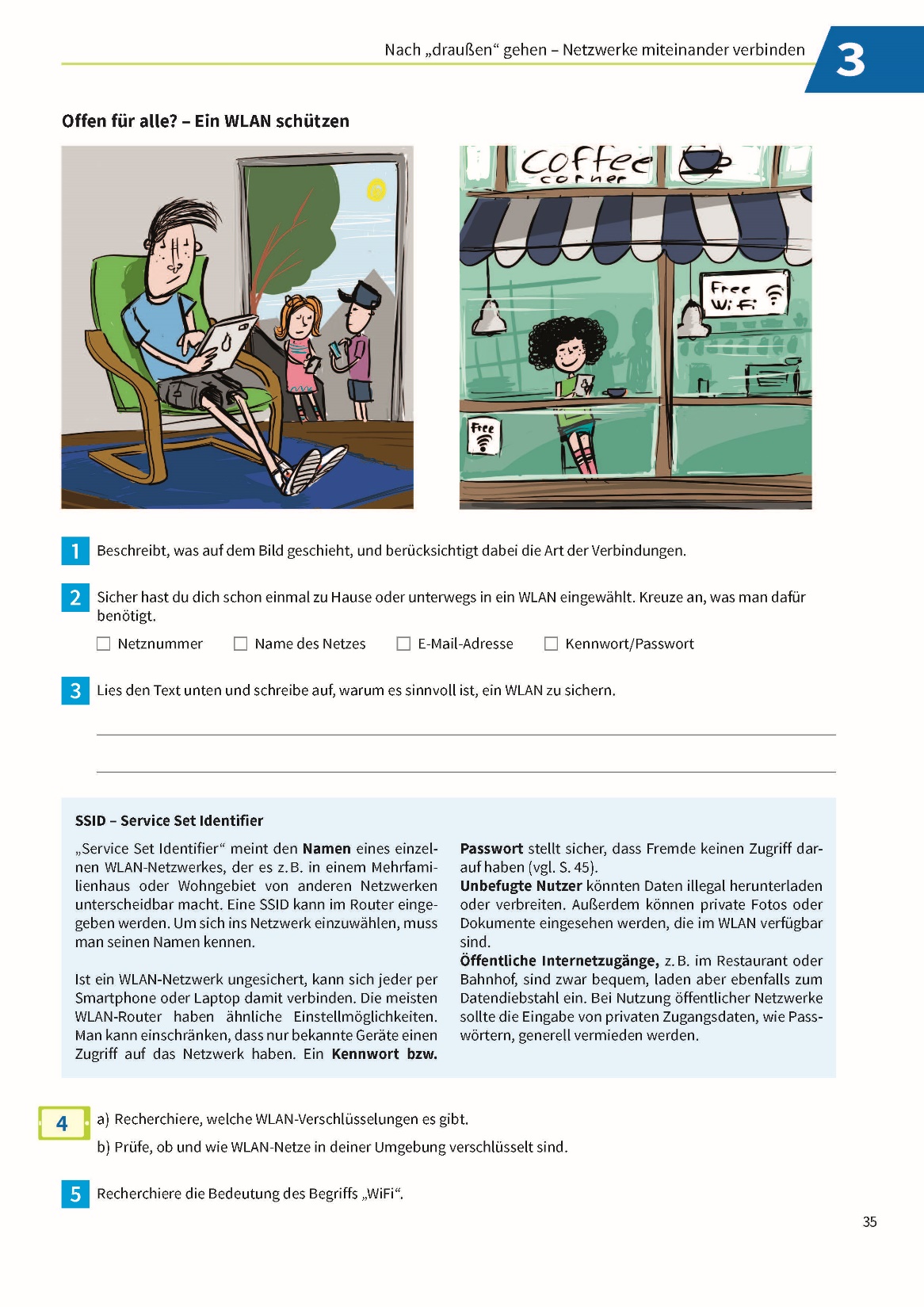 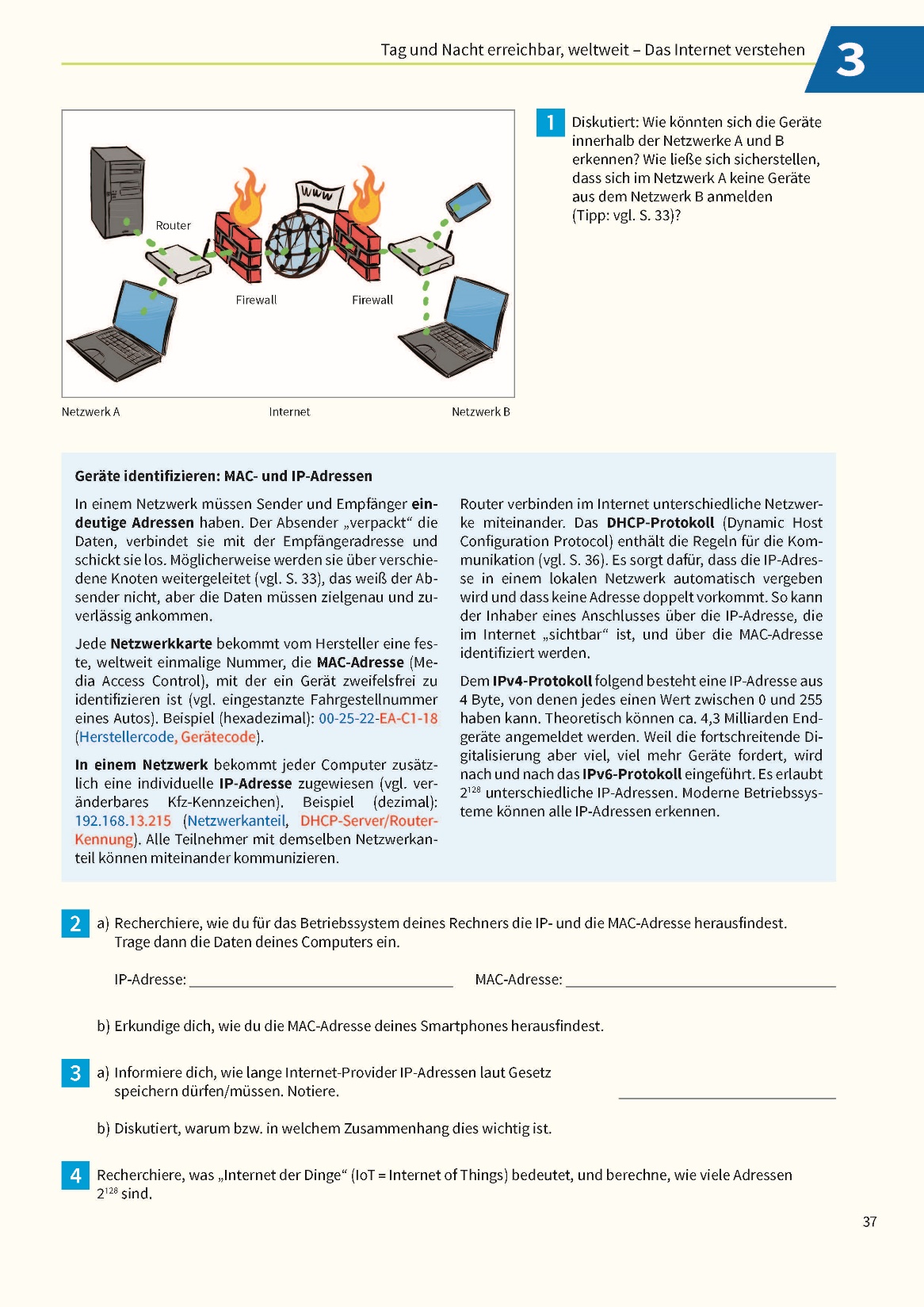 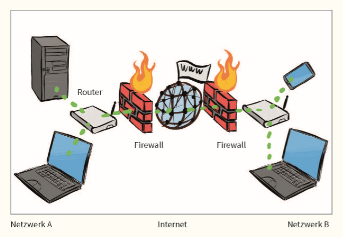 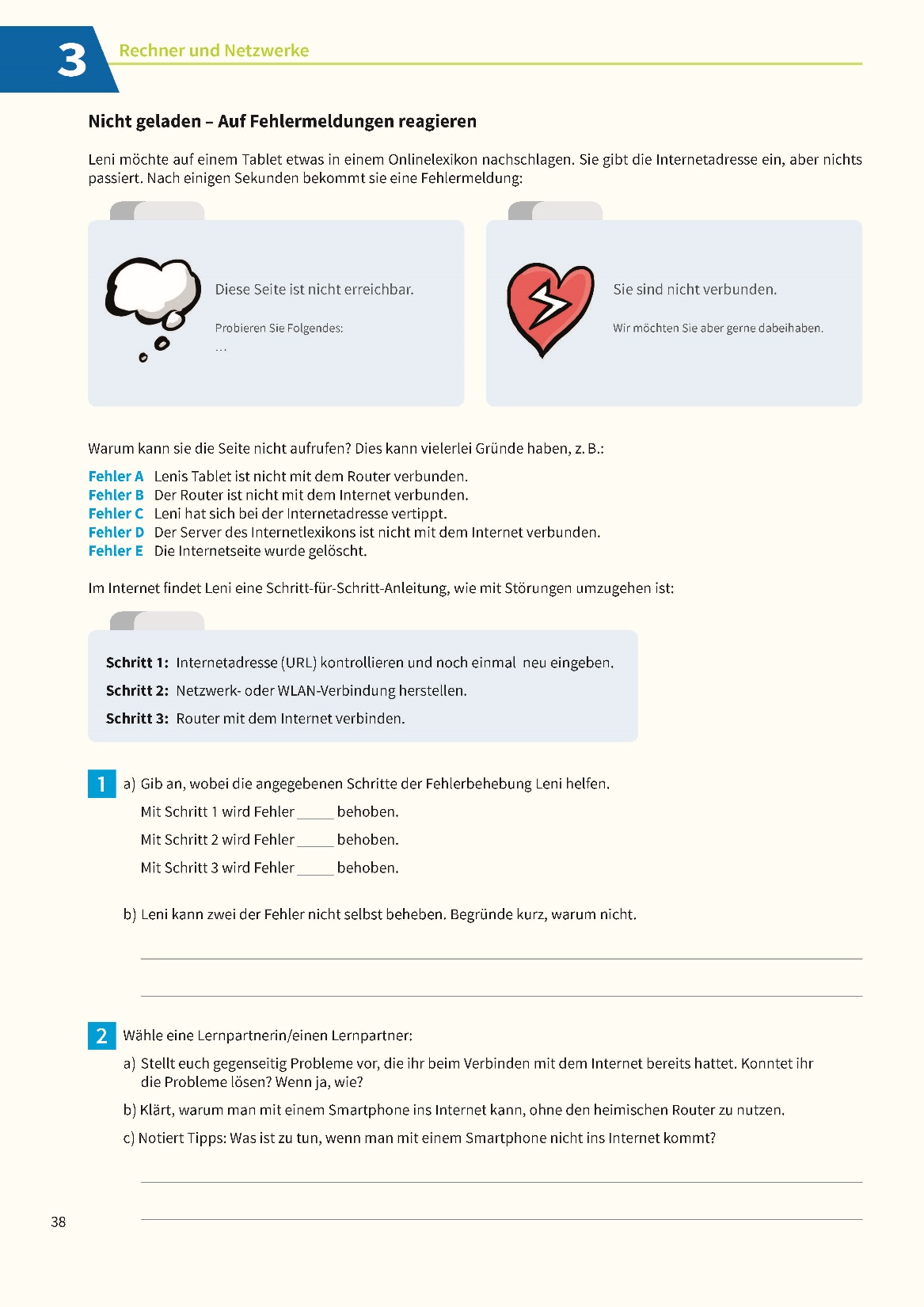 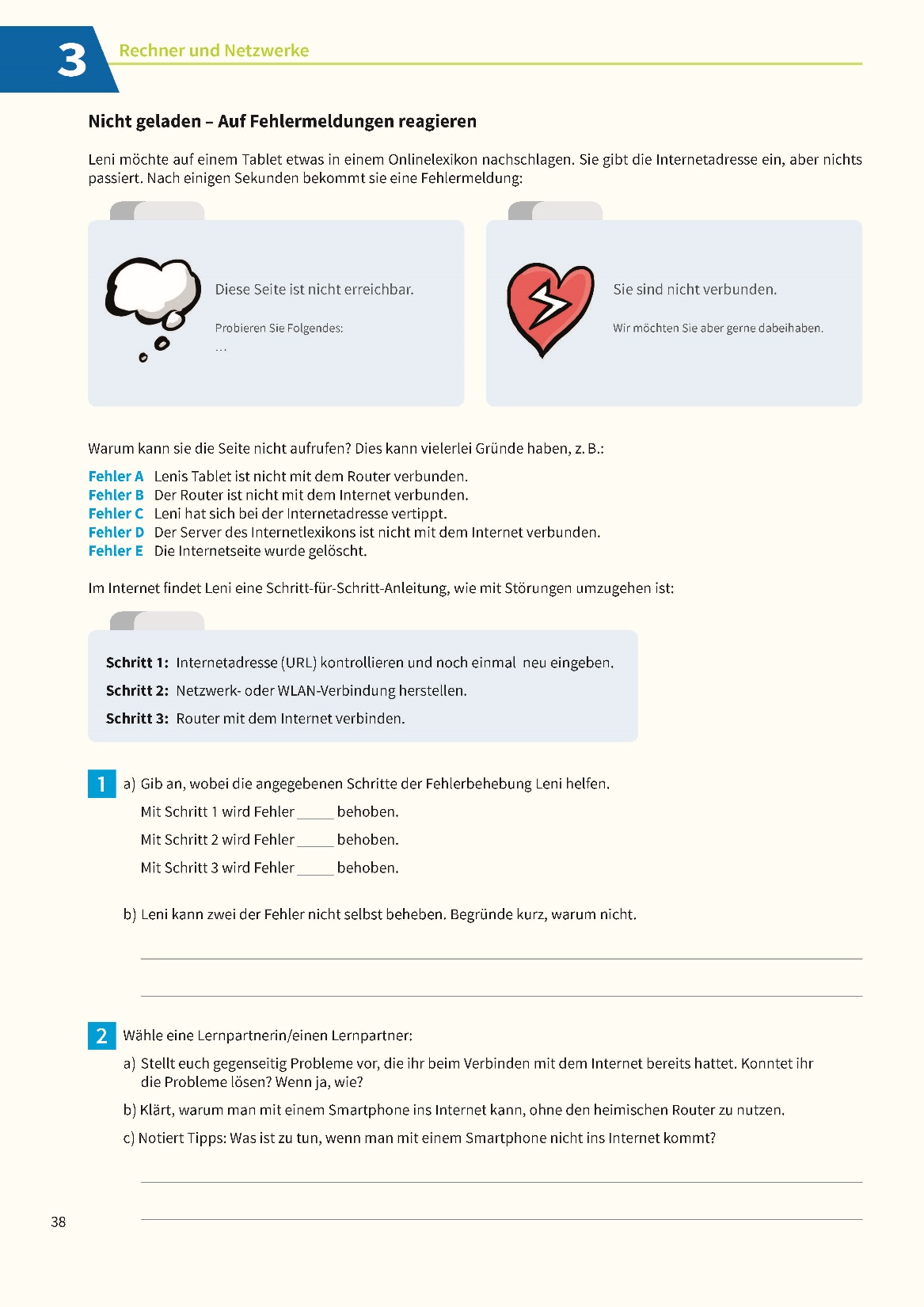 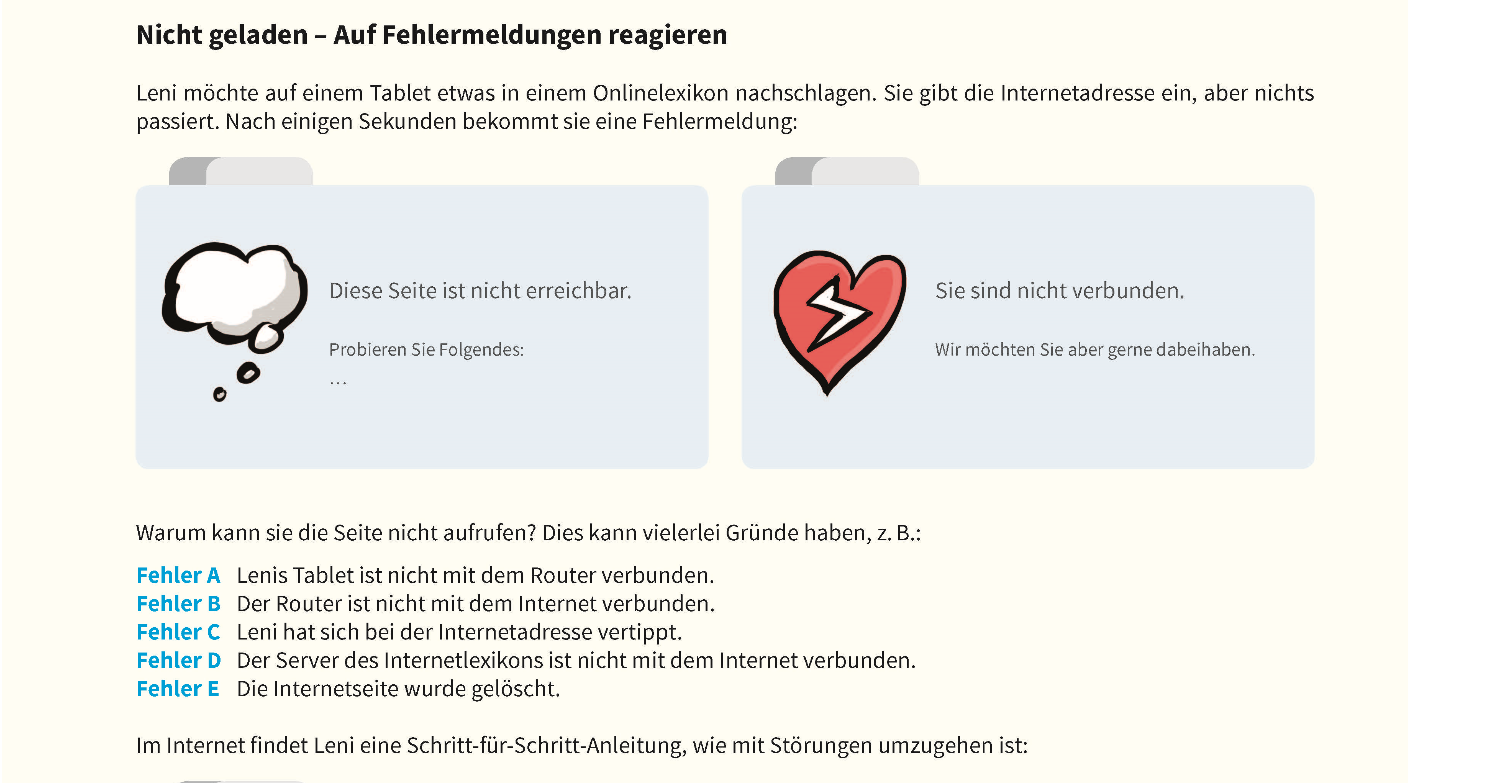 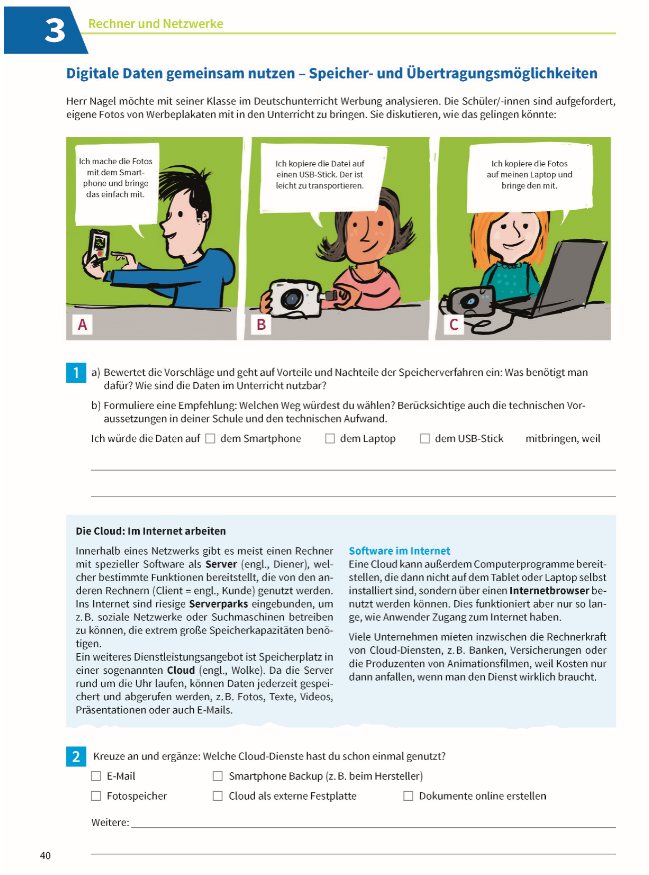 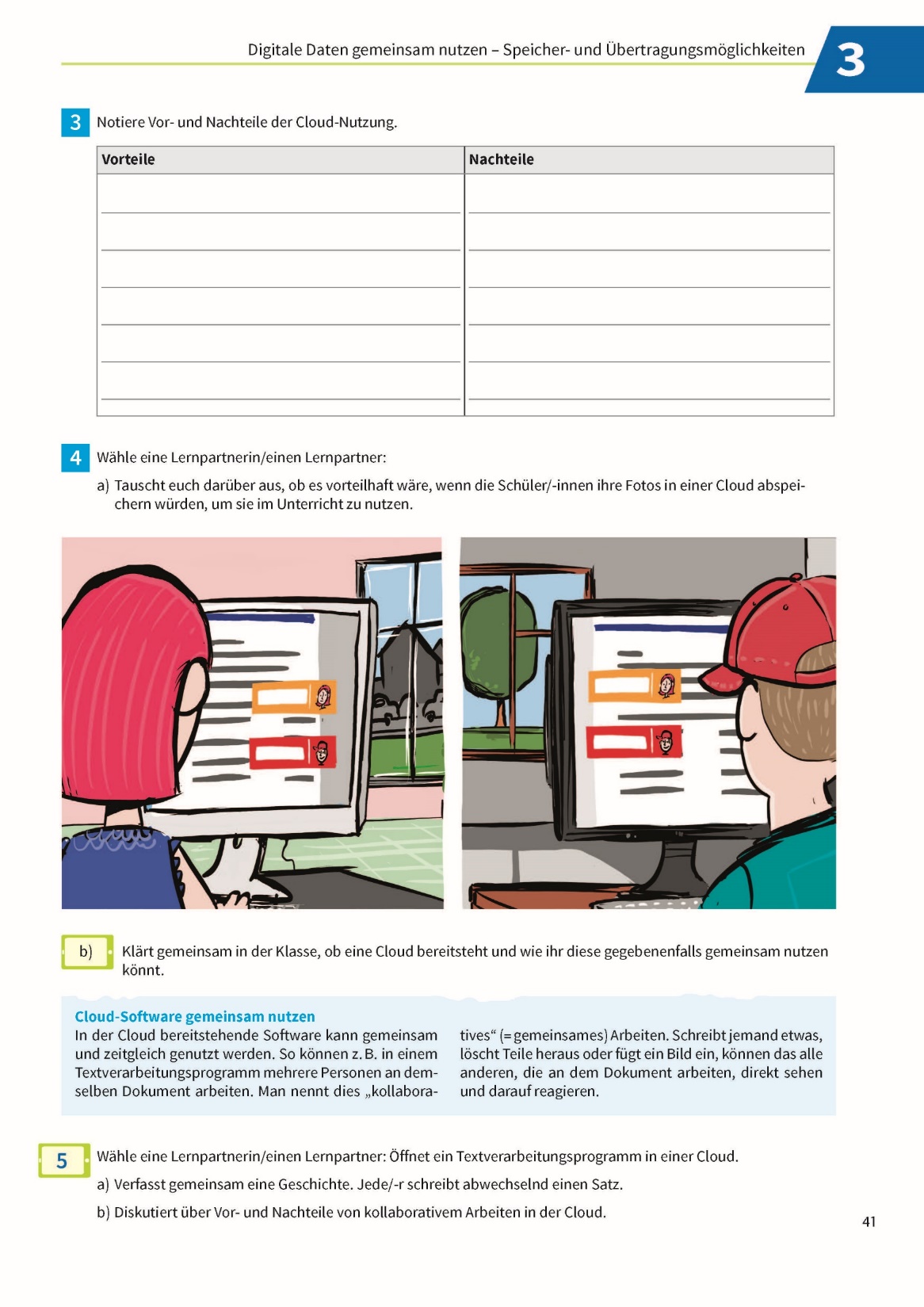 Hier noch mehr
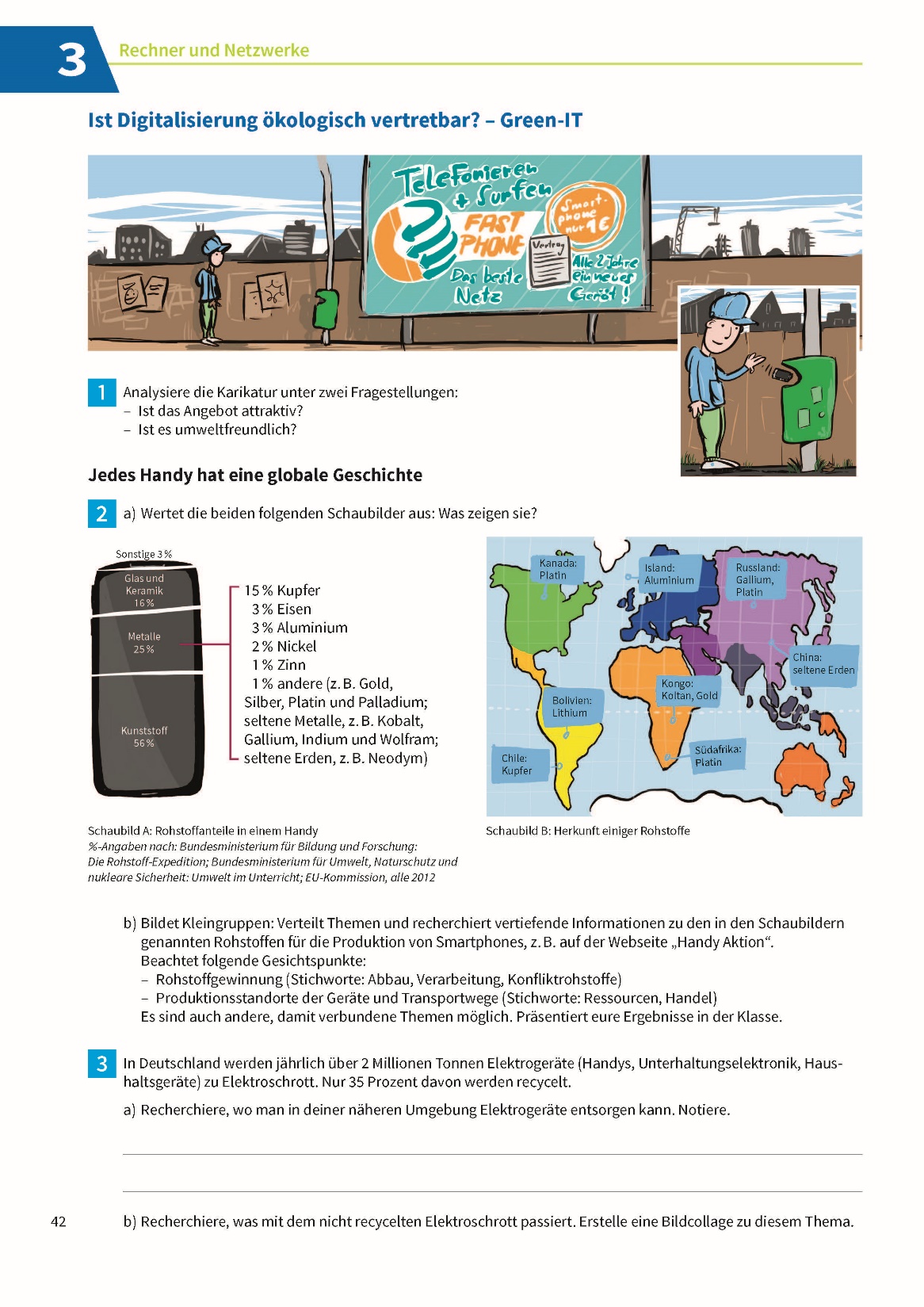 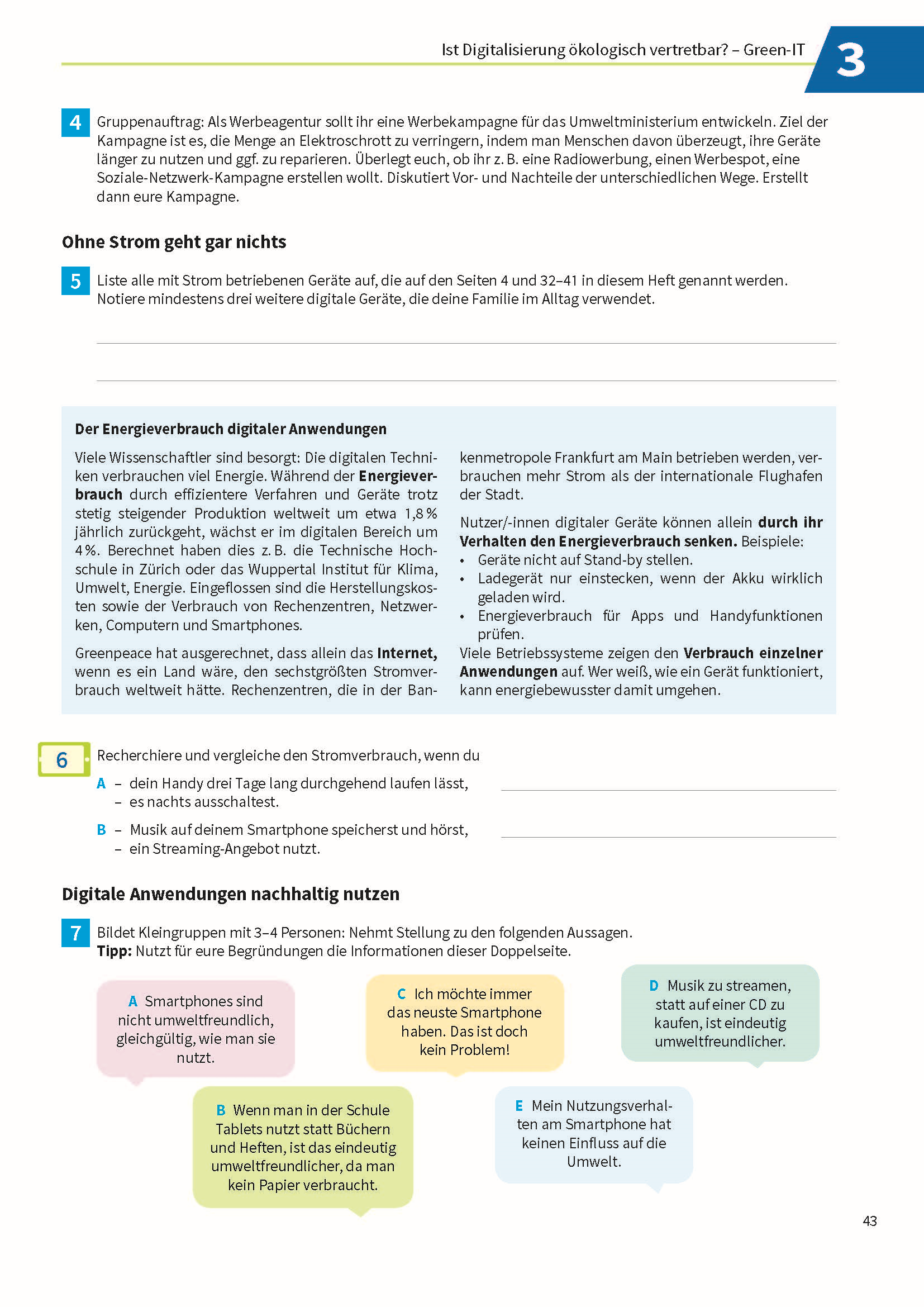 Modul 3
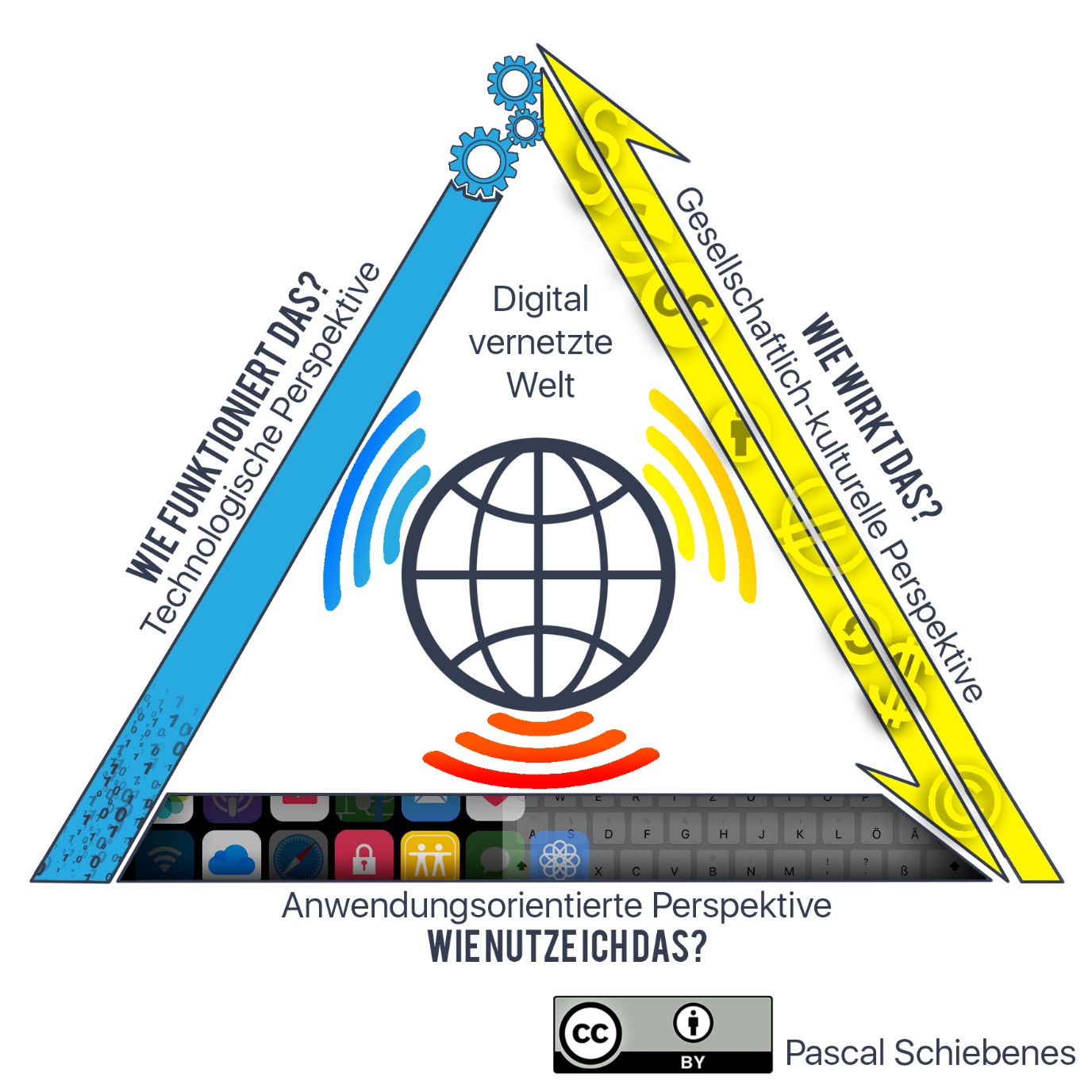 Modul 4: Datensicherheit und
Verschlüsselungsverfahren
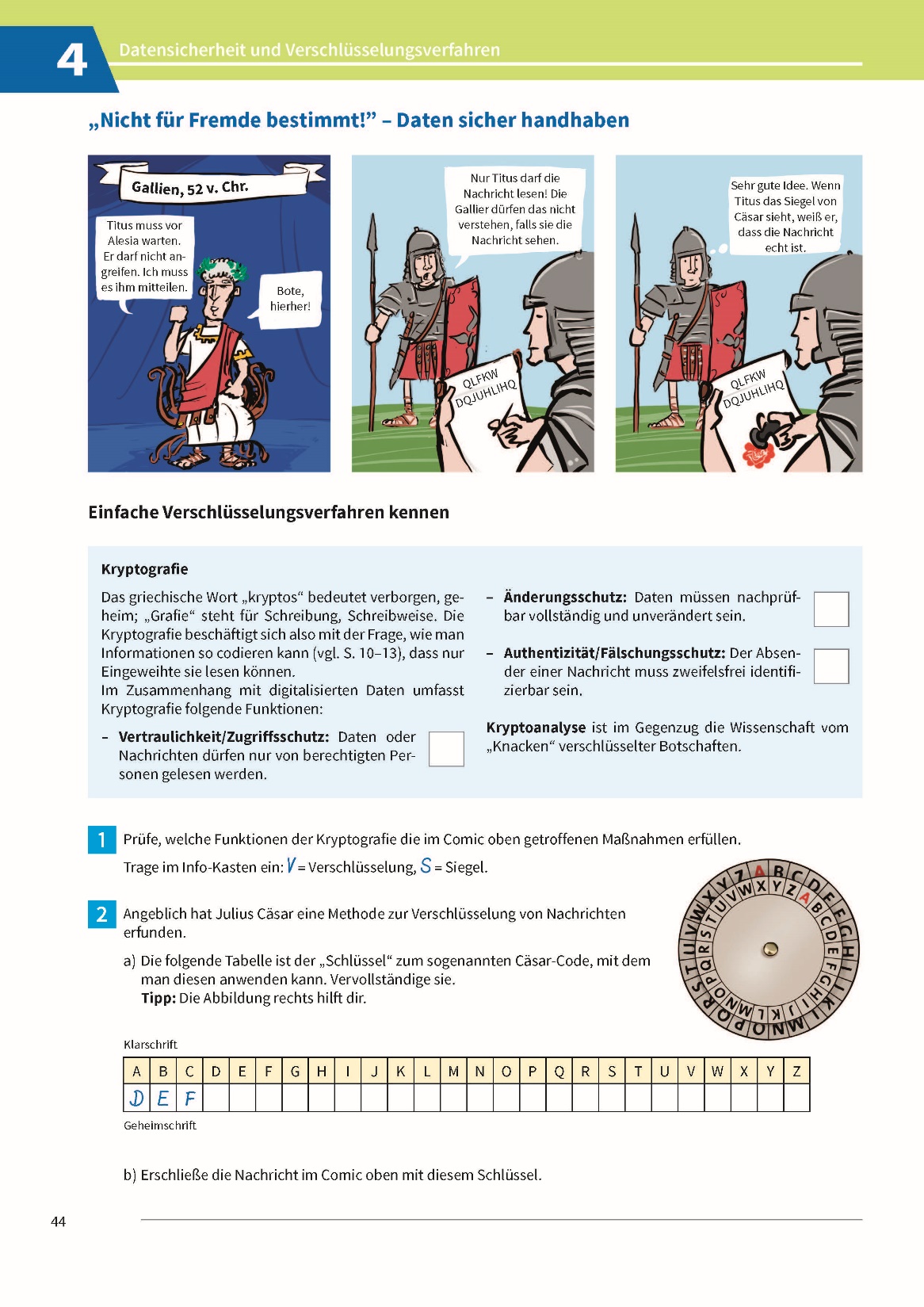 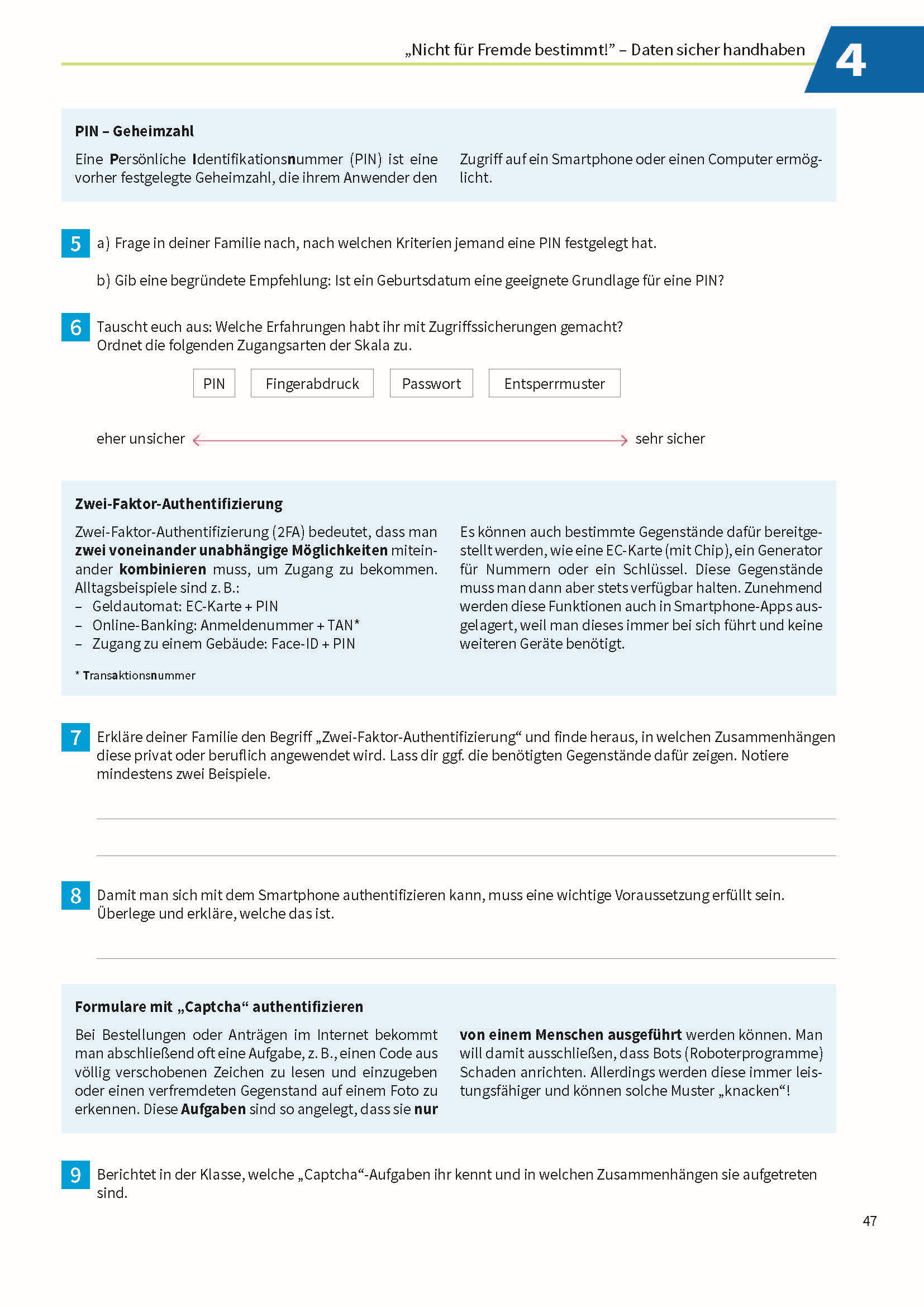 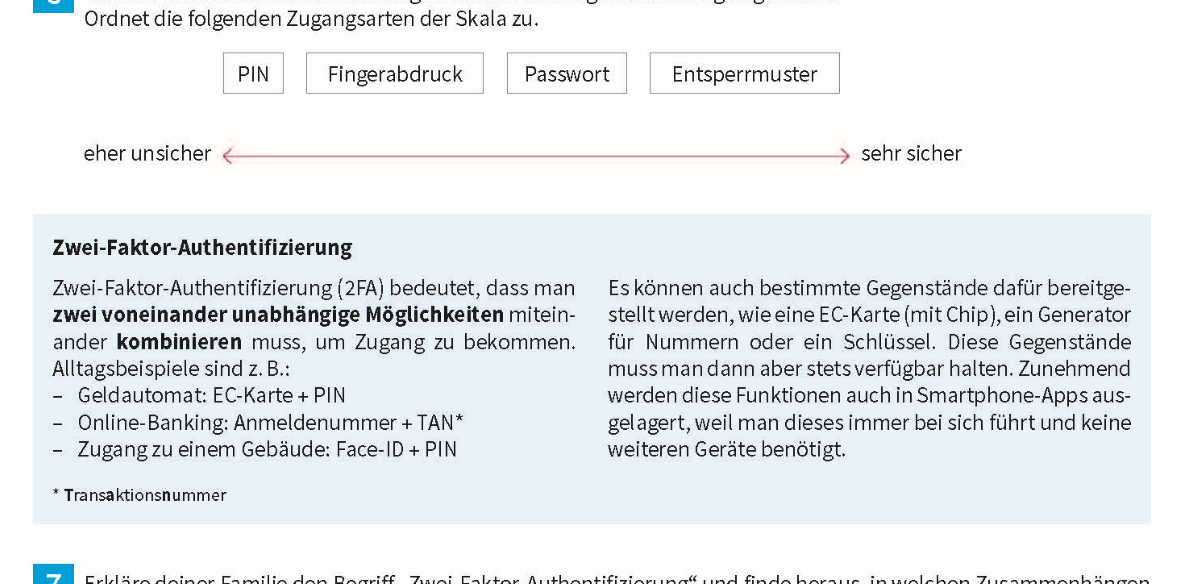 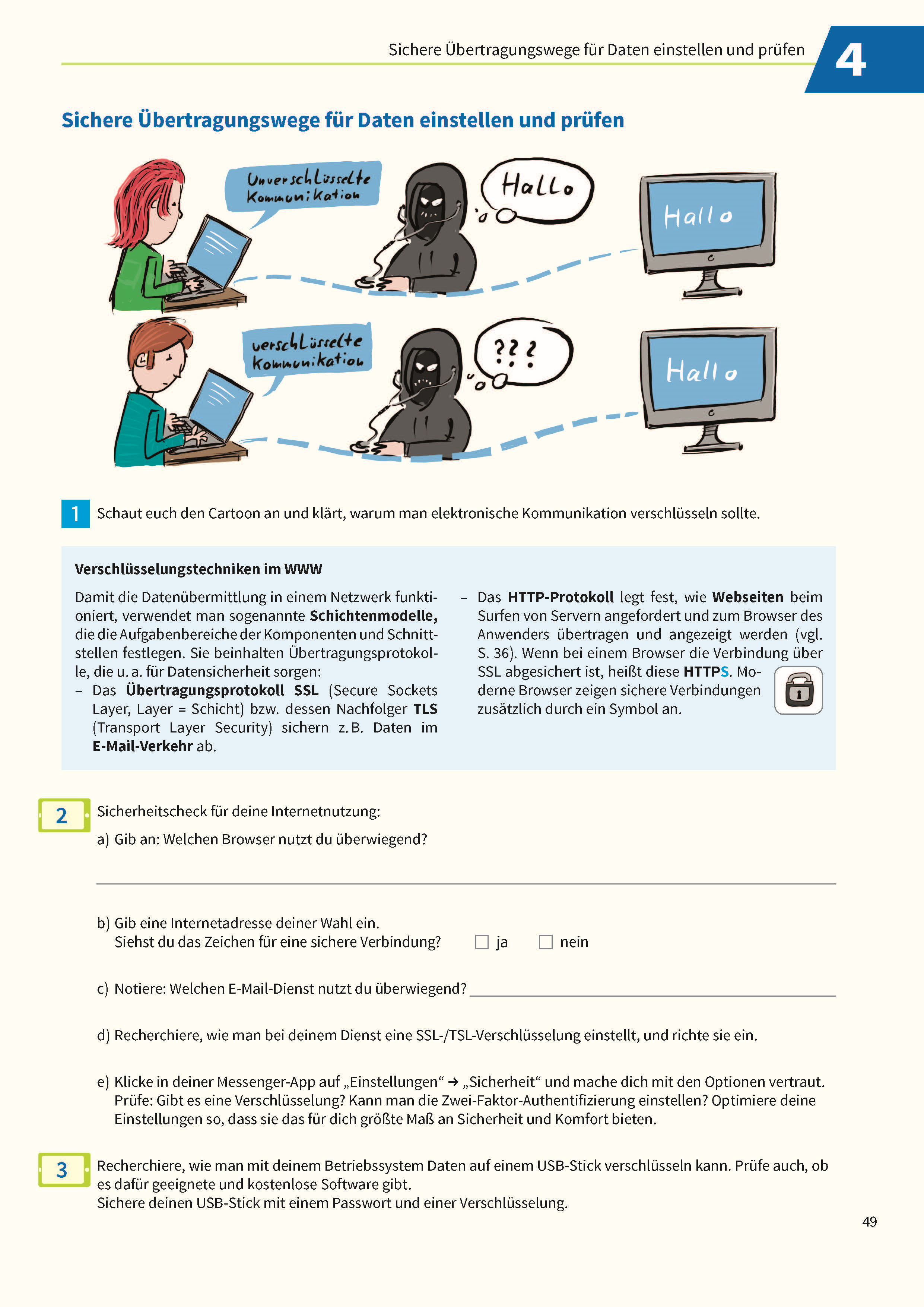 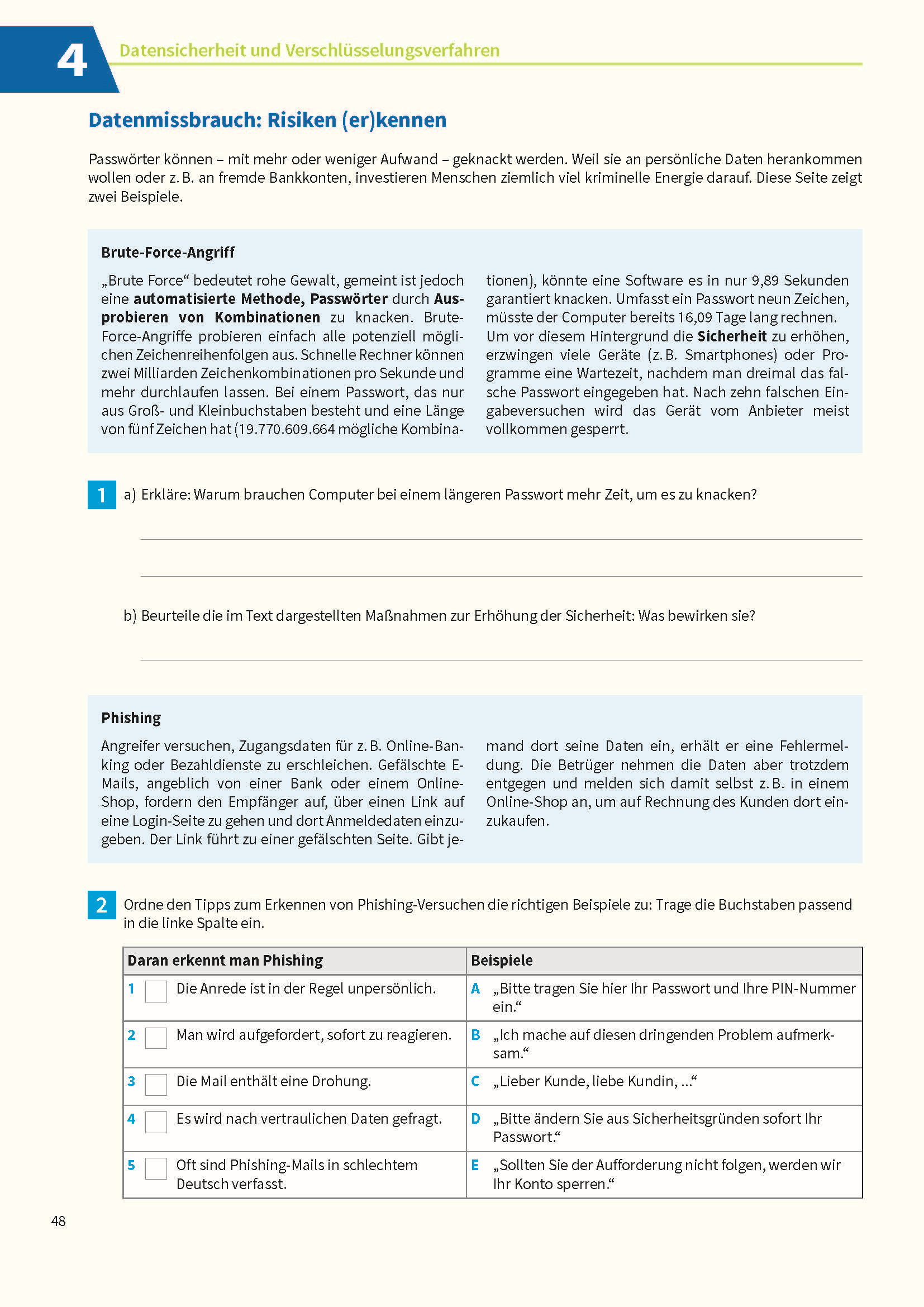 Modul 4
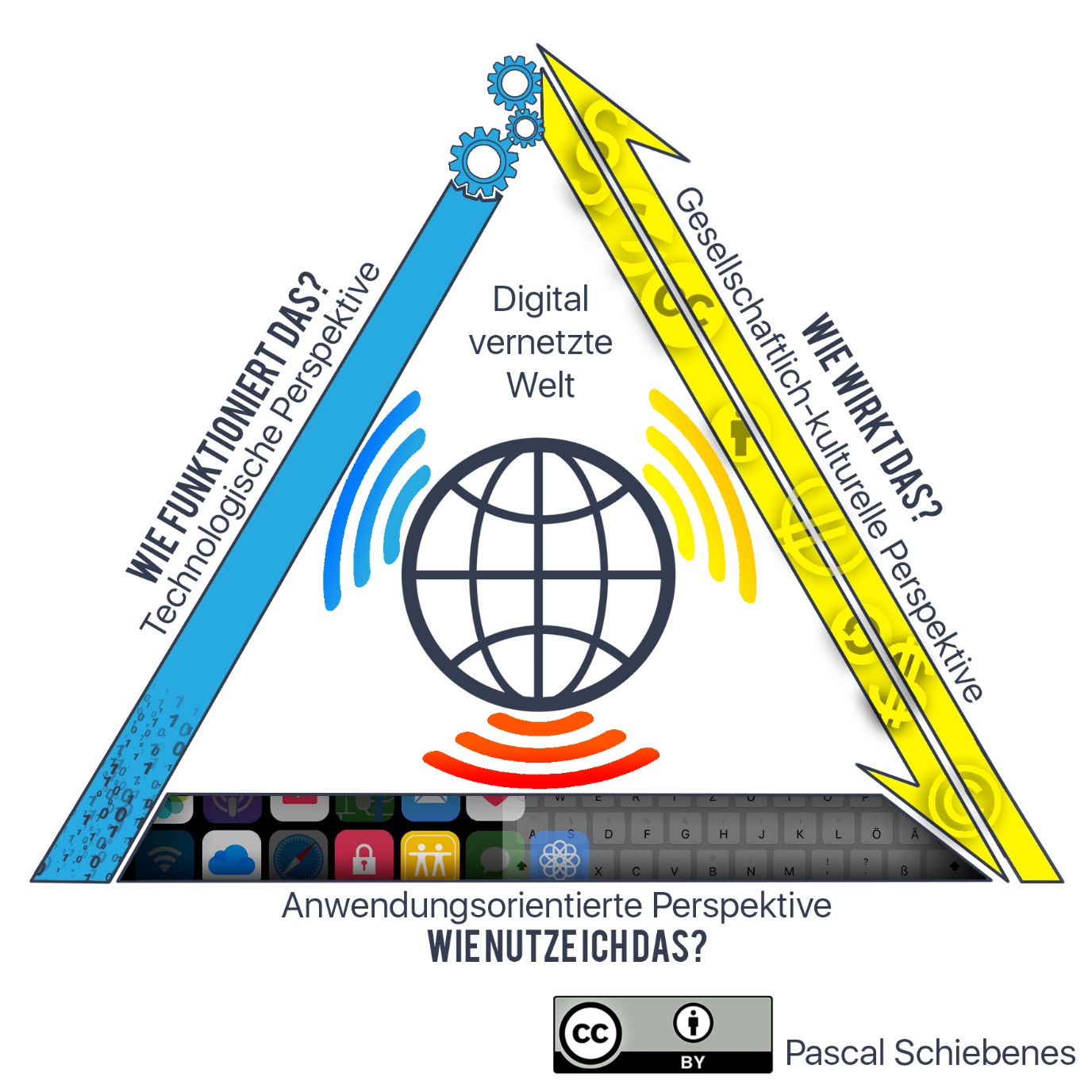 Modul 5: 
Medien und 
Kommunikation in der Informationsgesellschaft
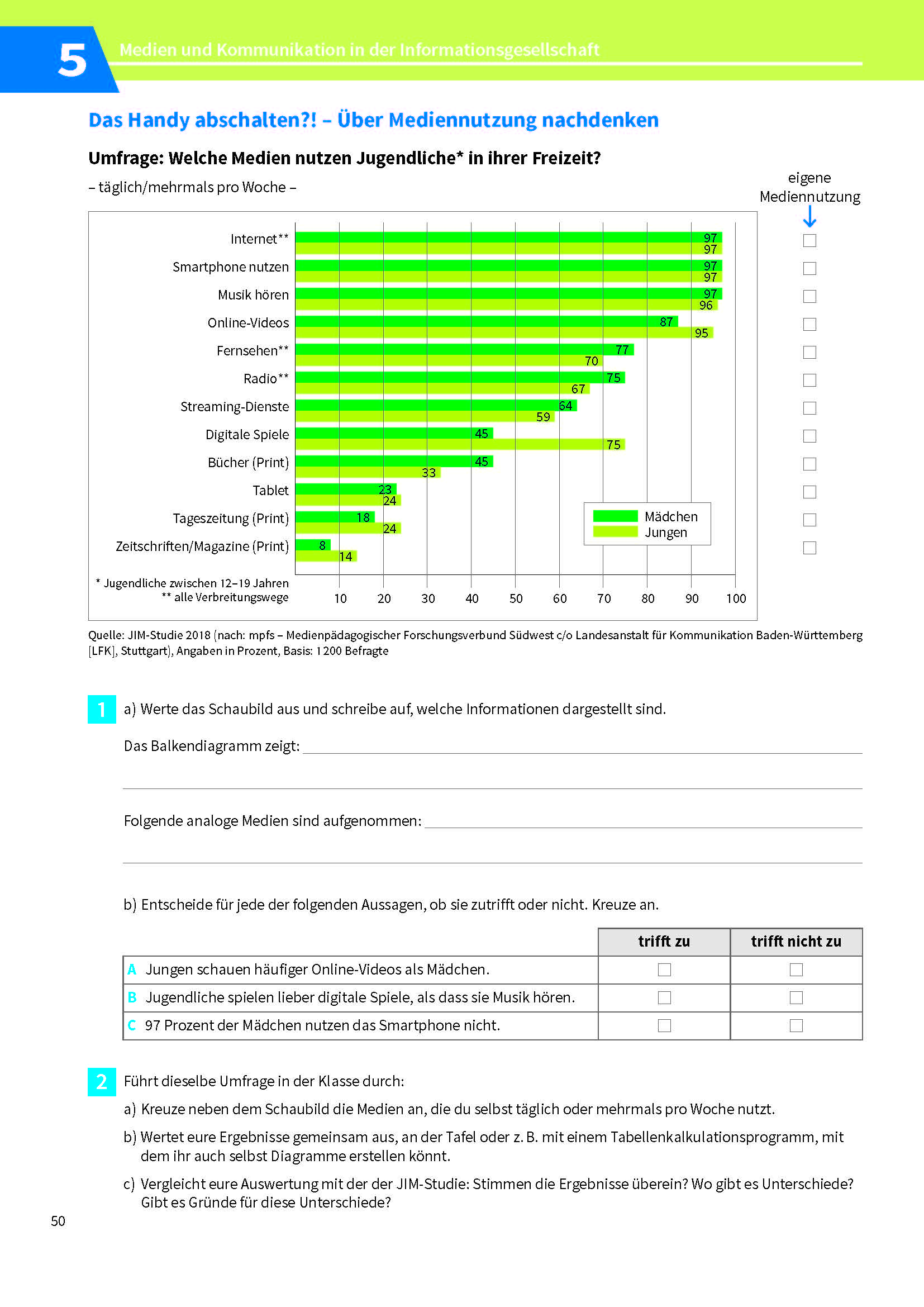 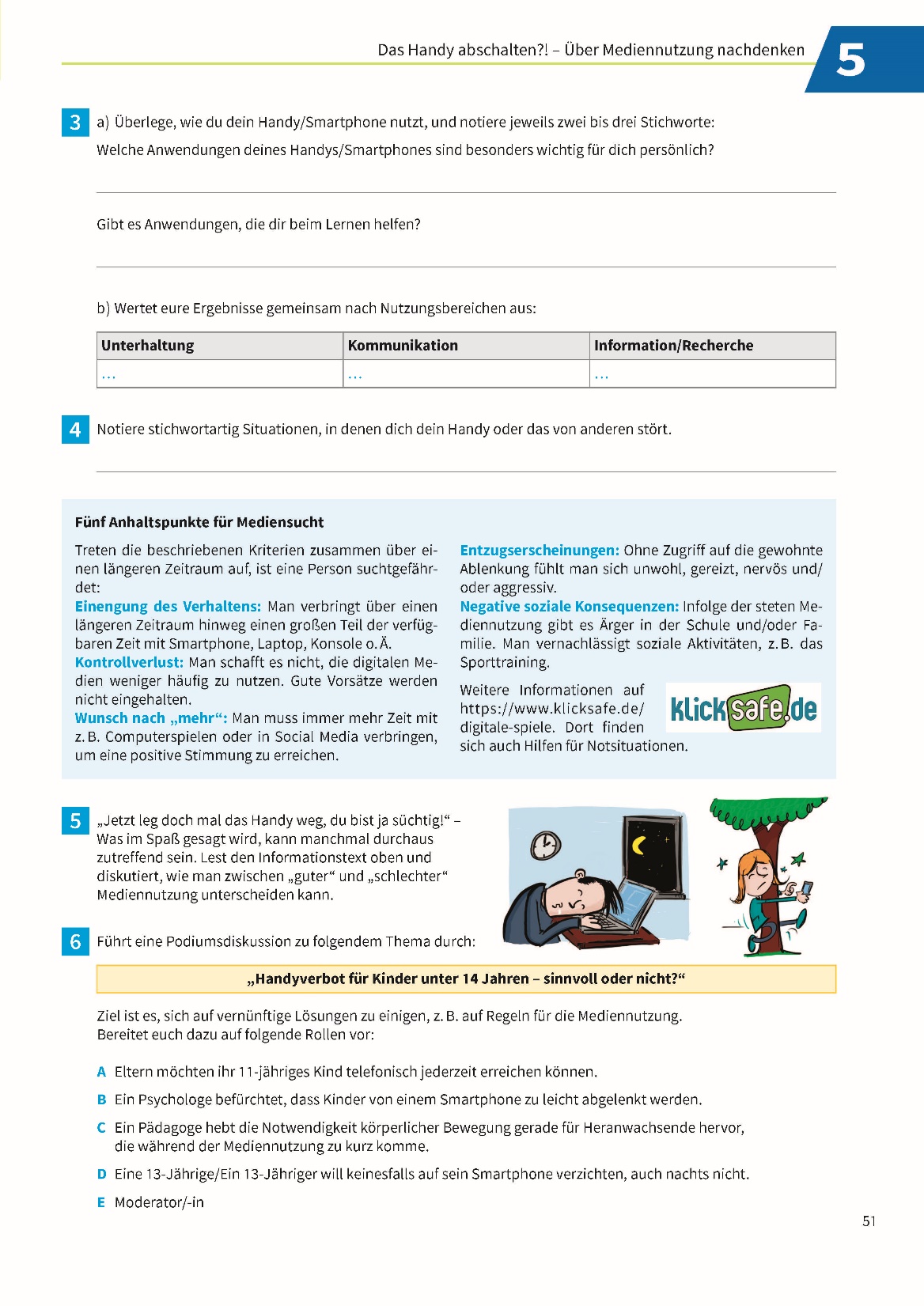 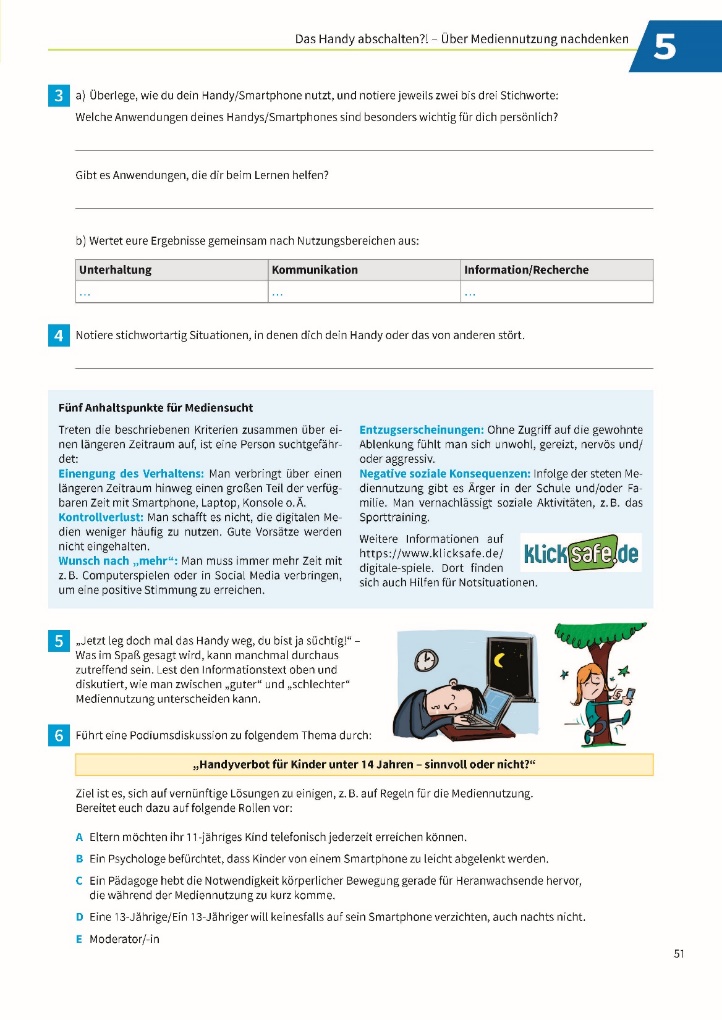 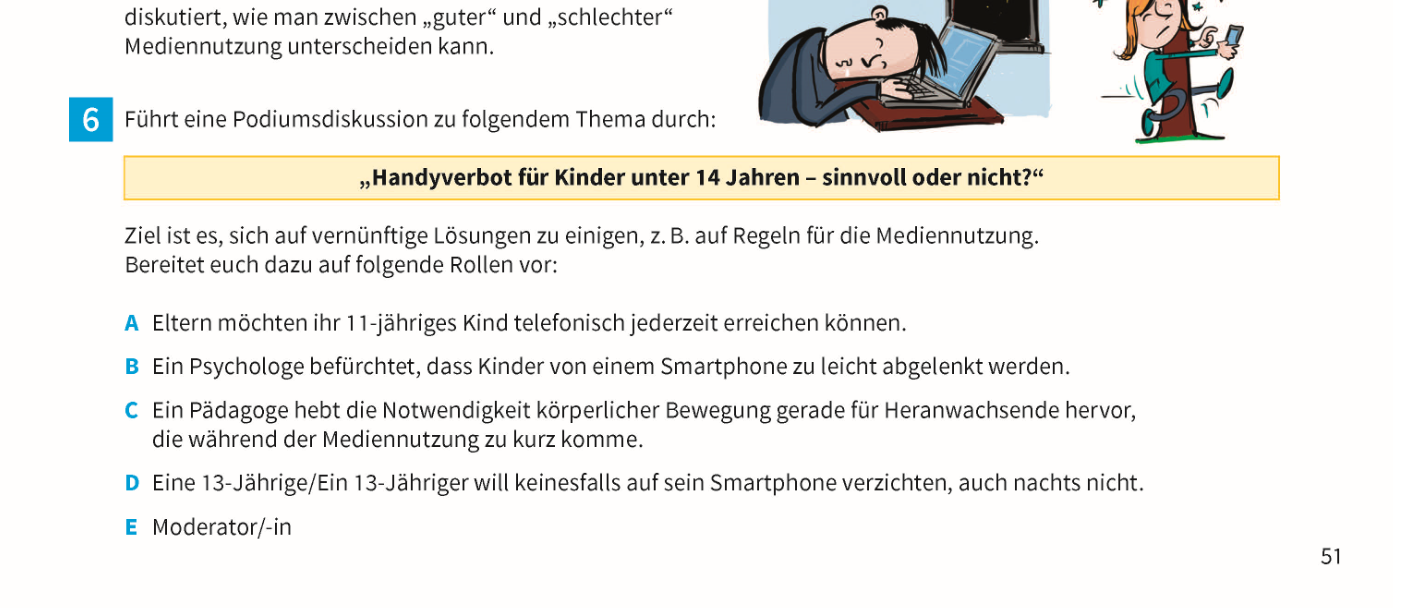 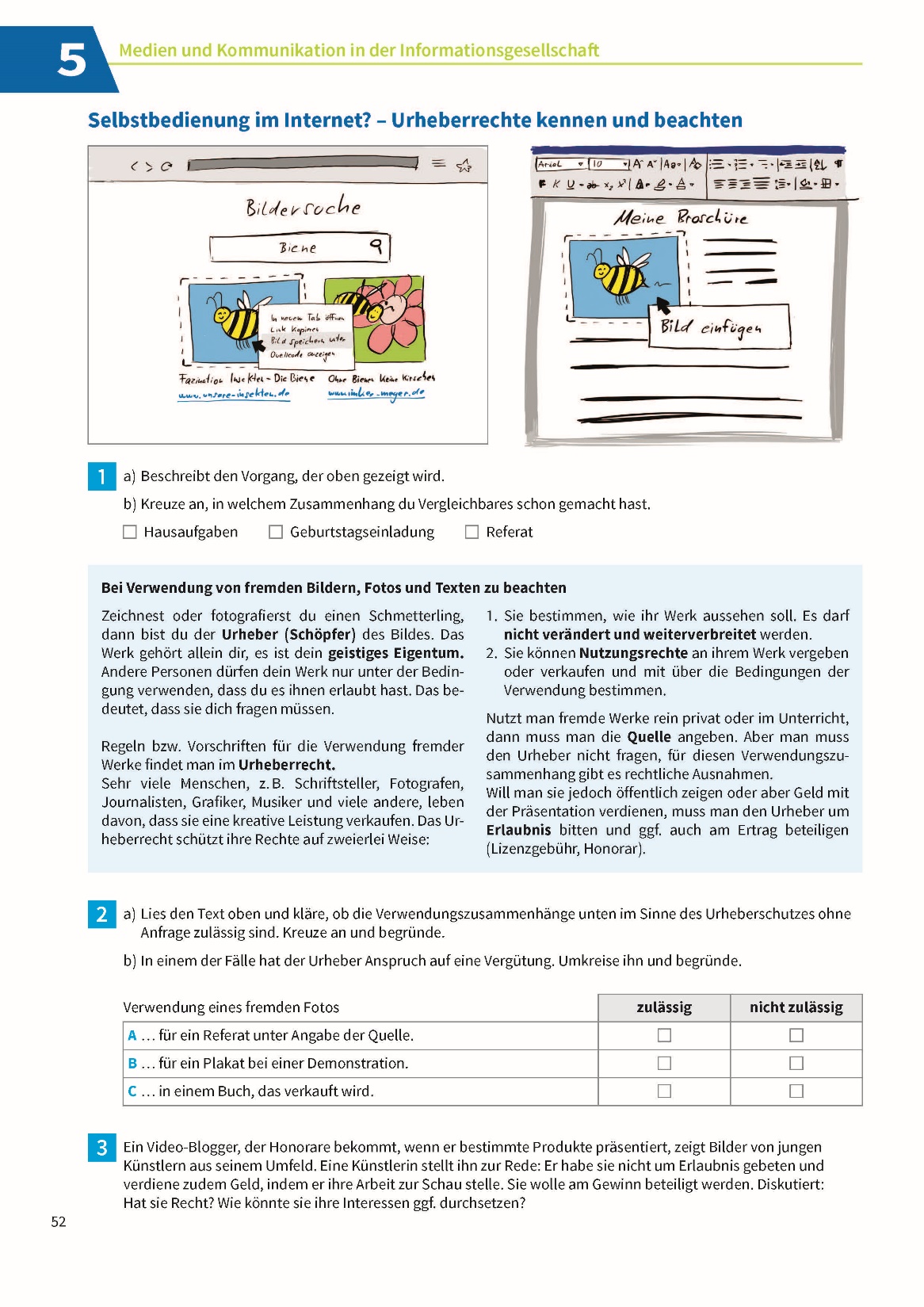 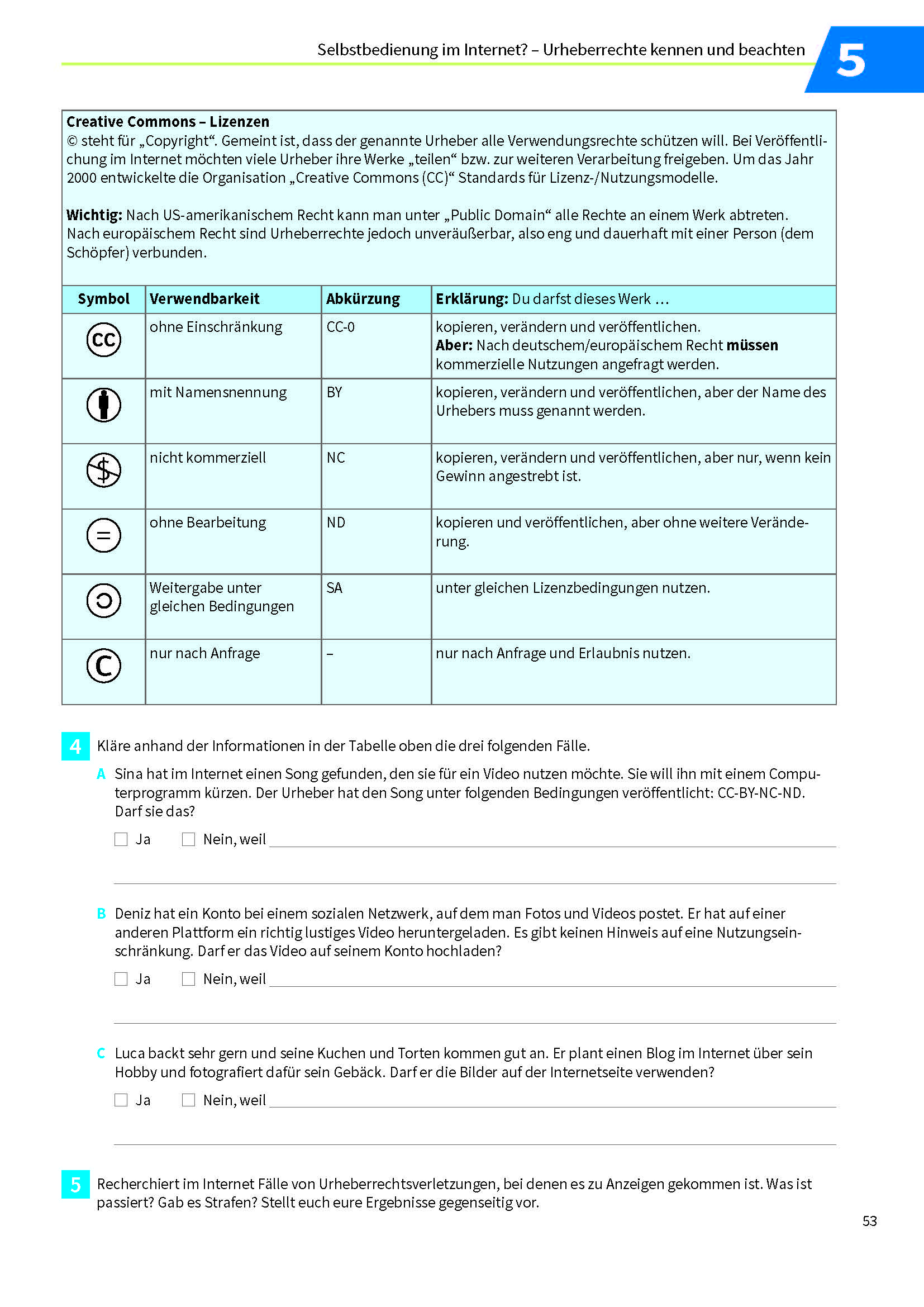 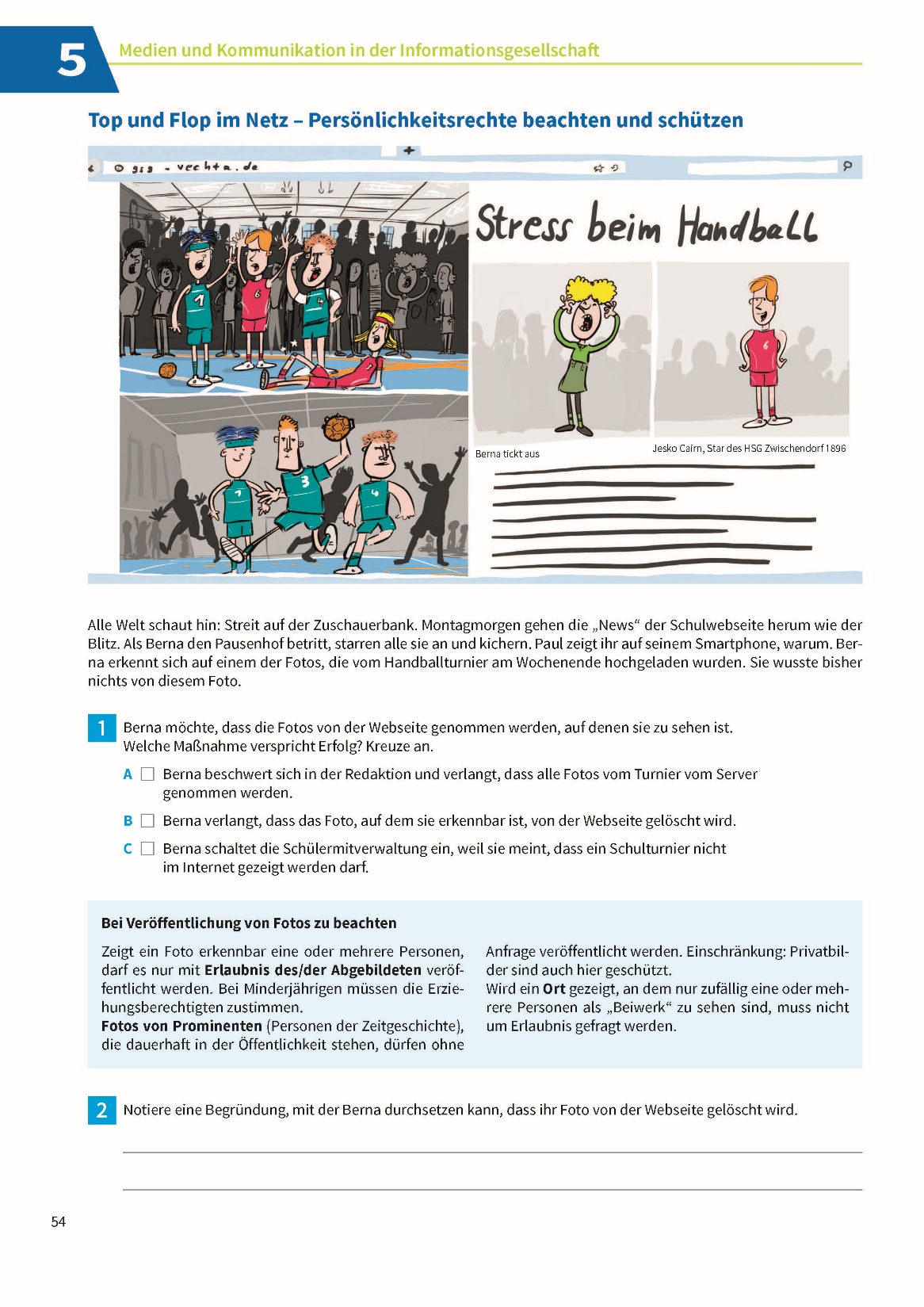 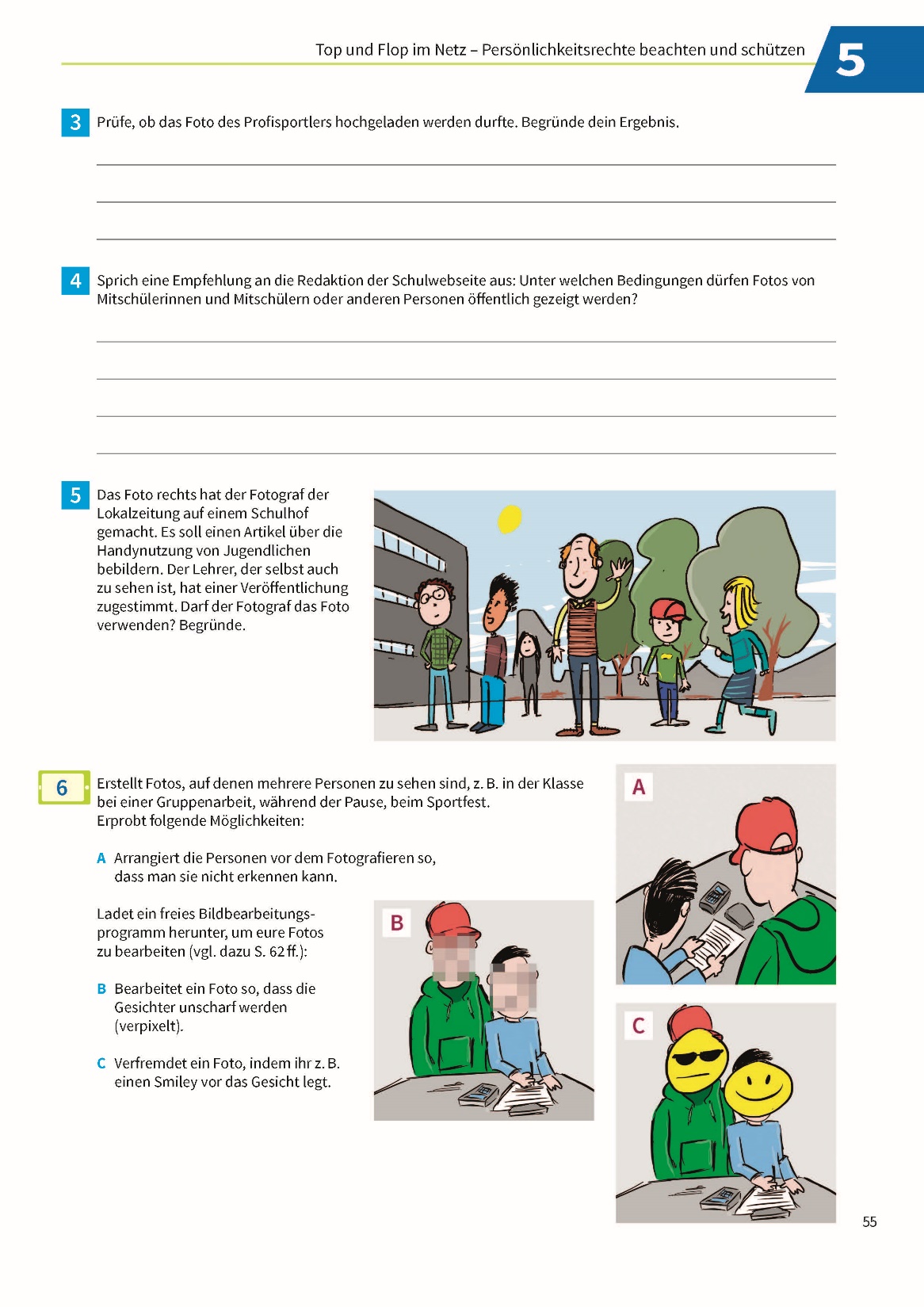 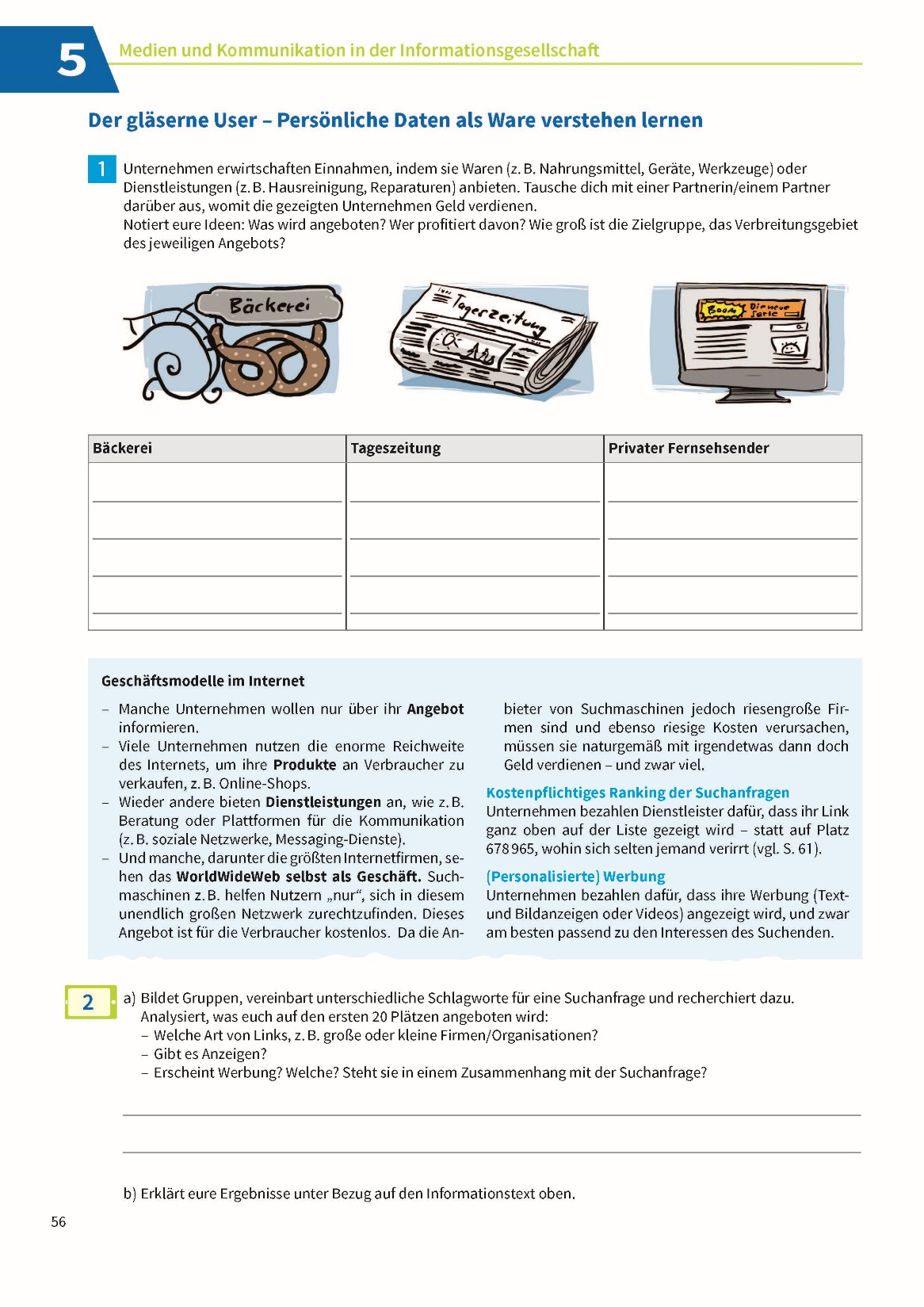 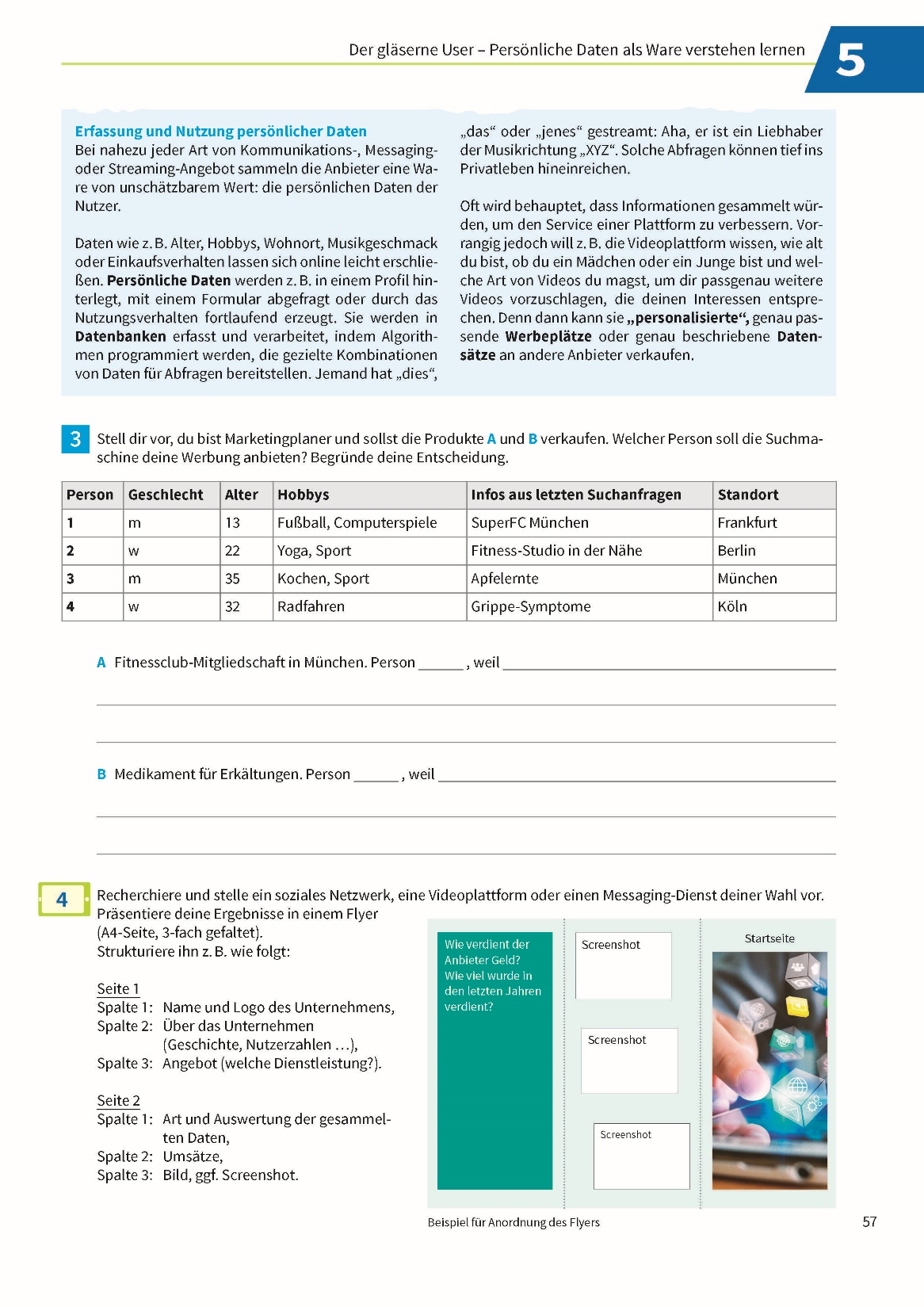 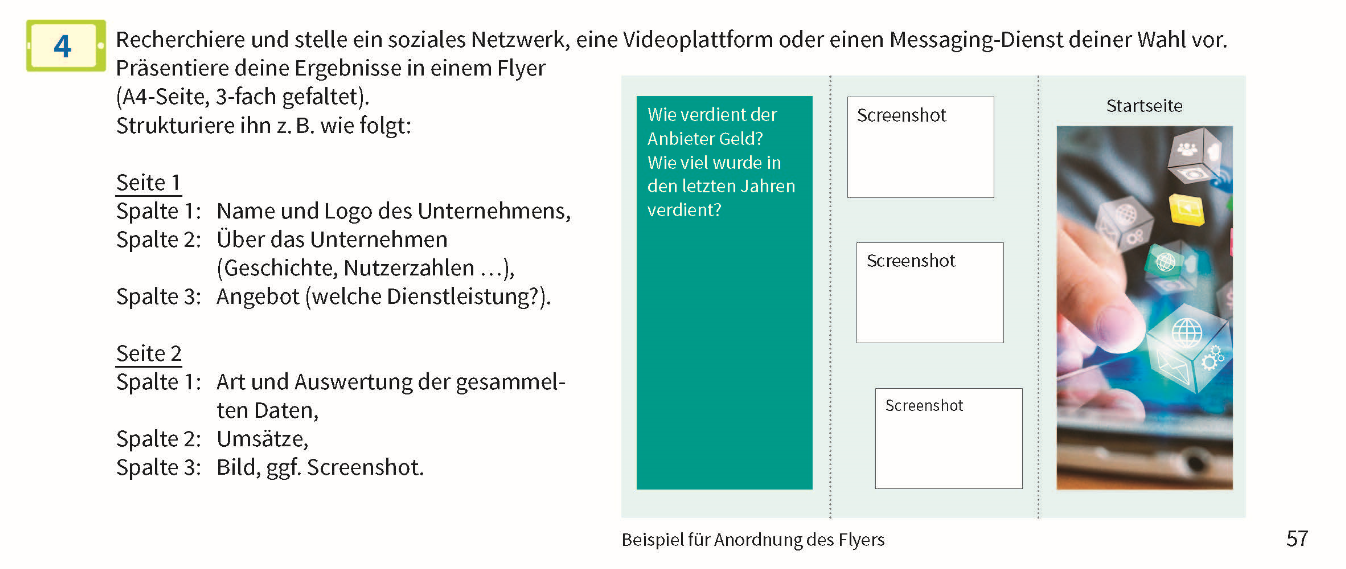 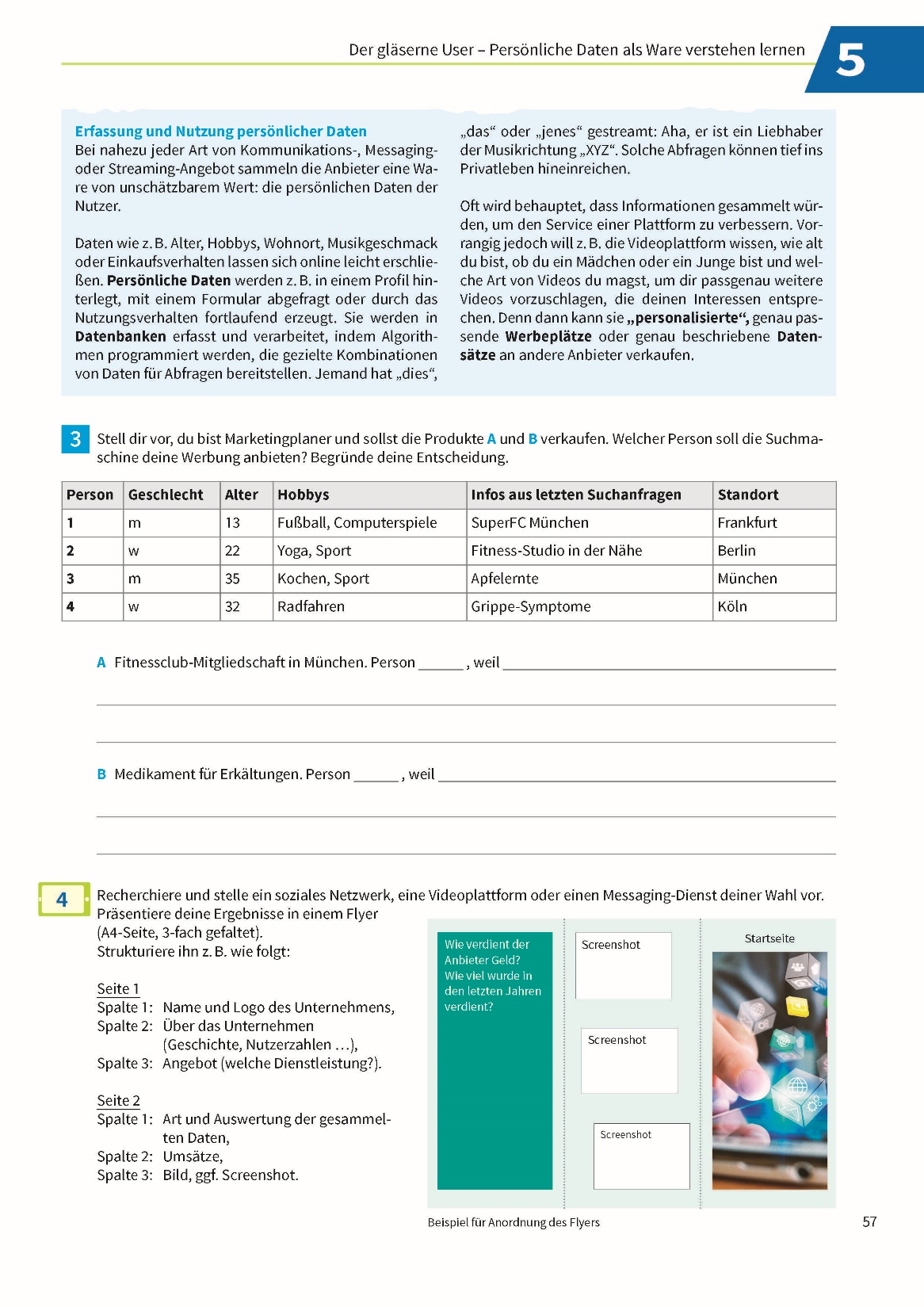 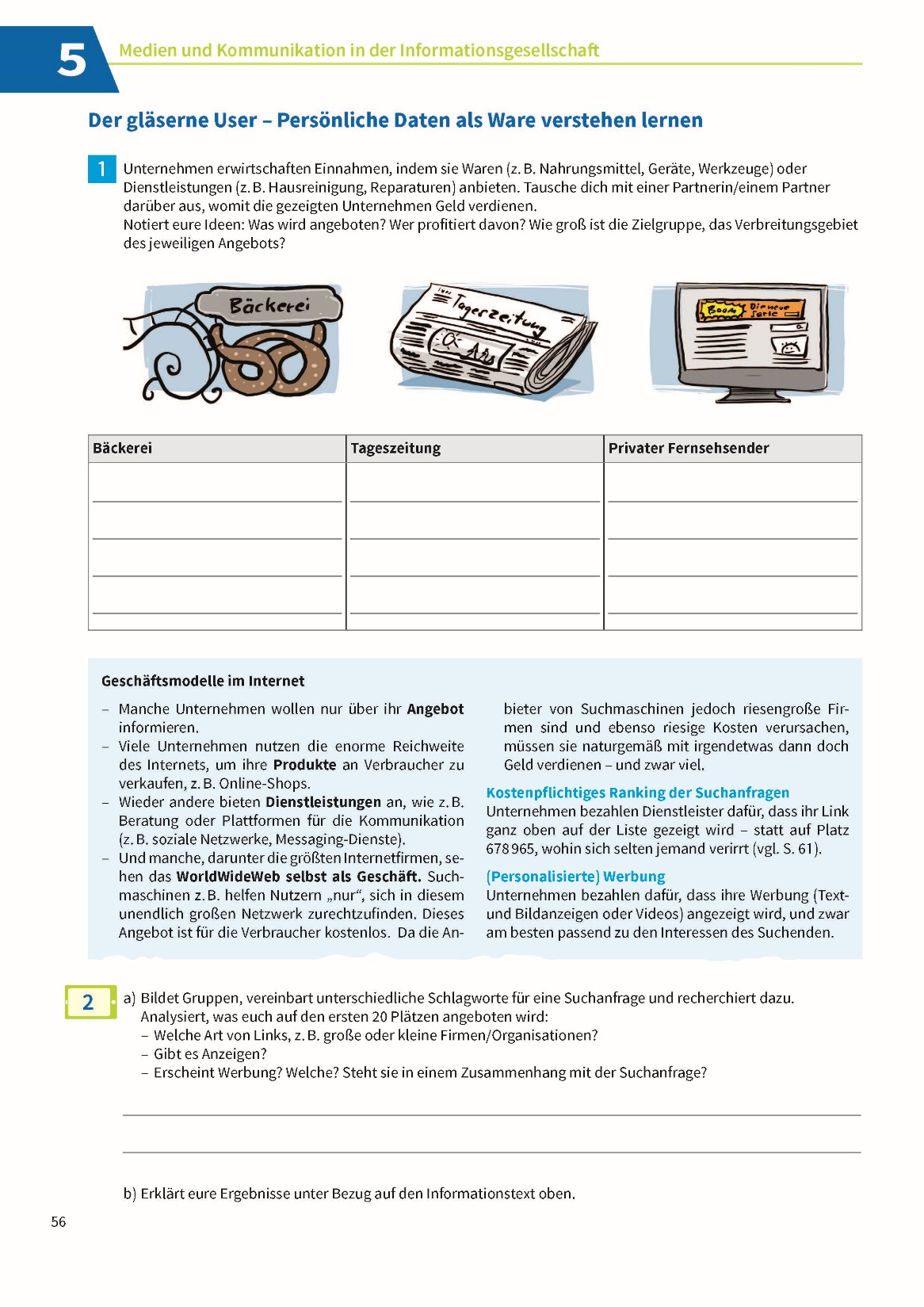 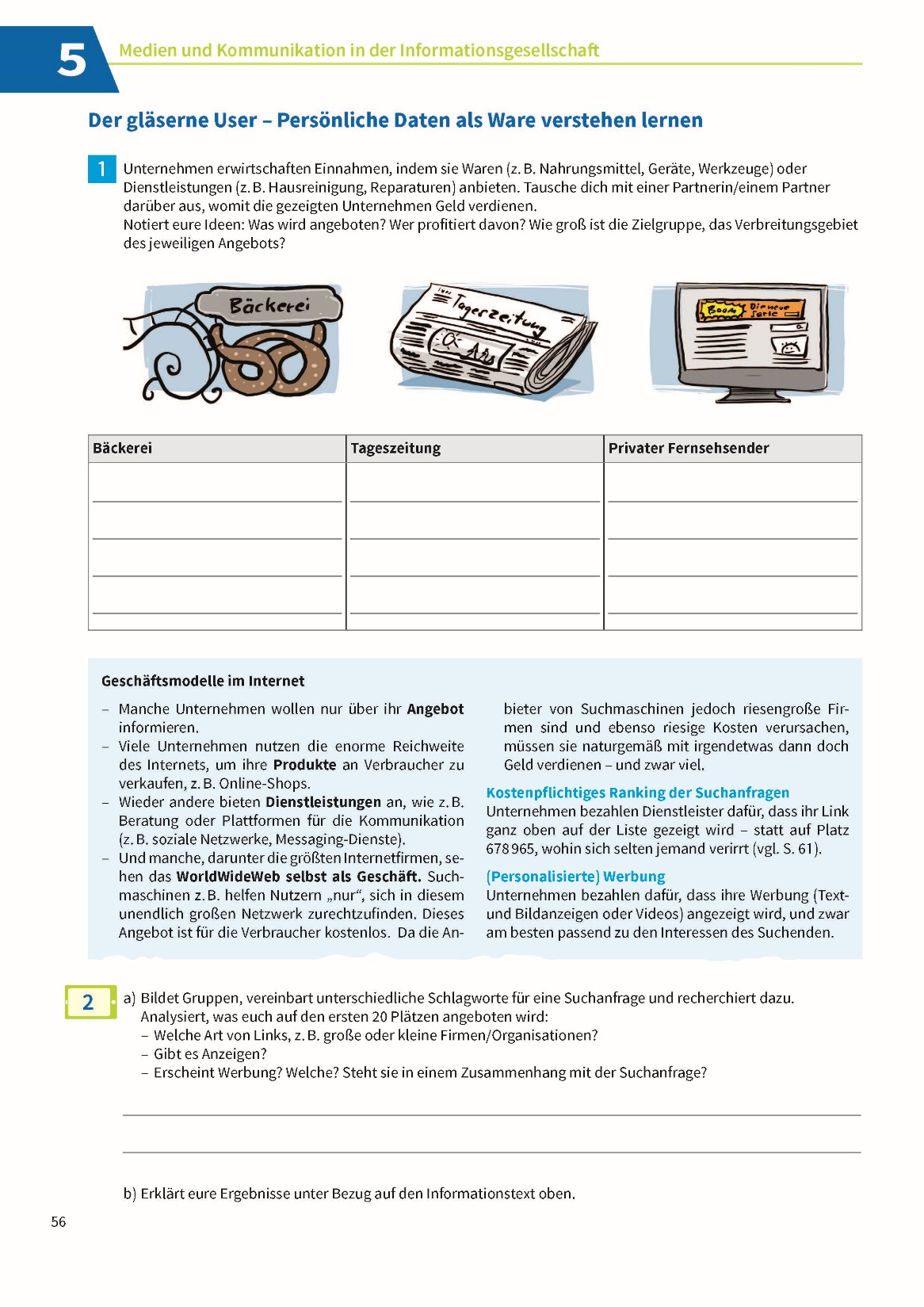 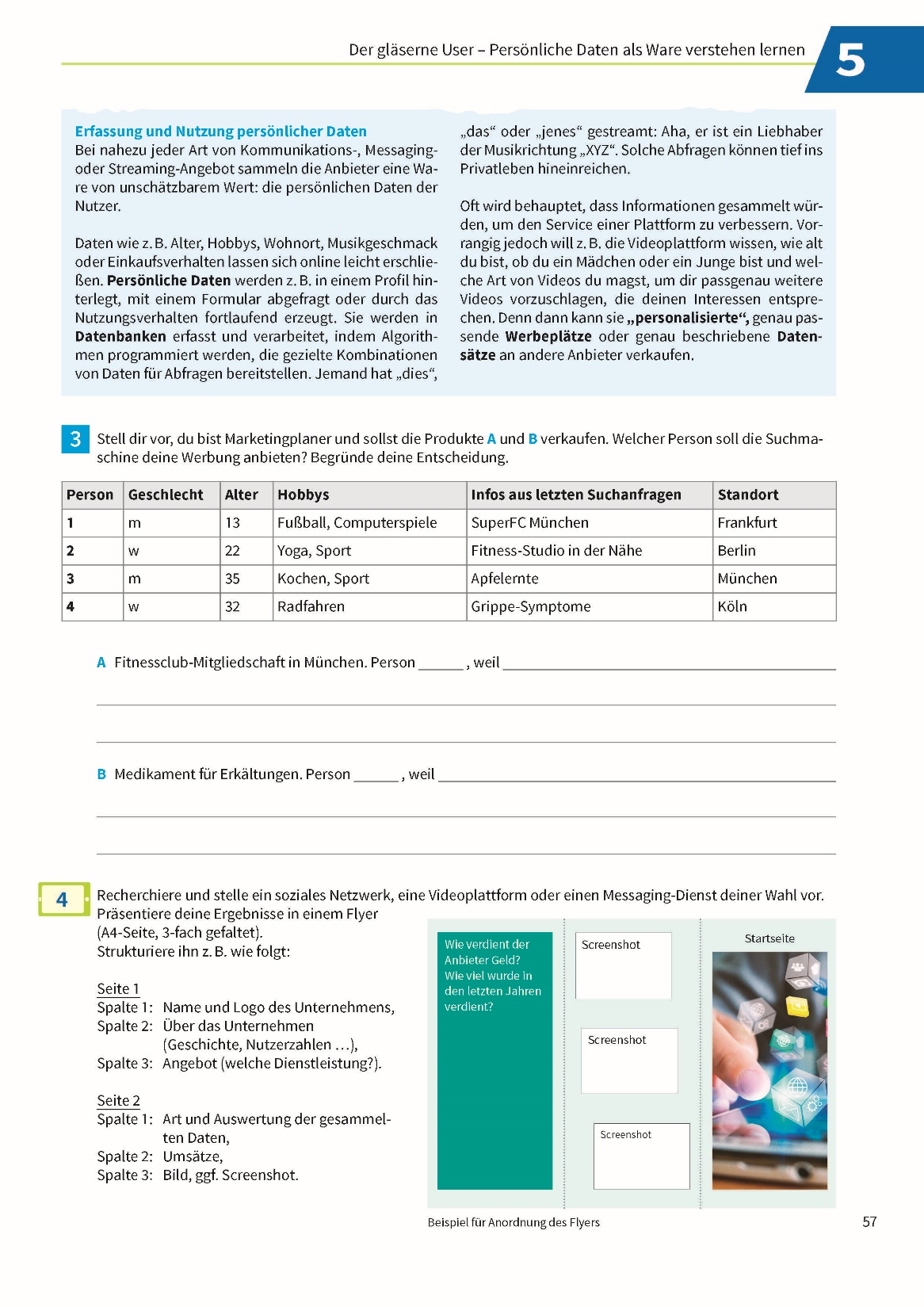 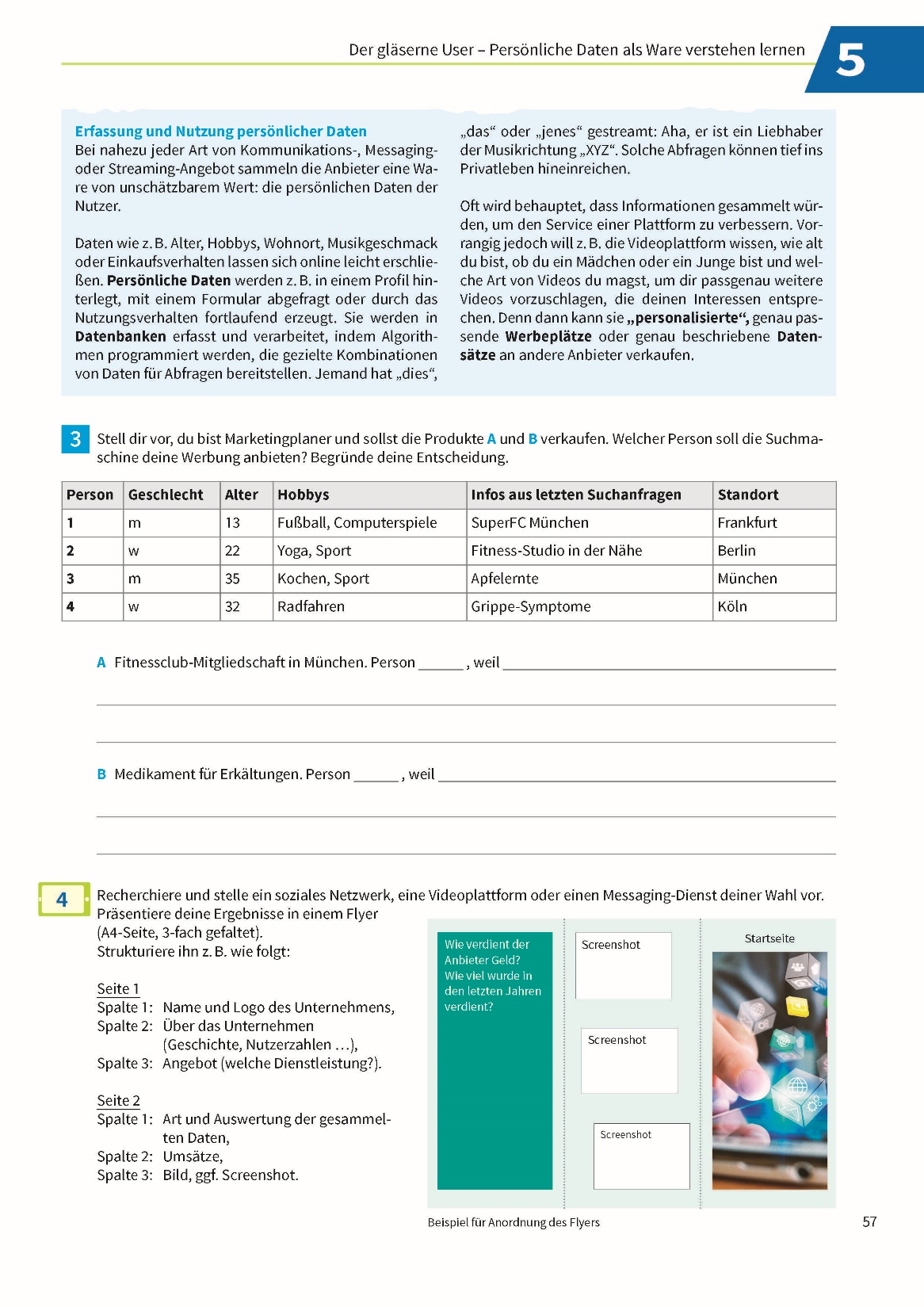 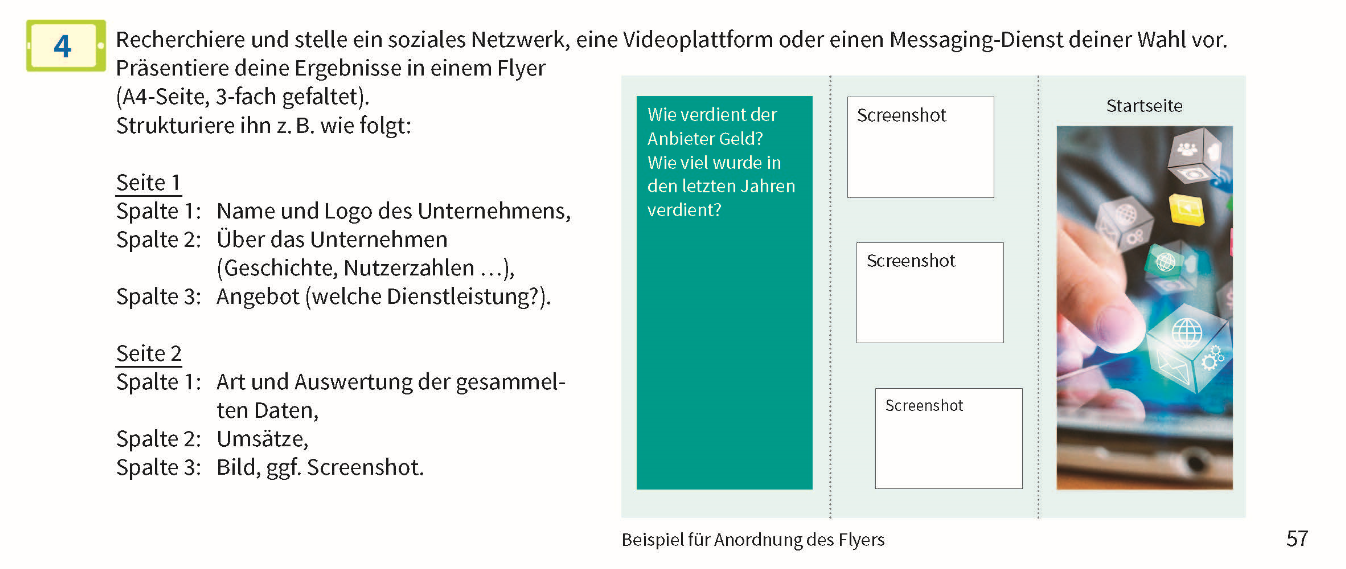 SchülerInnen sind Digital Natives
aber nicht automatisch digital kompetent.
Wie reagieren wir darauf?
Medienwelten 3 – Informatik für Nicht-Informatiker
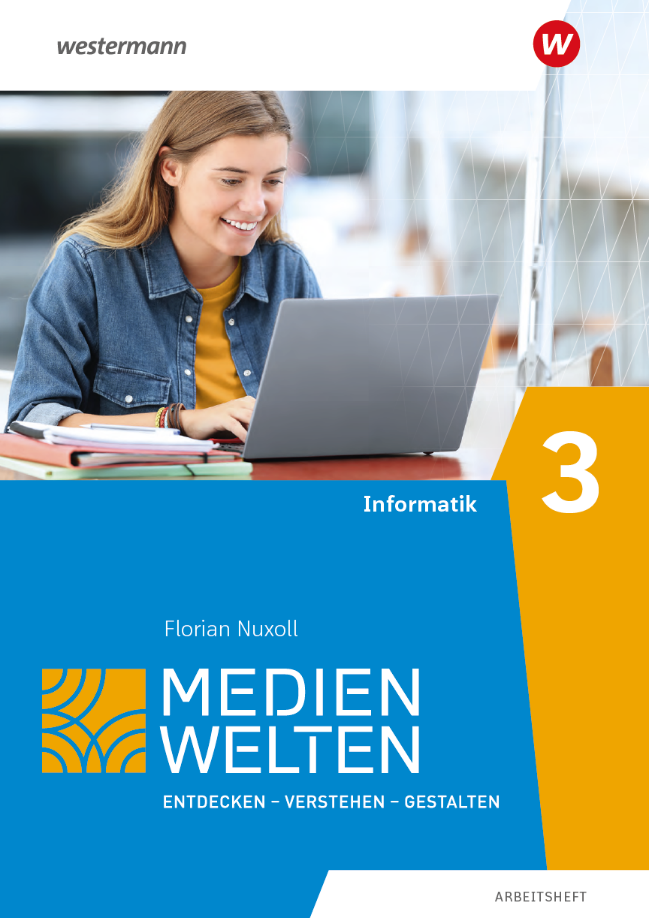 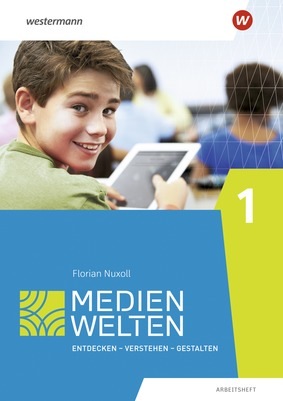 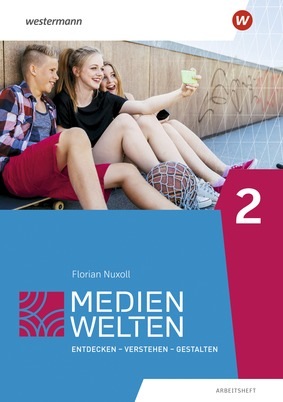 Umsetzung
1.
Materialien
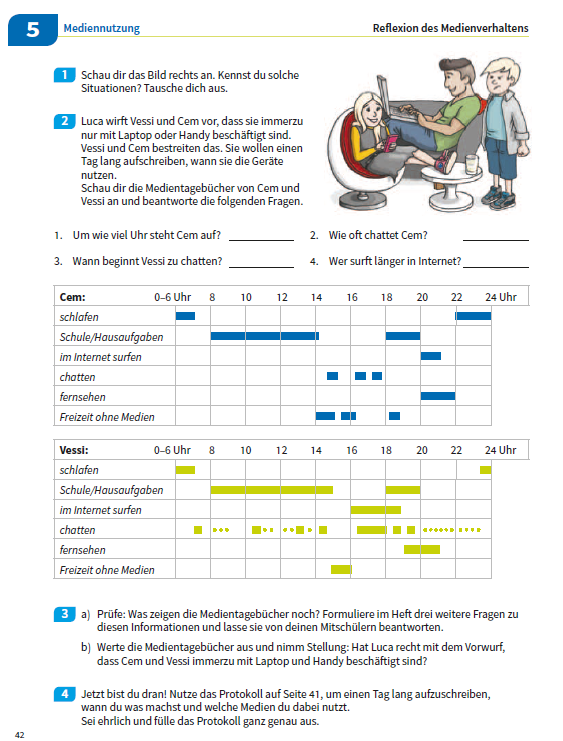 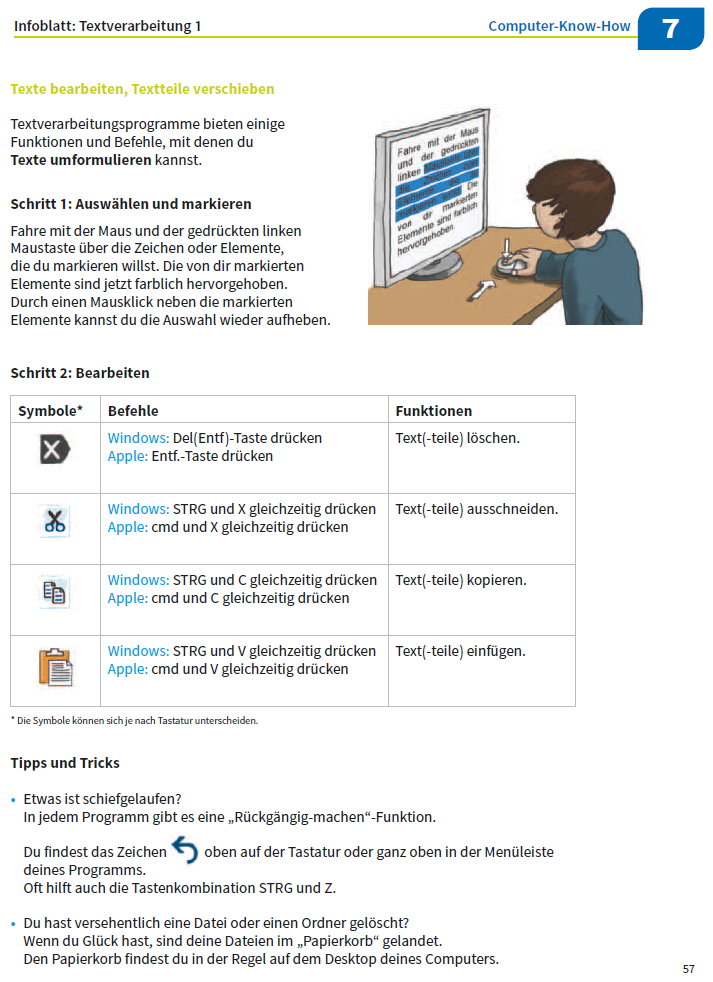 Umsetzung
1.
Materialien
2.
Storyline
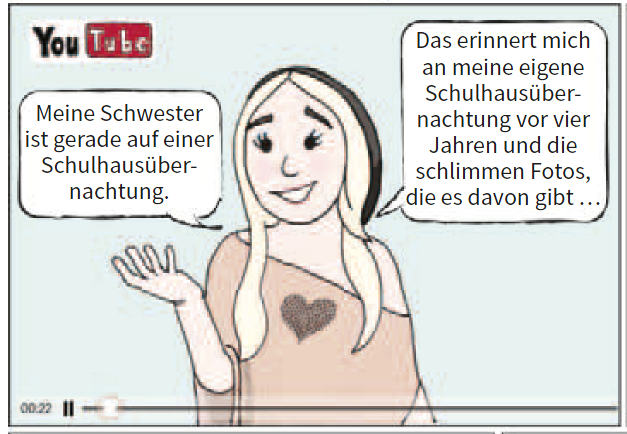 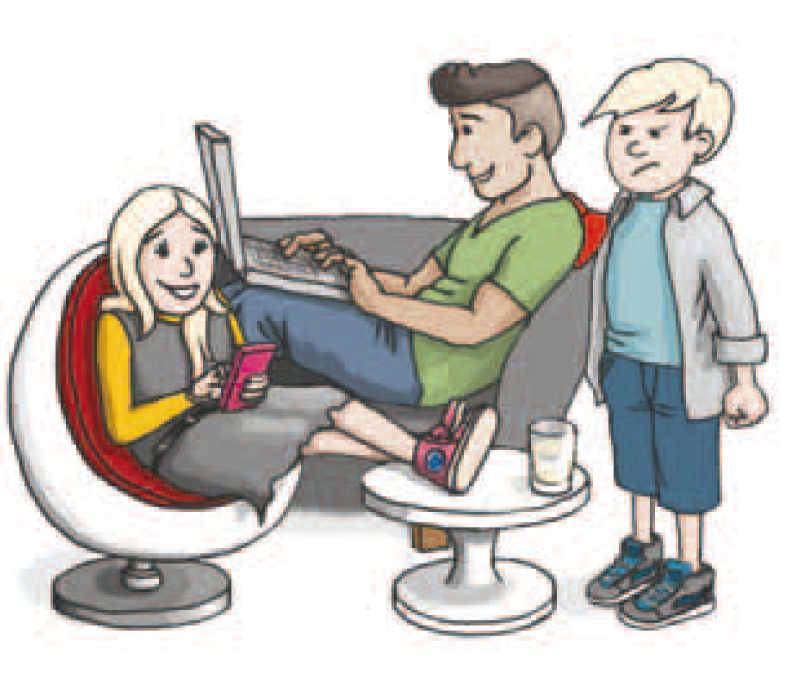 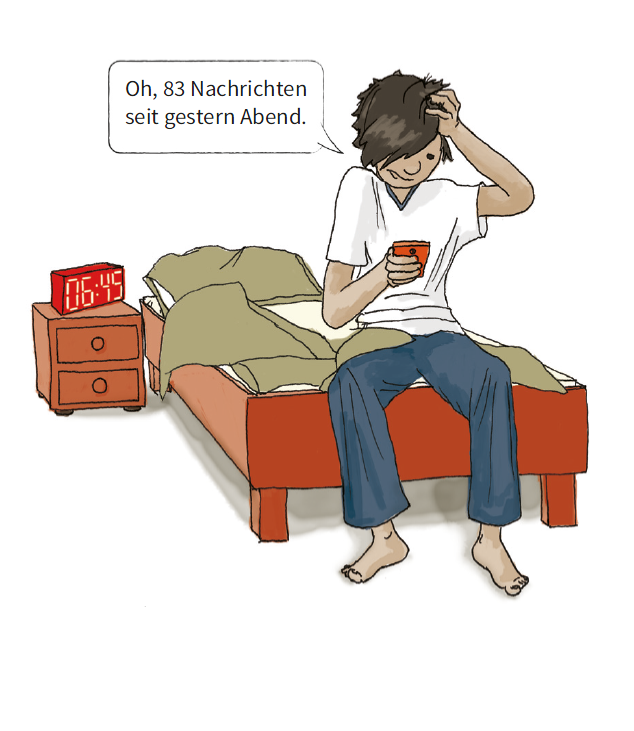 3.
Unterricht im
Klassenzimmer
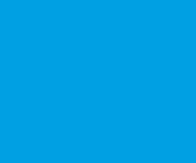 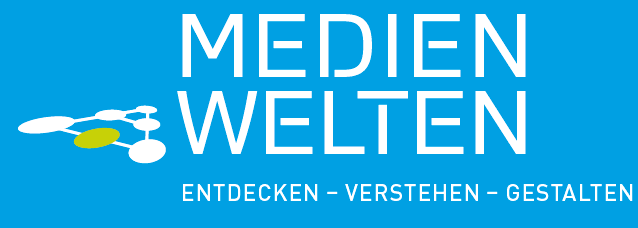 Medienbildungskonzept
Modul 1: Grundlagen der Medienbildung
Modul 2: (Digitale) Kommunikation
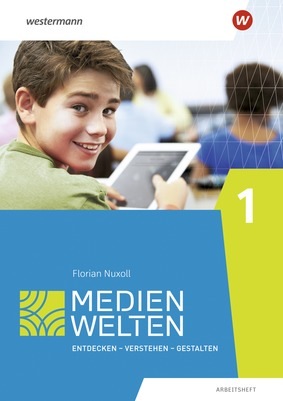 Modul 3: Recherchieren
Modul 4: Präsentieren
Modul 5: Mediennutzung
Modul 6: Wie Werbung beeinflusst
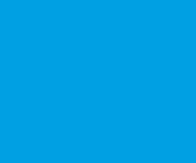 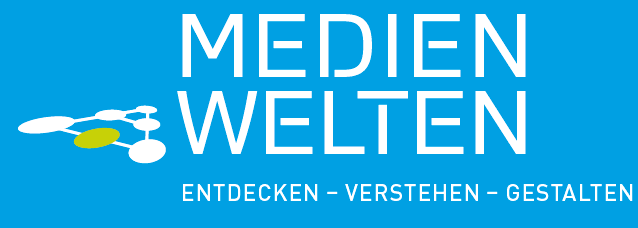 Medienbildungskonzept
Mathematik
Modul 1: Grundlagen der Medienbildung
Modul 2: (Digitale) Kommunikation
Deutsch
Modul 3: Recherchieren
Biologie
Modul 4: Präsentieren
Biologie
Modul 5: Mediennutzung
Klassenstunde
Modul 6: Wie Werbung beeinflusst
Deutsch
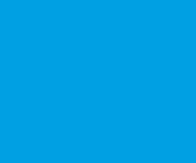 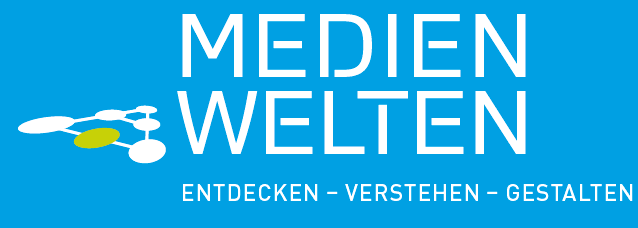 Medienbildungskonzept
Modul 1: Soziale Netzwerke
Modul 2: Videoproduktion
Modul 3: Cybermobbing
Modul 4: Gaming
Modul 5: Vom Ereignis zur Nachricht
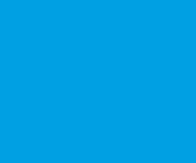 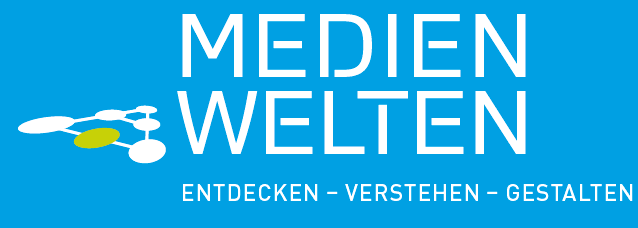 Modul 3: Recherchieren
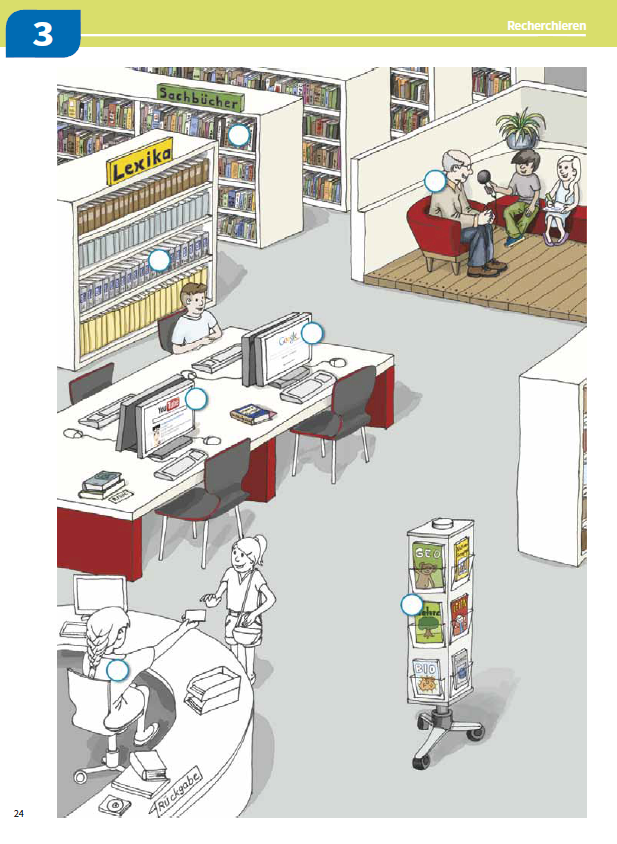 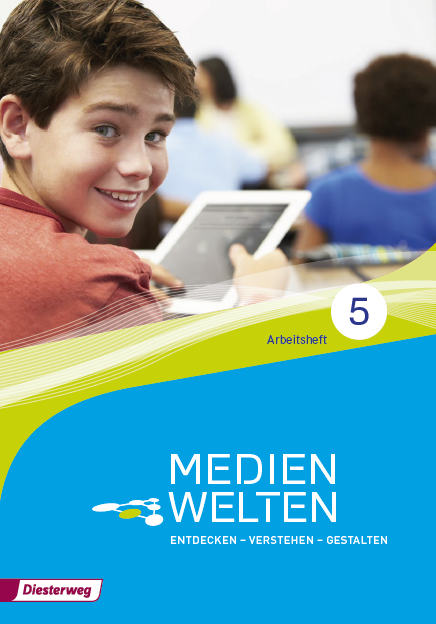 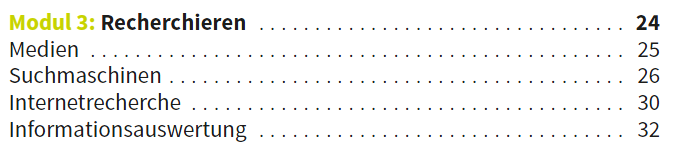 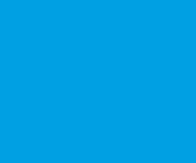 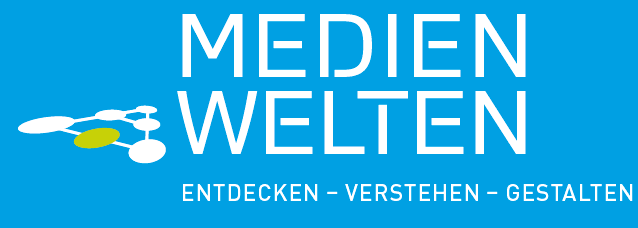 Recherchieren
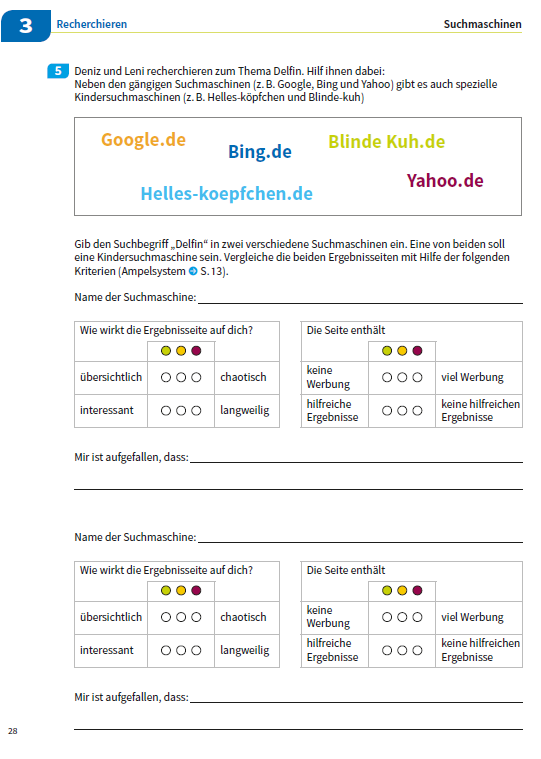 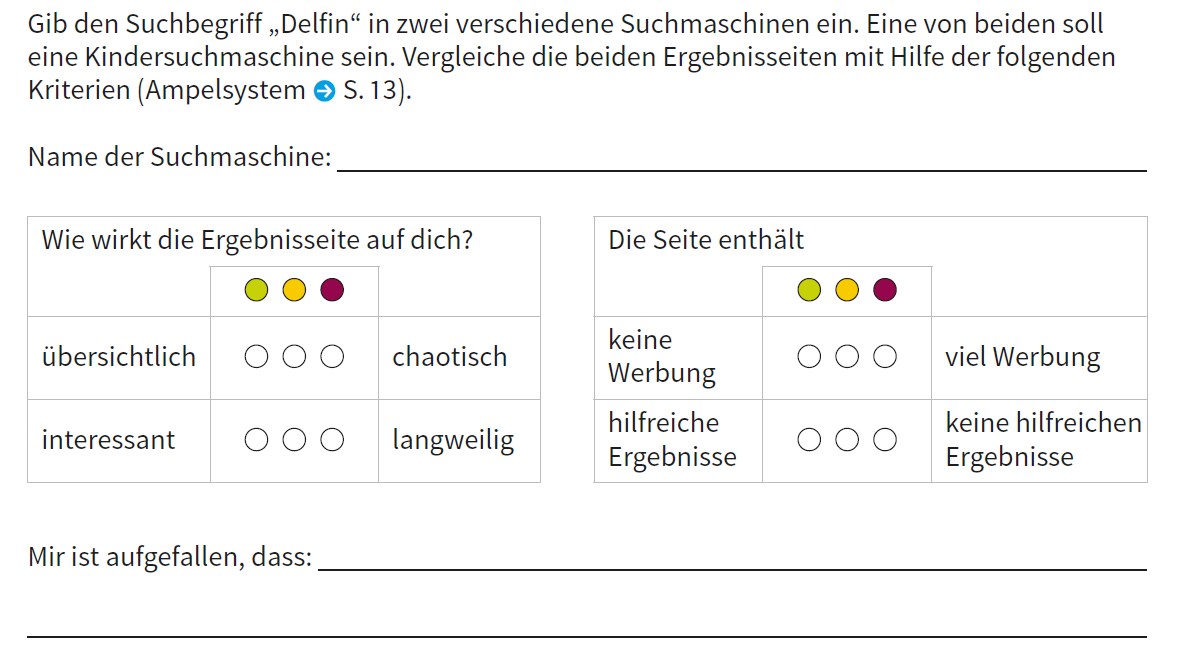 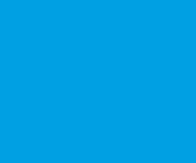 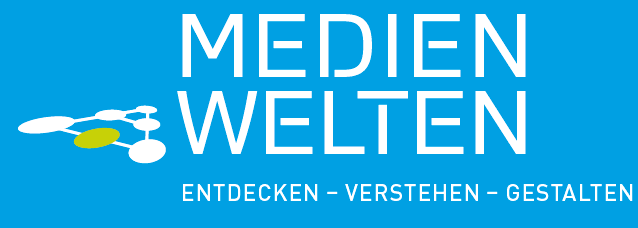 Recherchieren
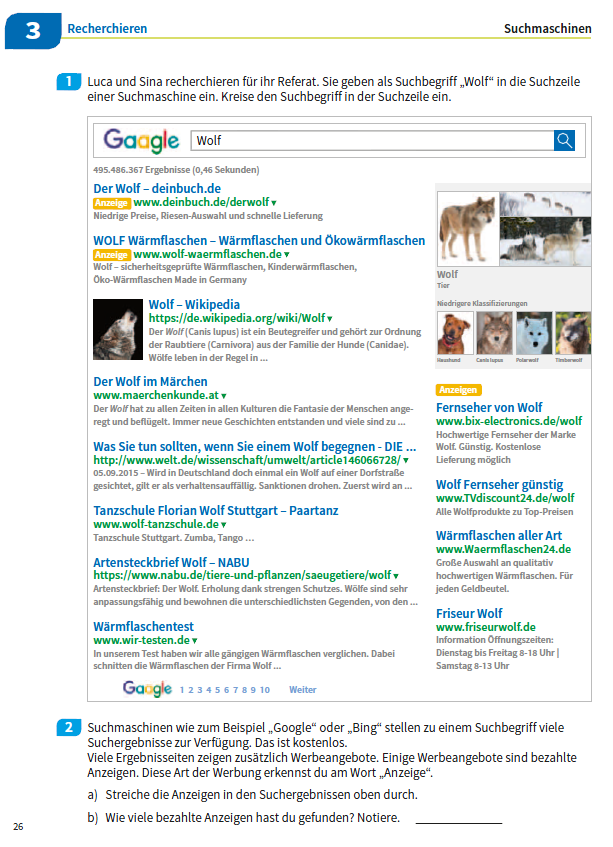 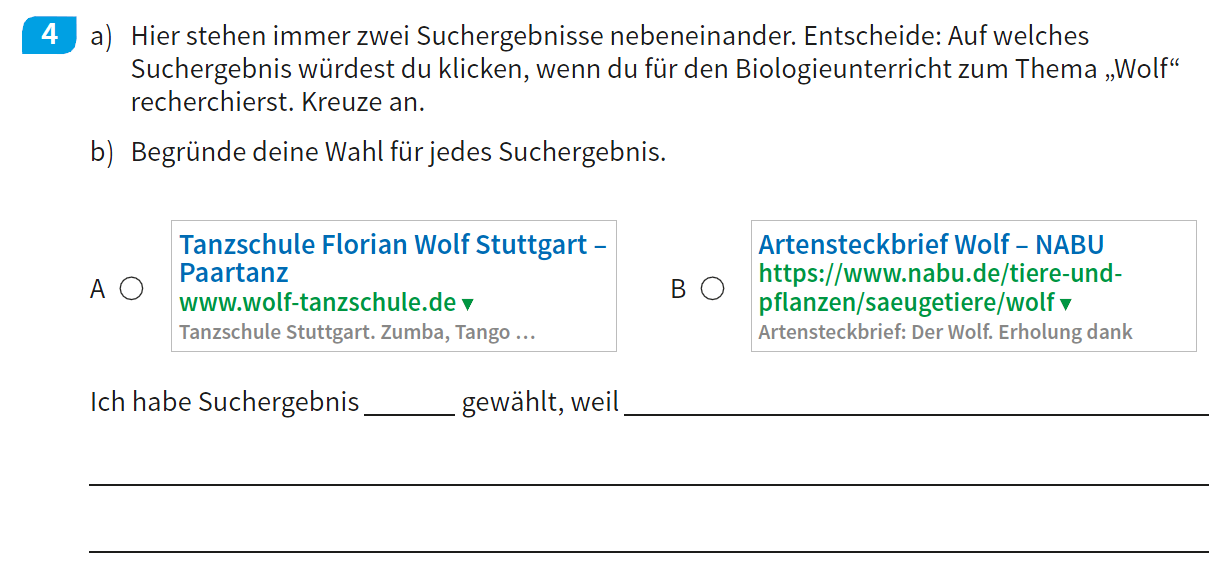 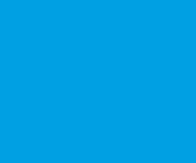 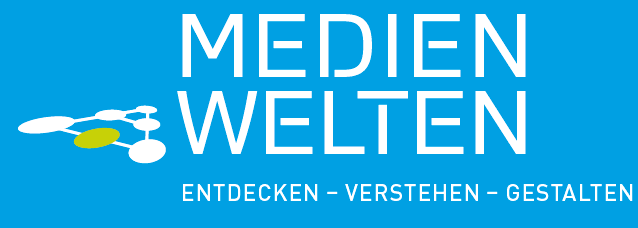 Recherchieren
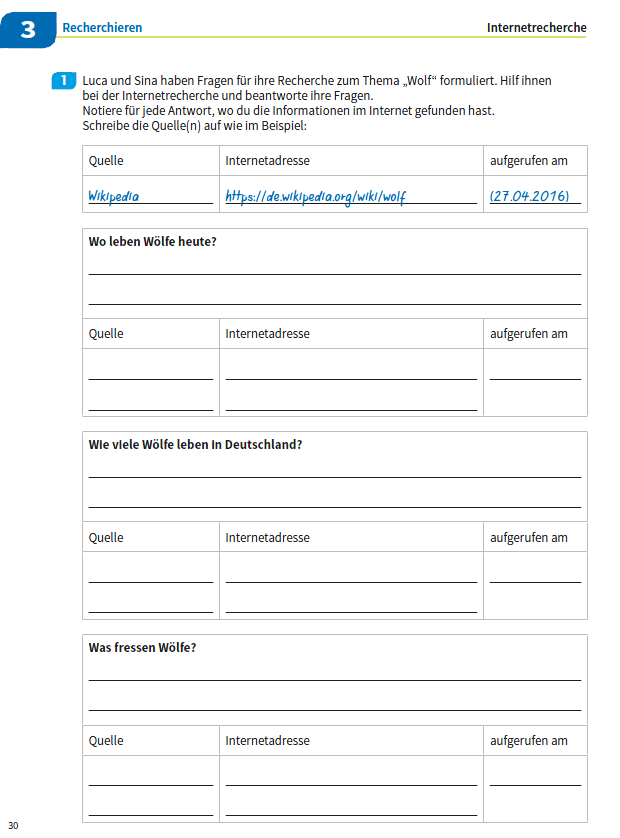 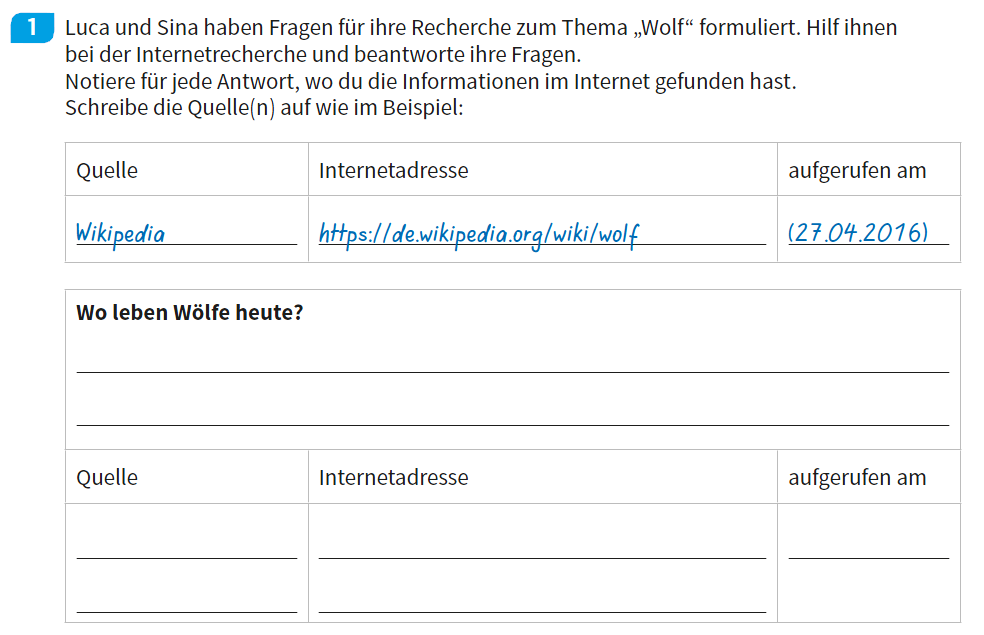 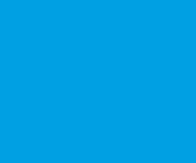 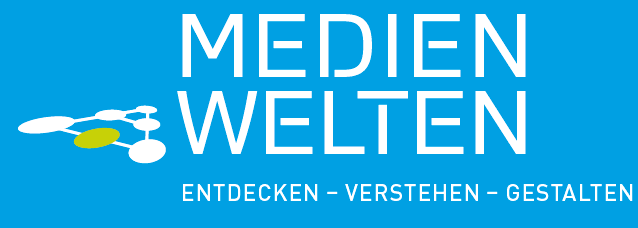 Recherchieren
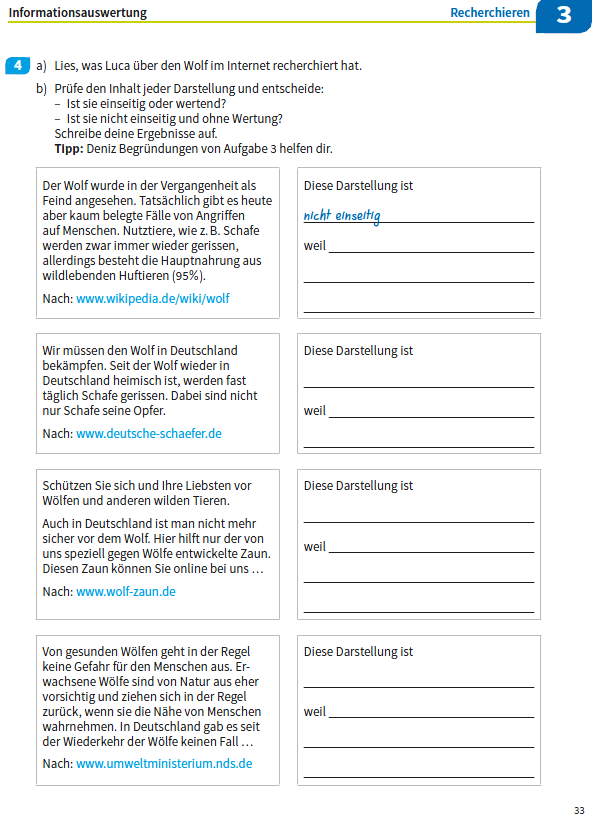 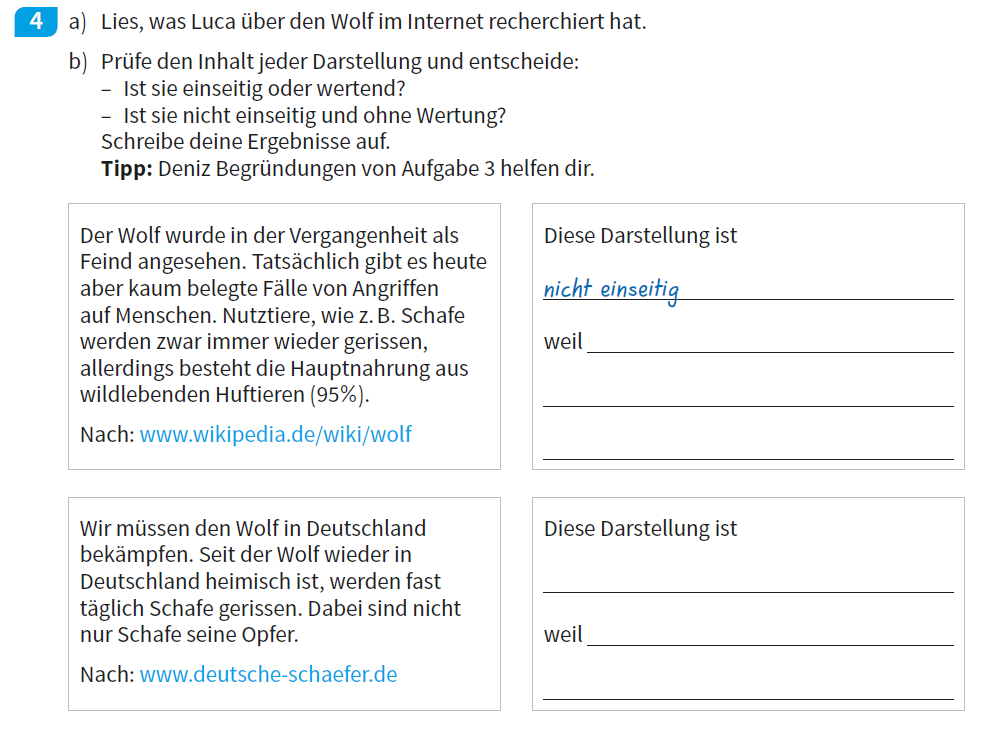 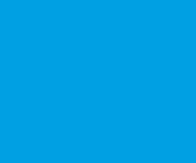 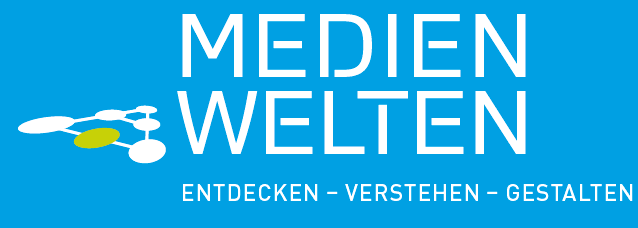 Recherchieren
-> Recherche zu einem eigenen Thema
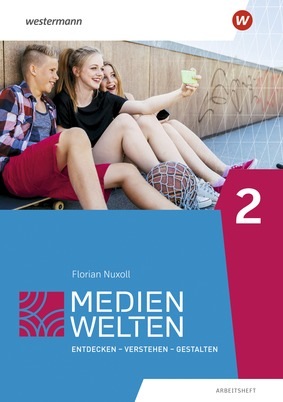 Modul 2: Videoproduktion
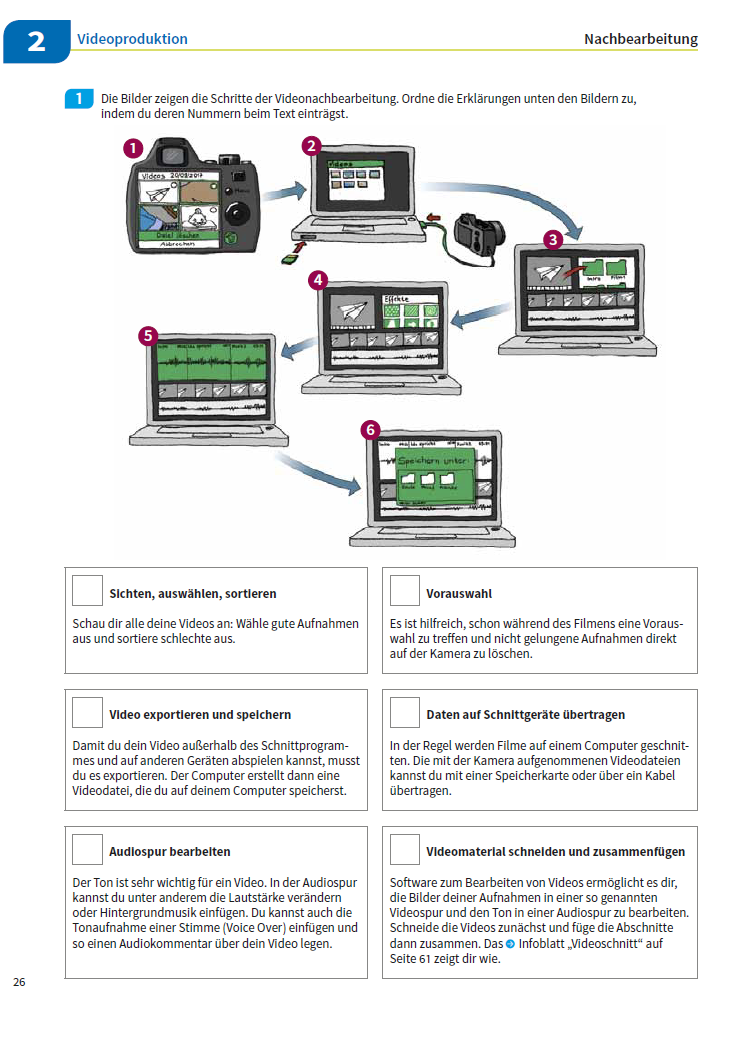 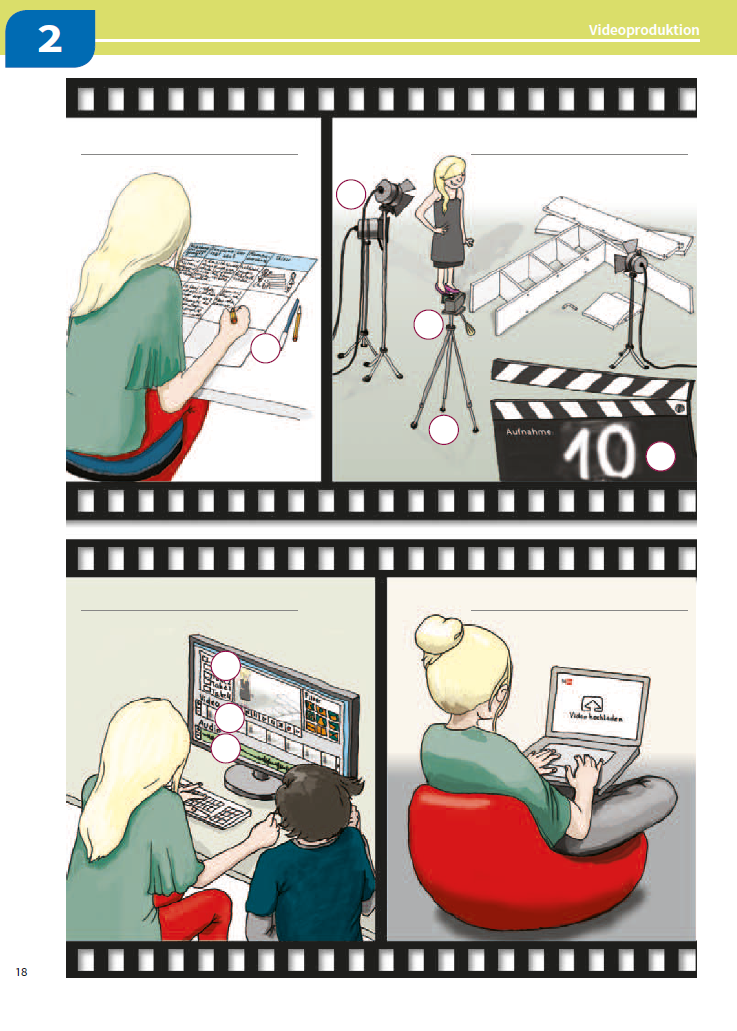 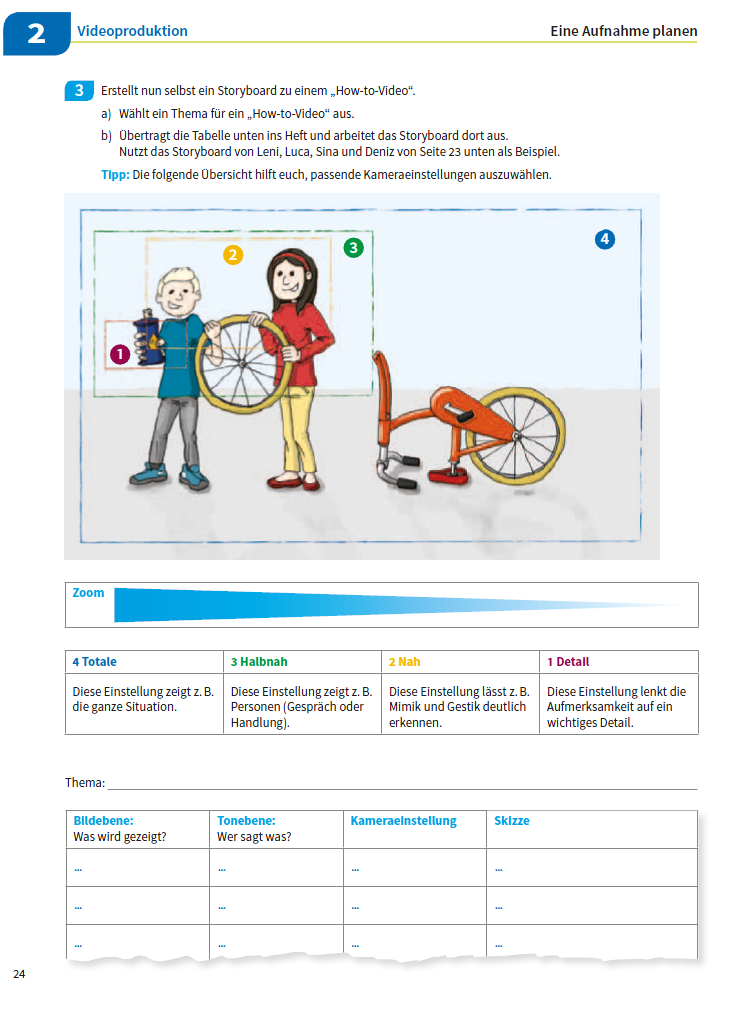 Modul 4 Gaming
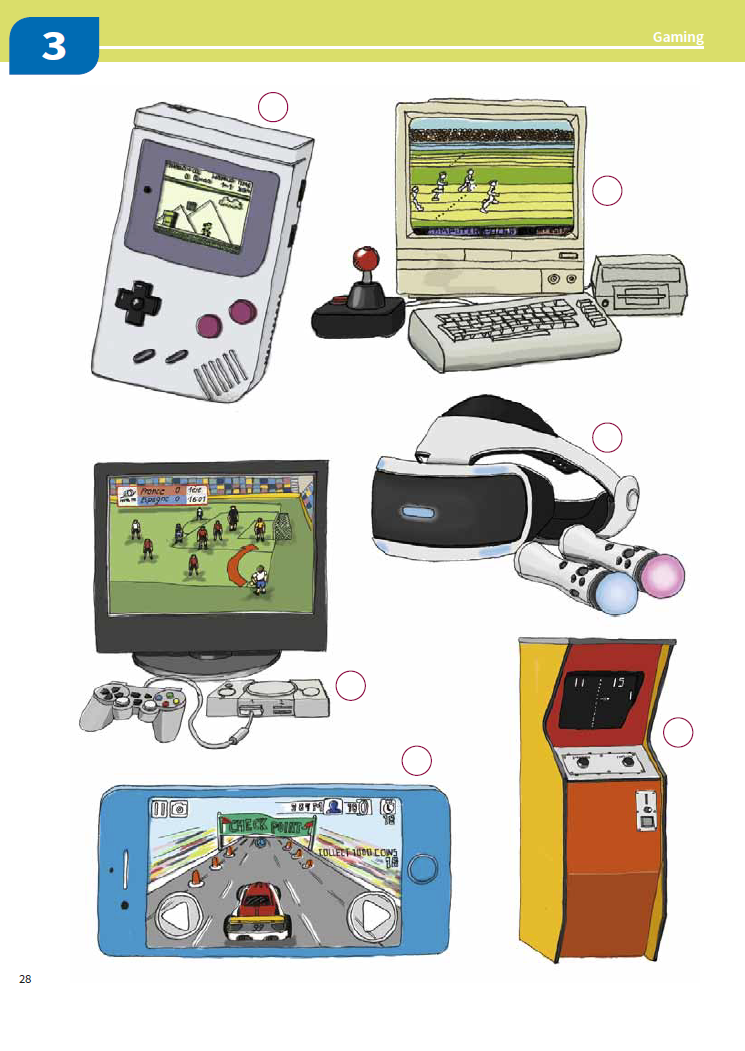 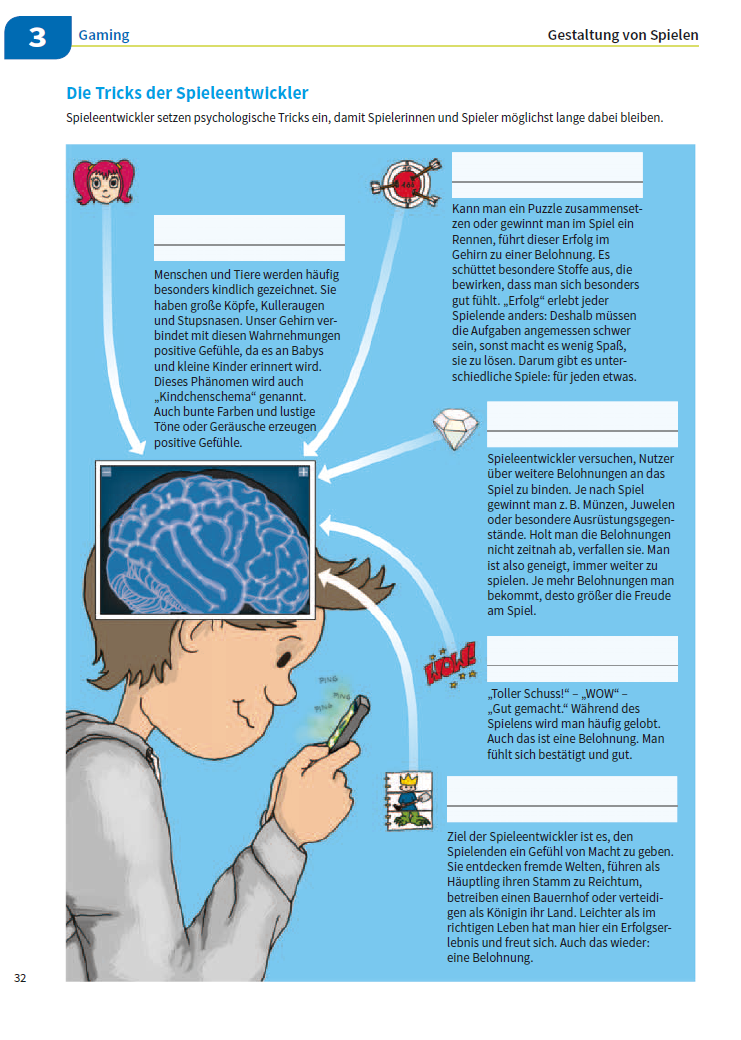 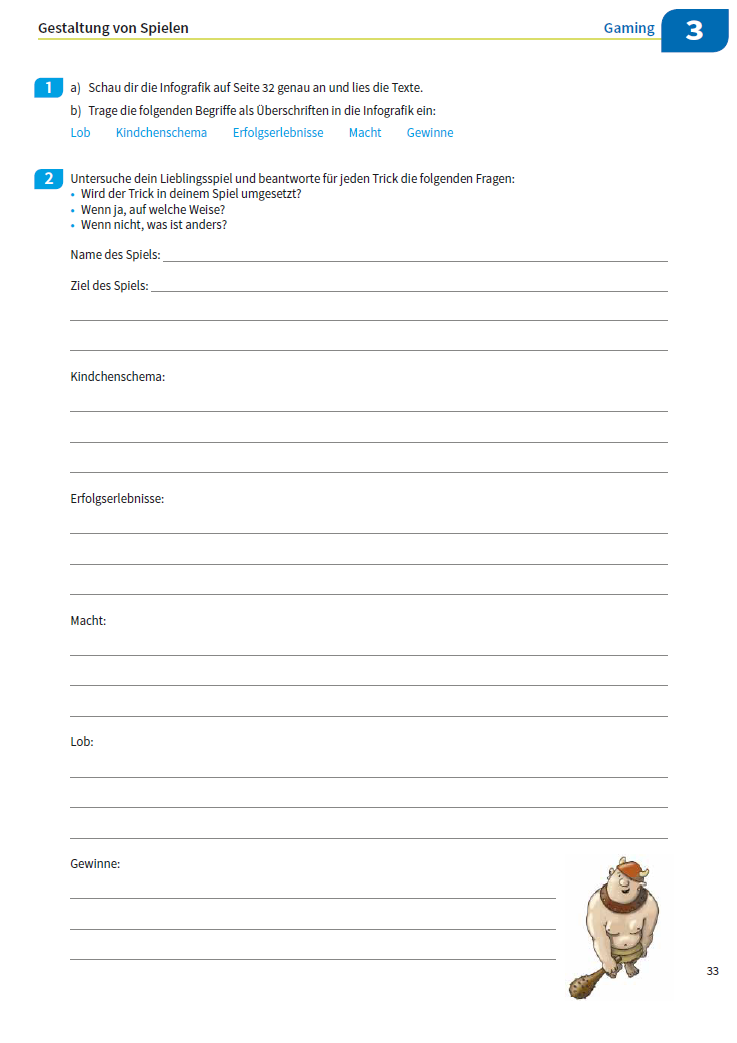 florian.nuxoll@gmx.net

www.medienwelten.schule
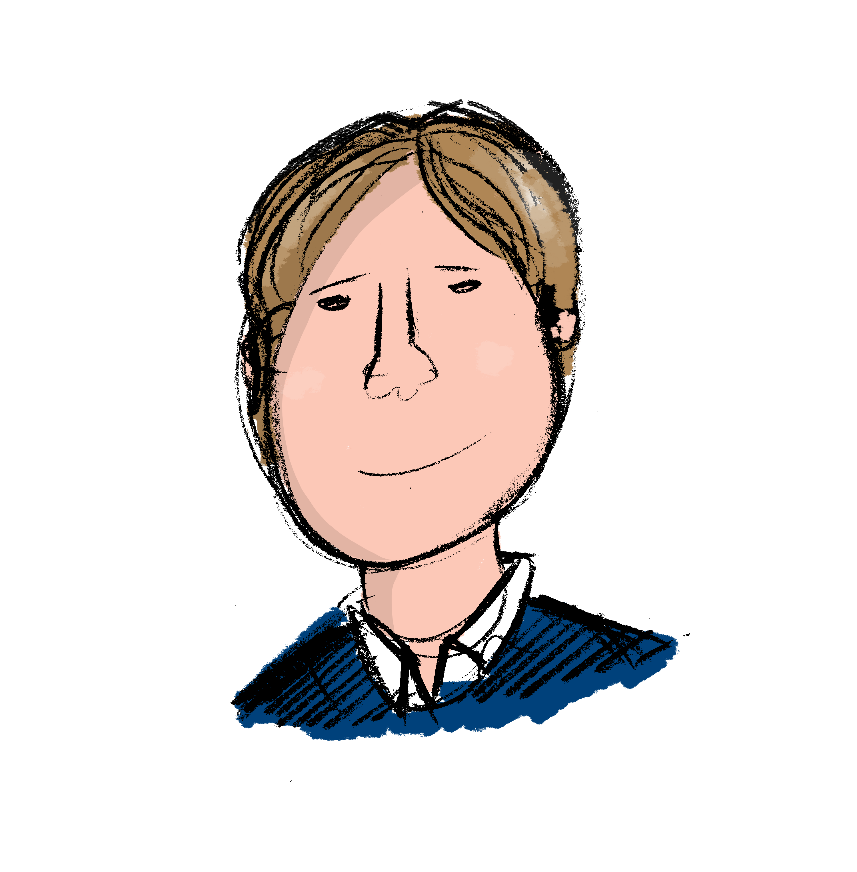 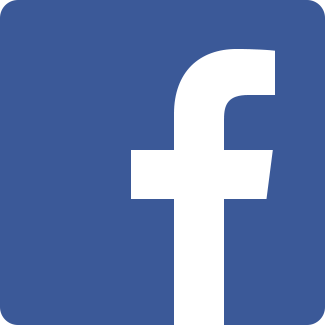 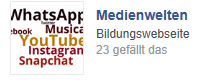 [Speaker Notes: Kommun]